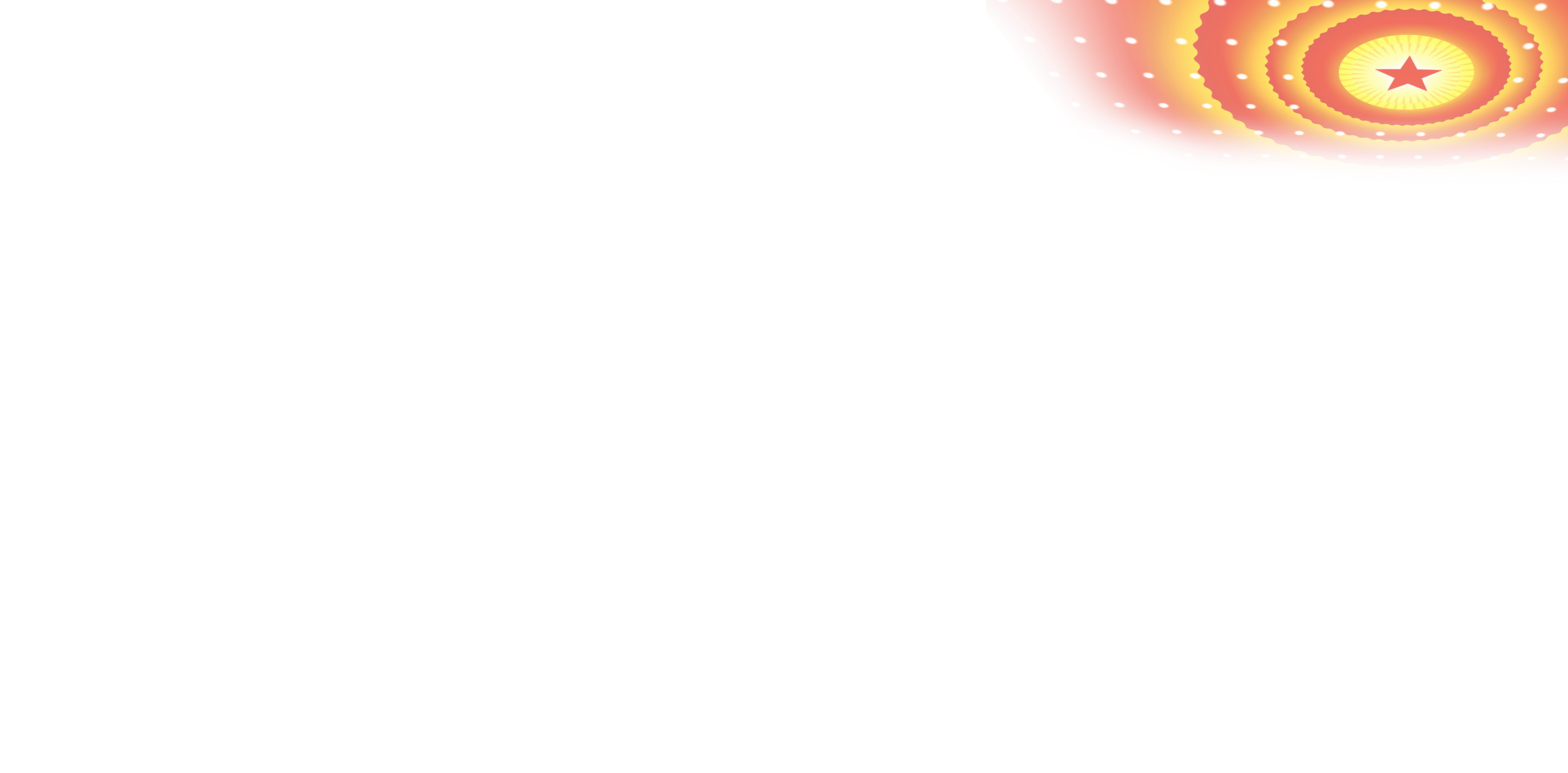 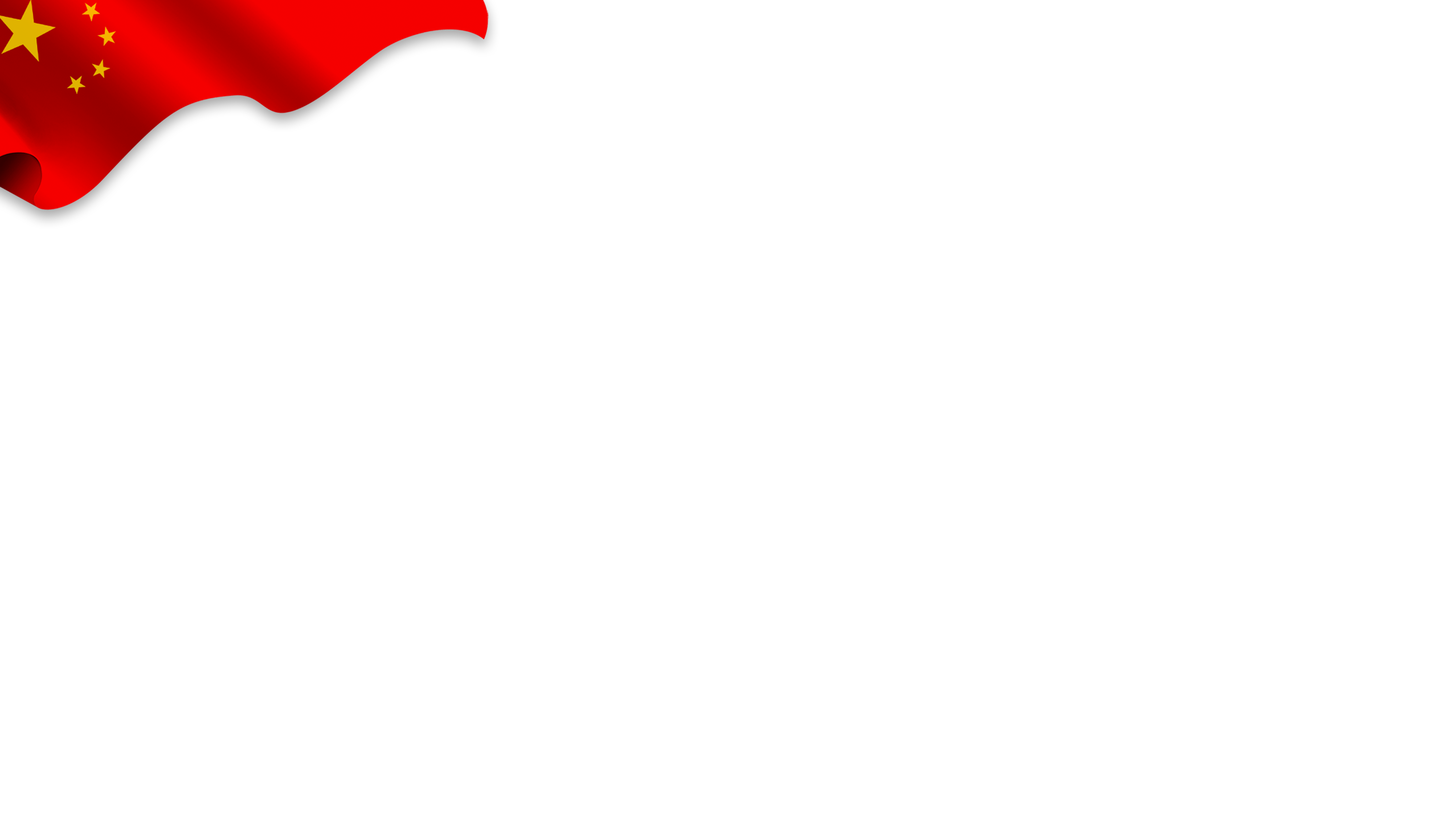 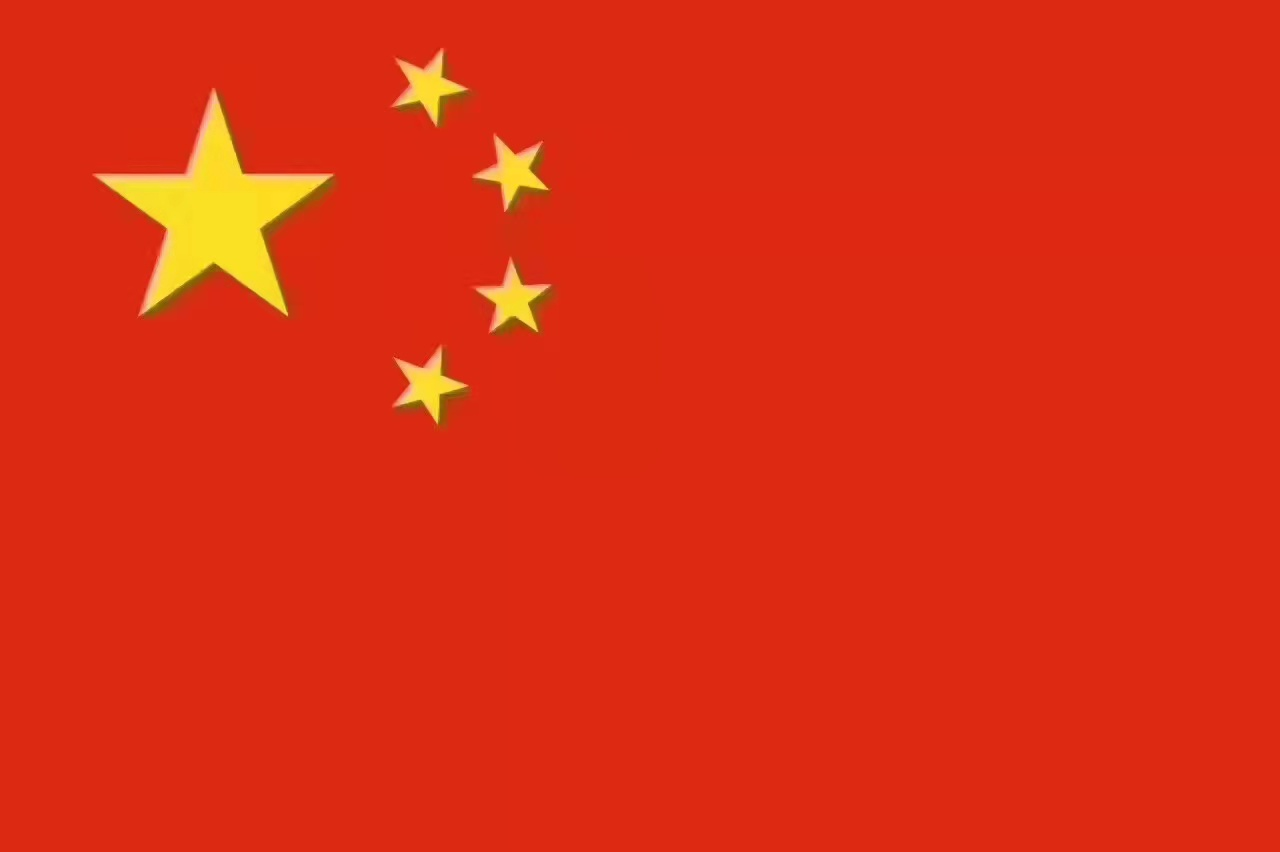 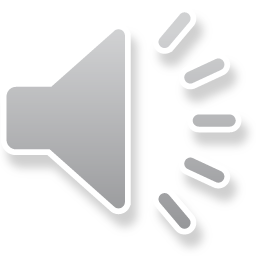 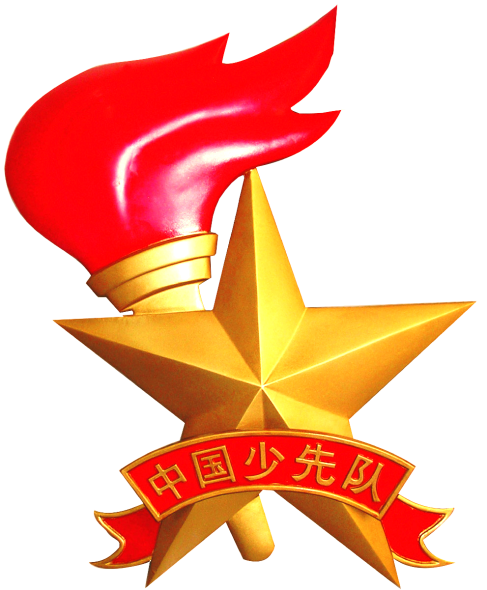 强国有我 请党放心 争做新时代好队员
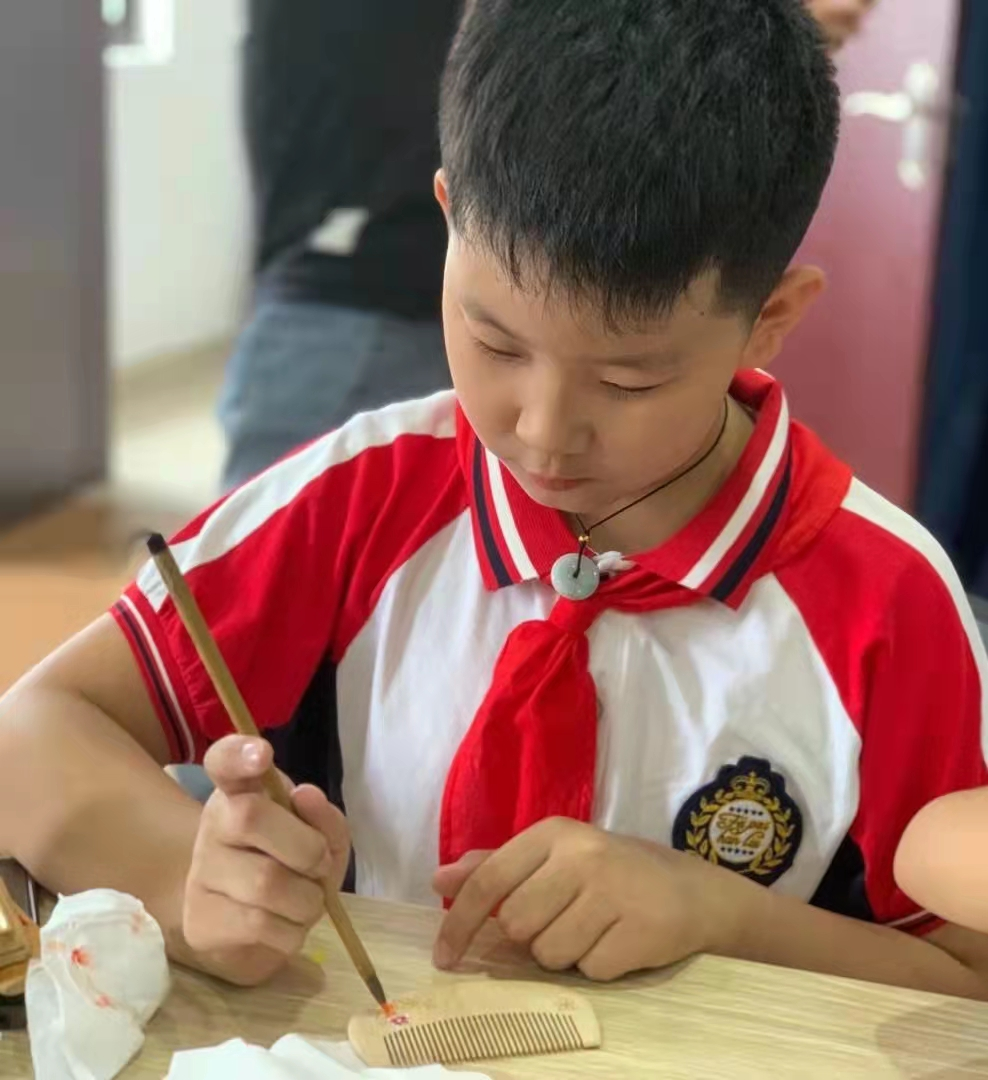 薛家实验小学  六年级二班   童弘炜
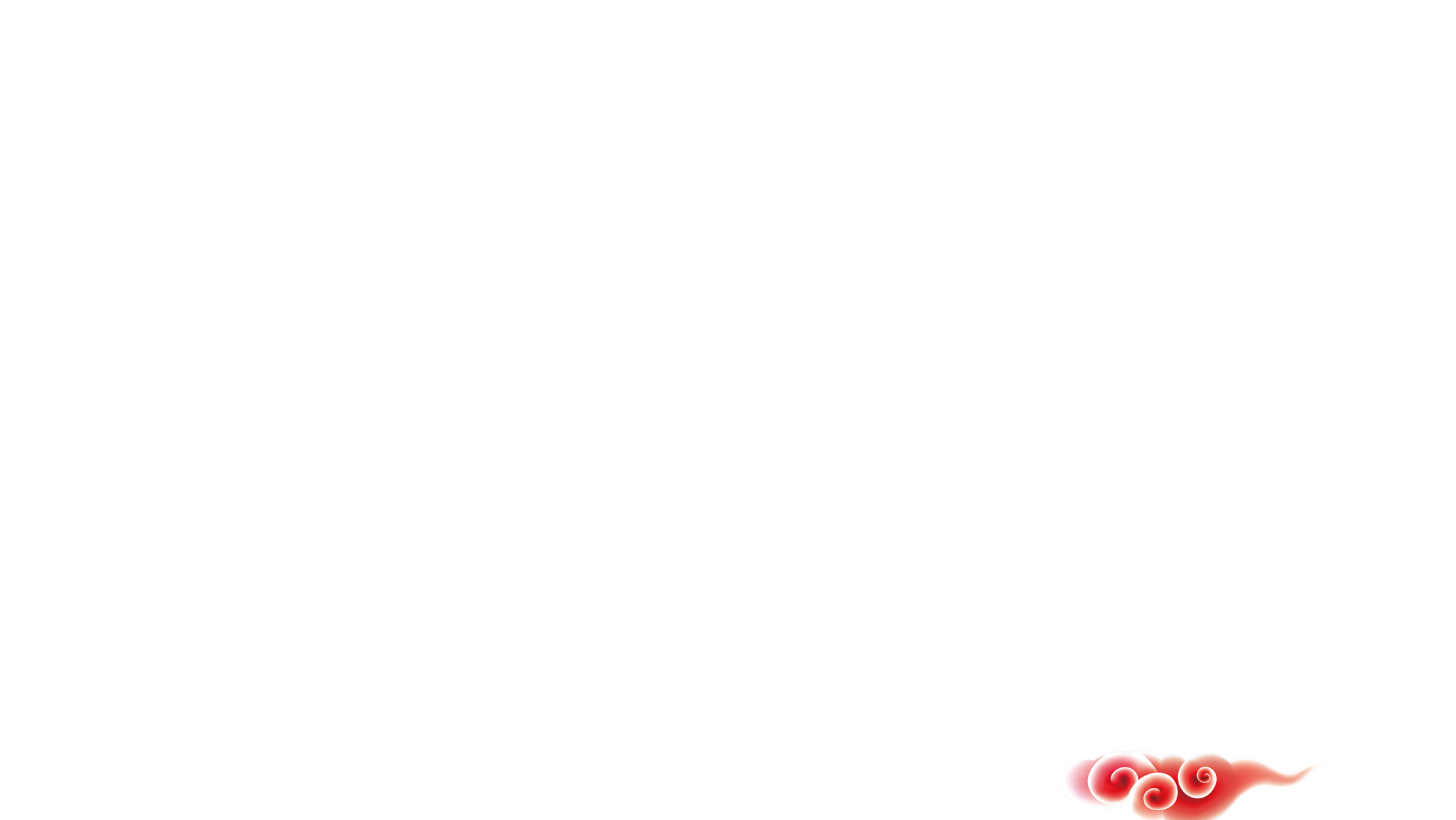 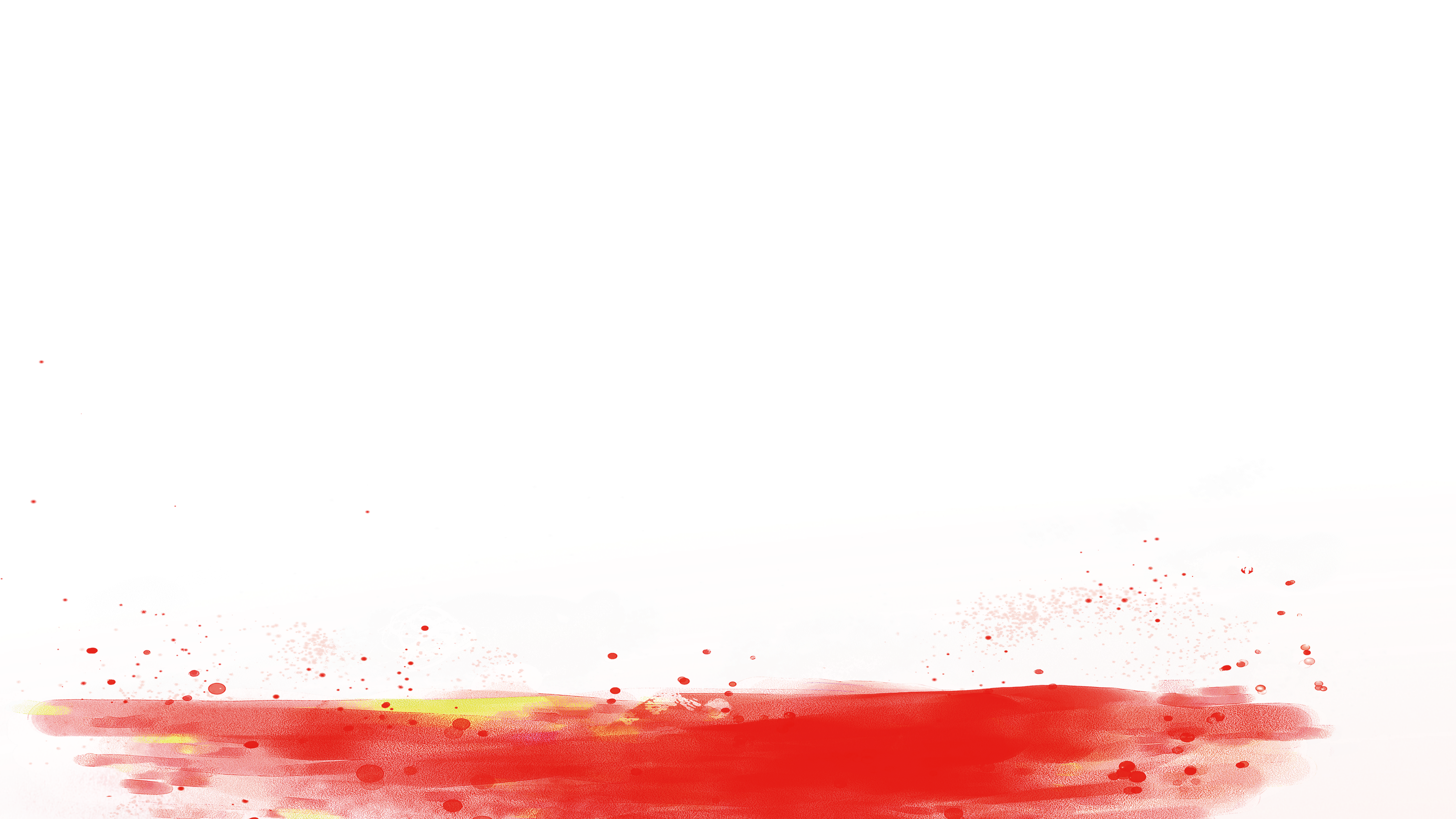 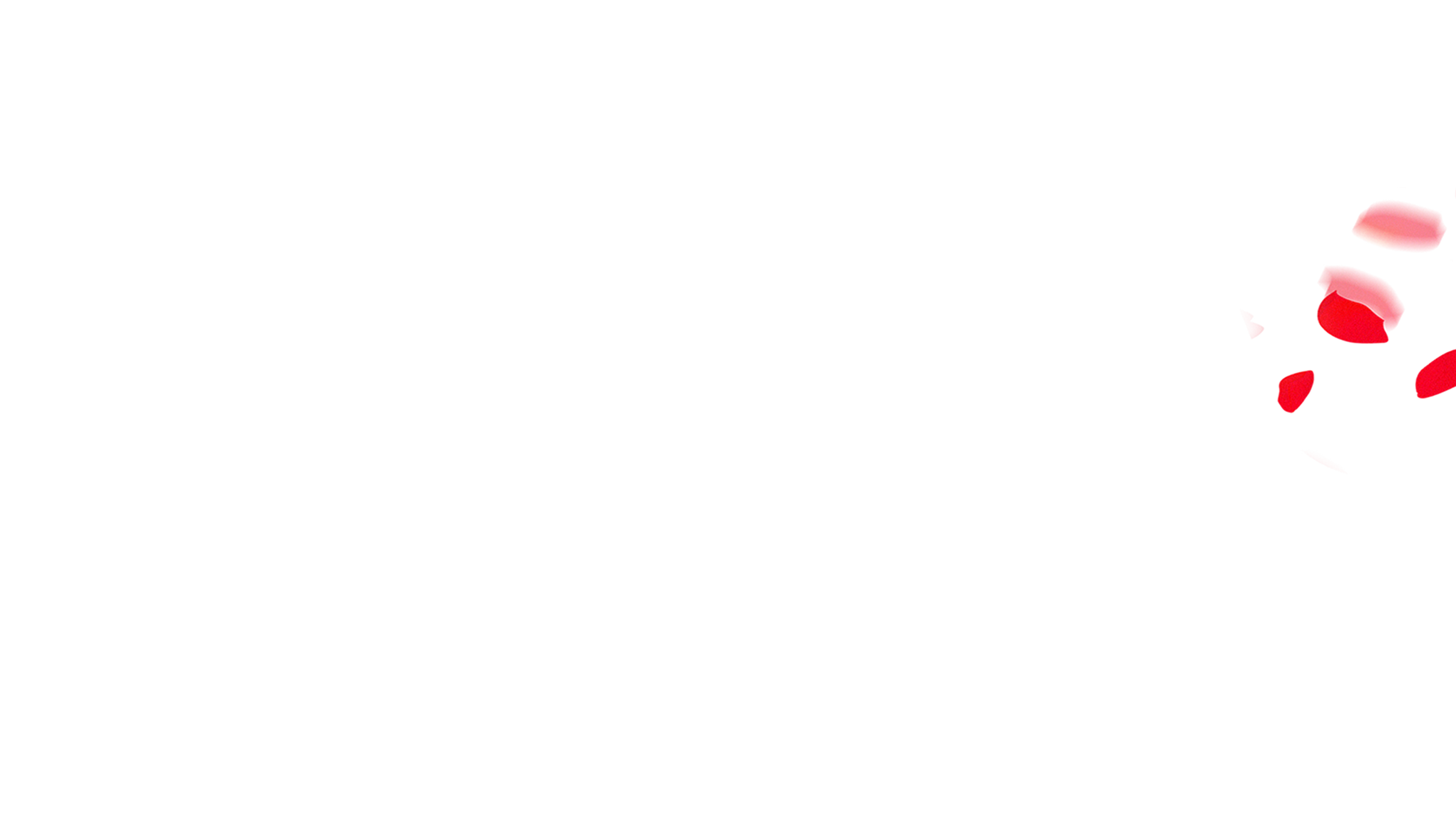 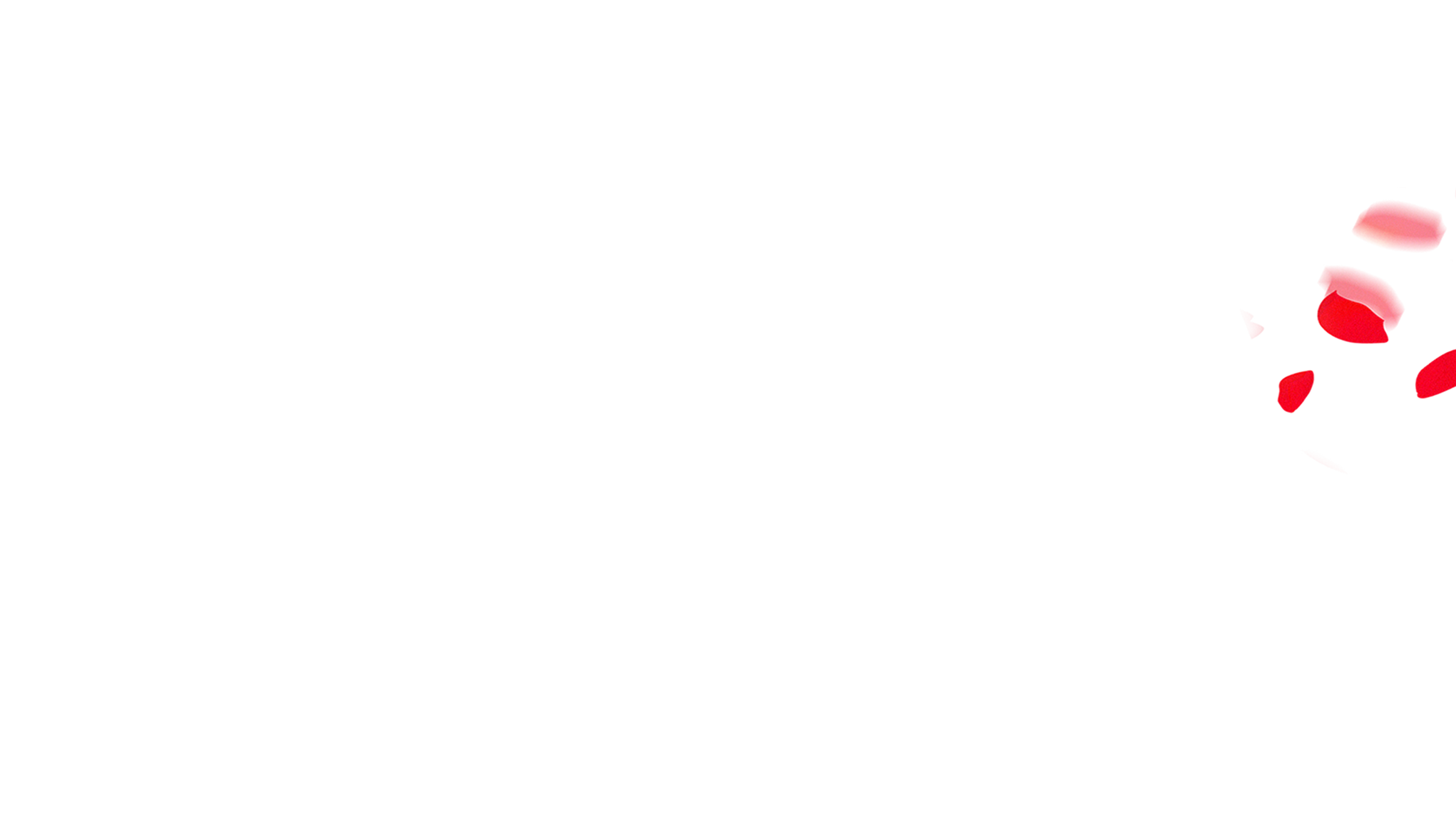 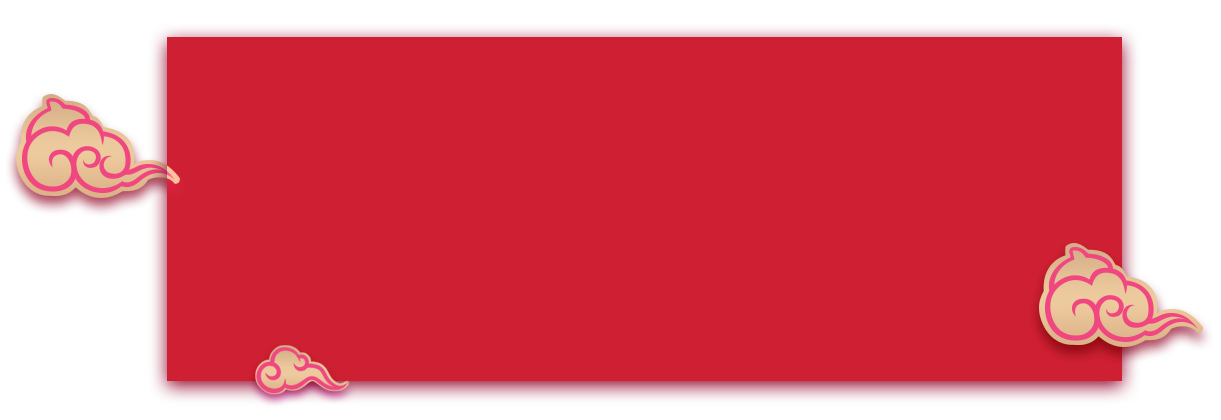 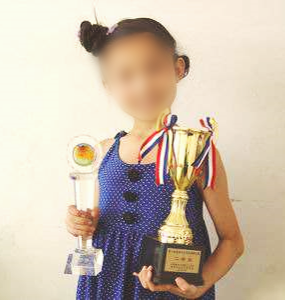 自我介绍
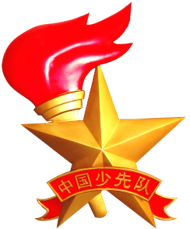 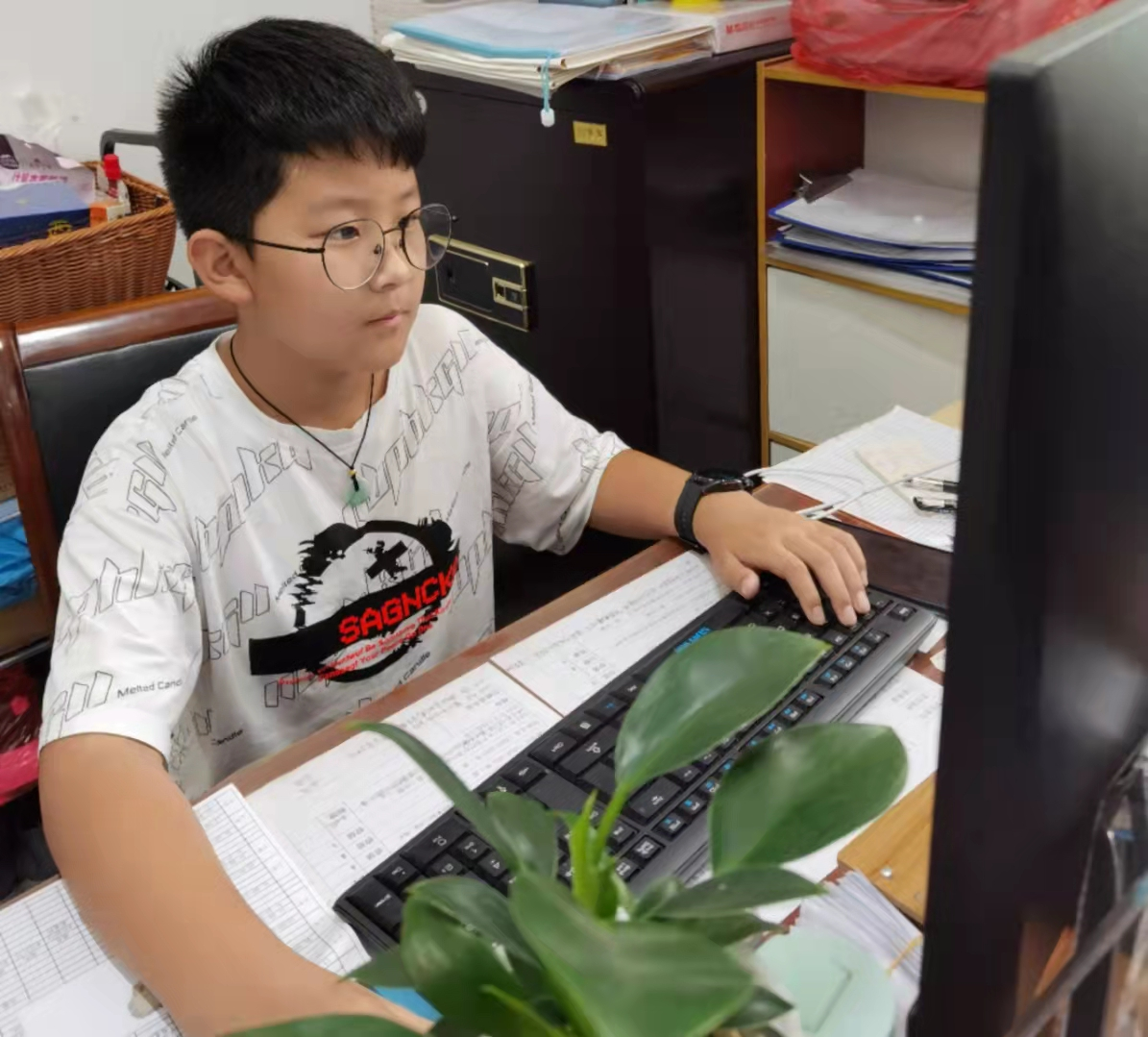 班级：六（2）班
姓名：童弘炜
年龄：12岁
性别：男
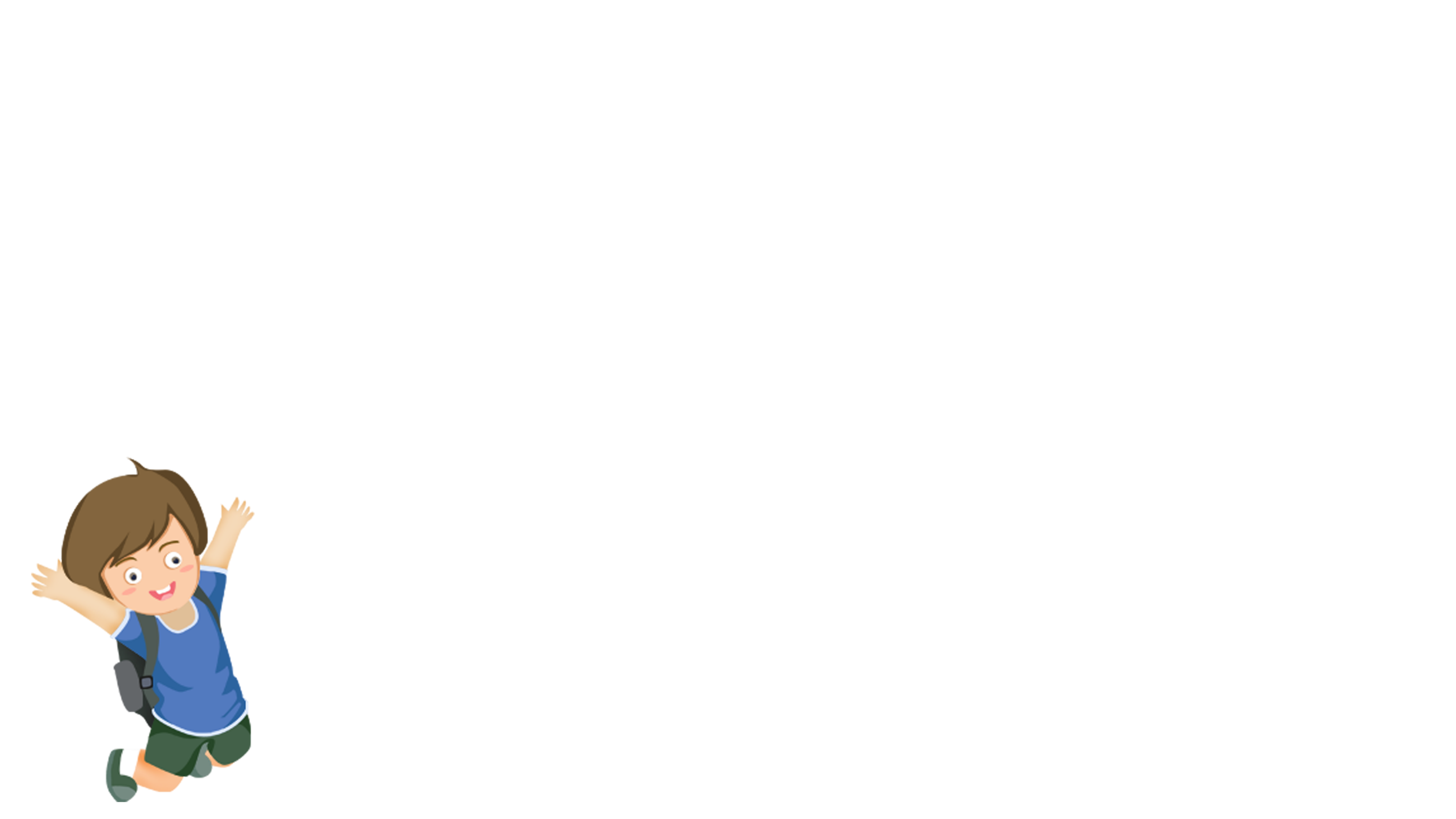 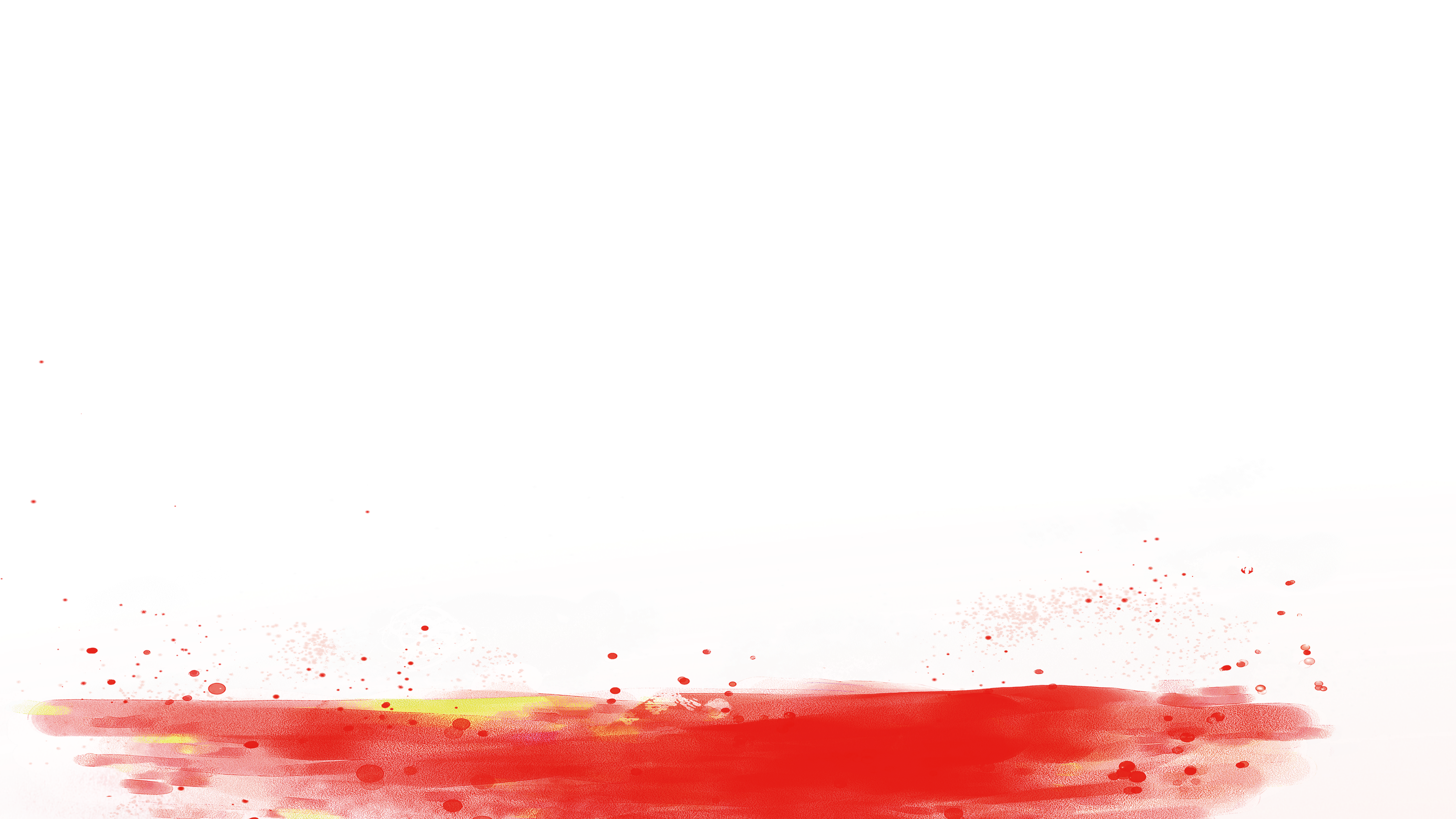 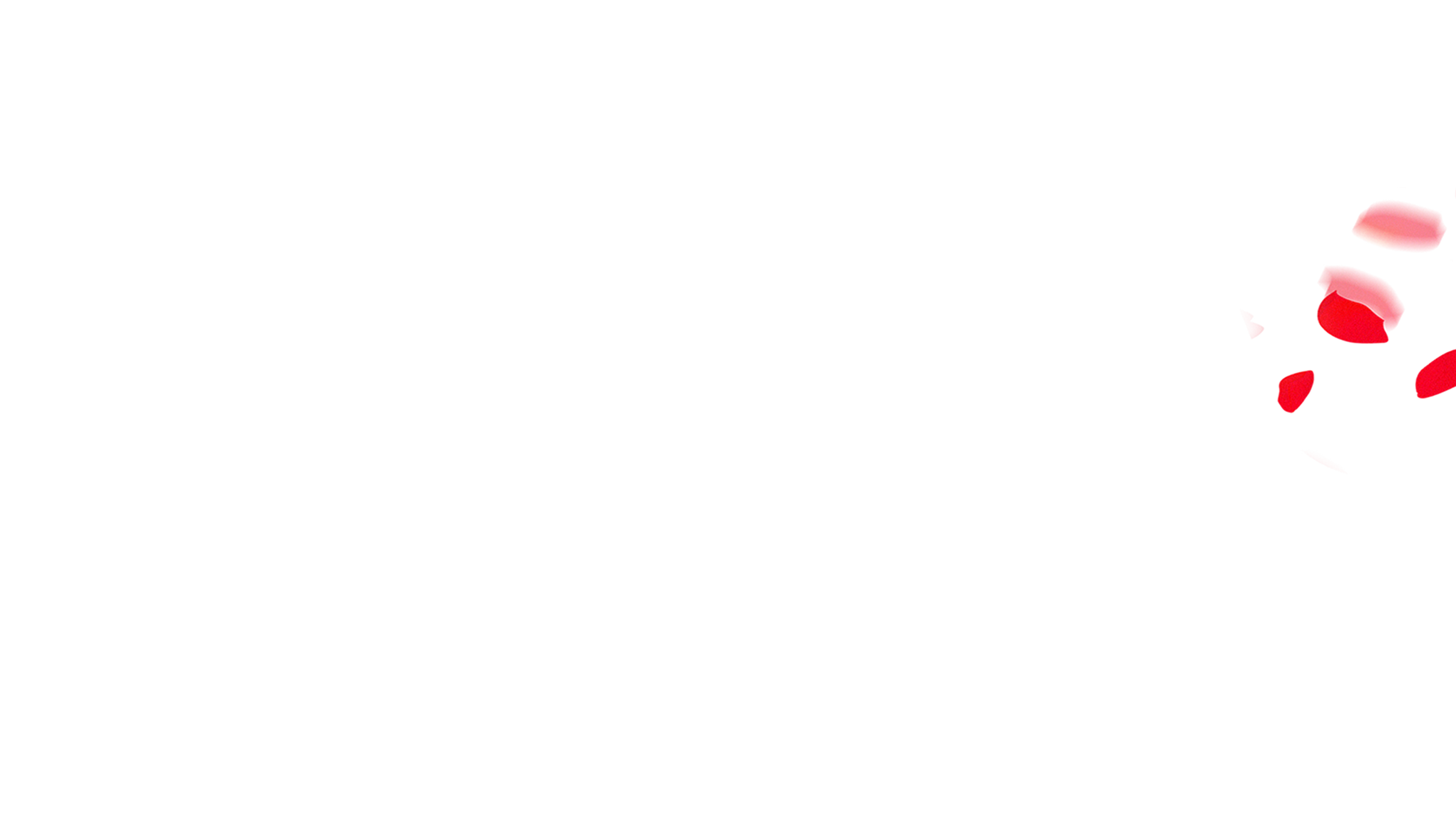 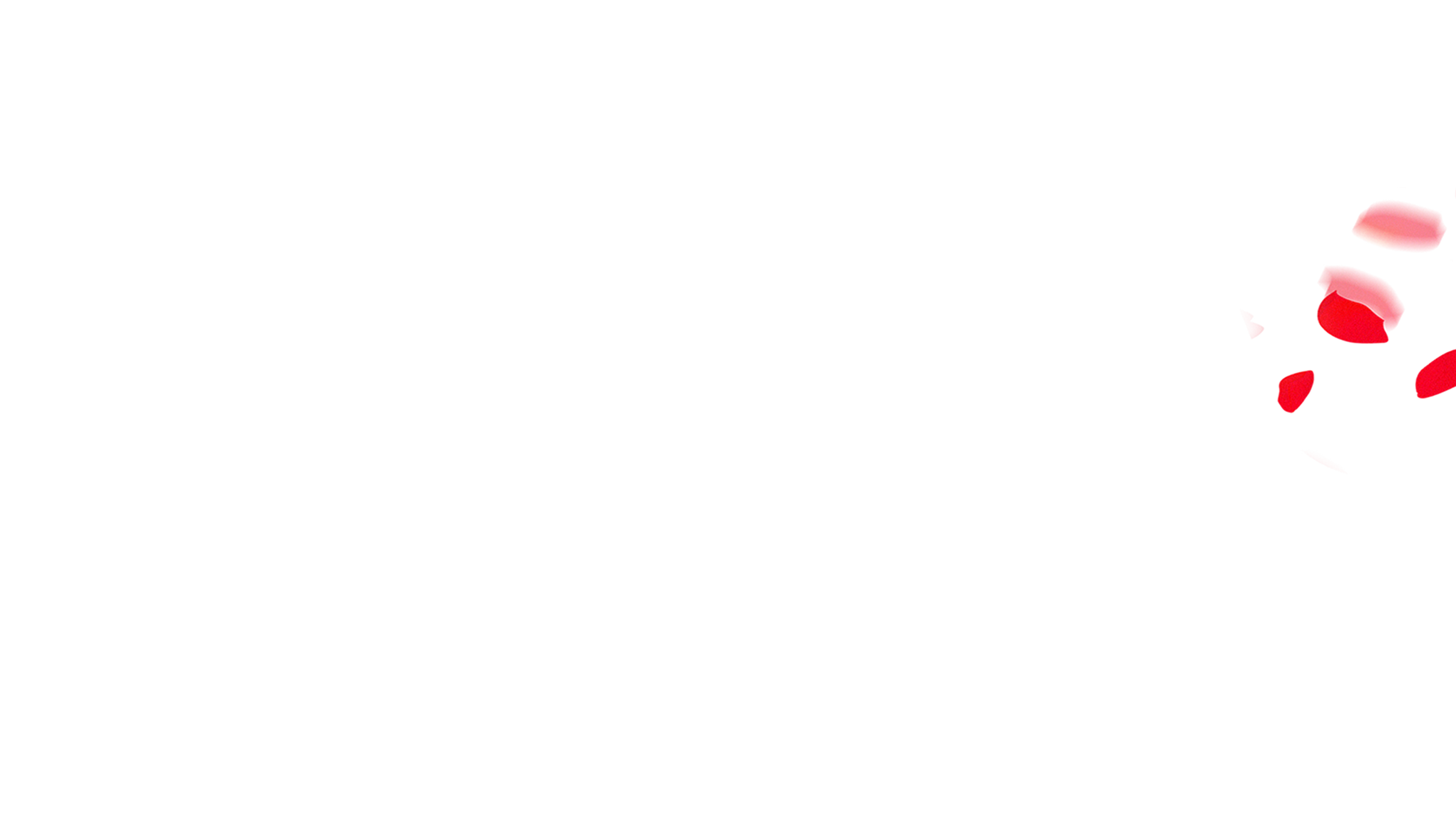 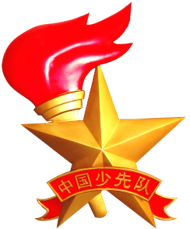 同学们好！老师好！
我性格开朗、阳光帅气、有活力，待人热情、真诚；学习成绩优异；兴趣爱好广泛；热衷公益；工作认真负责，积极主动，吃苦耐劳，有很强的组织能力和团队协作精神，具有较强的适应能力；纪律性强，工作积极配合；意志坚强，勇于承受压力，具有较强的无私奉献精神。
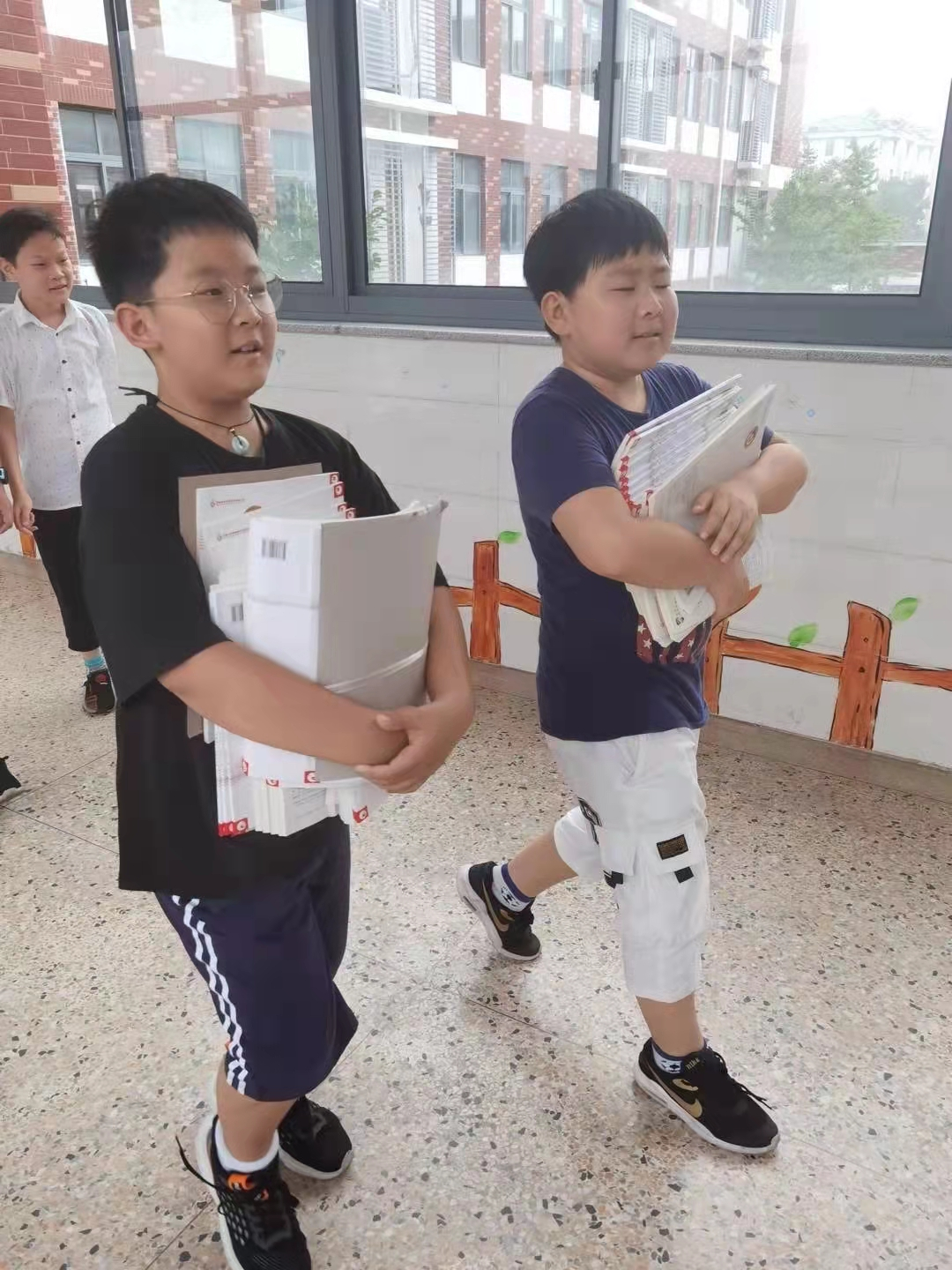 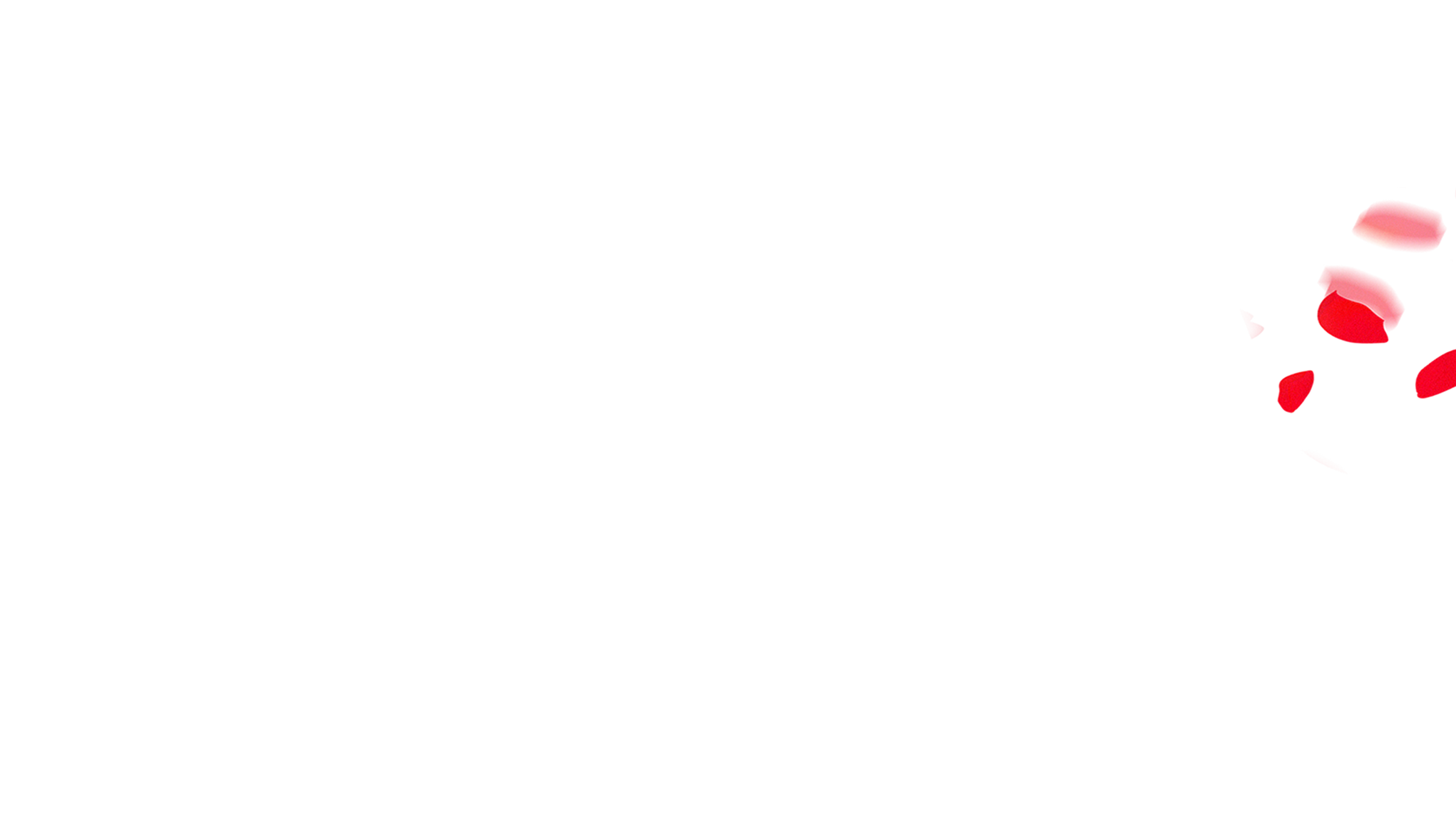 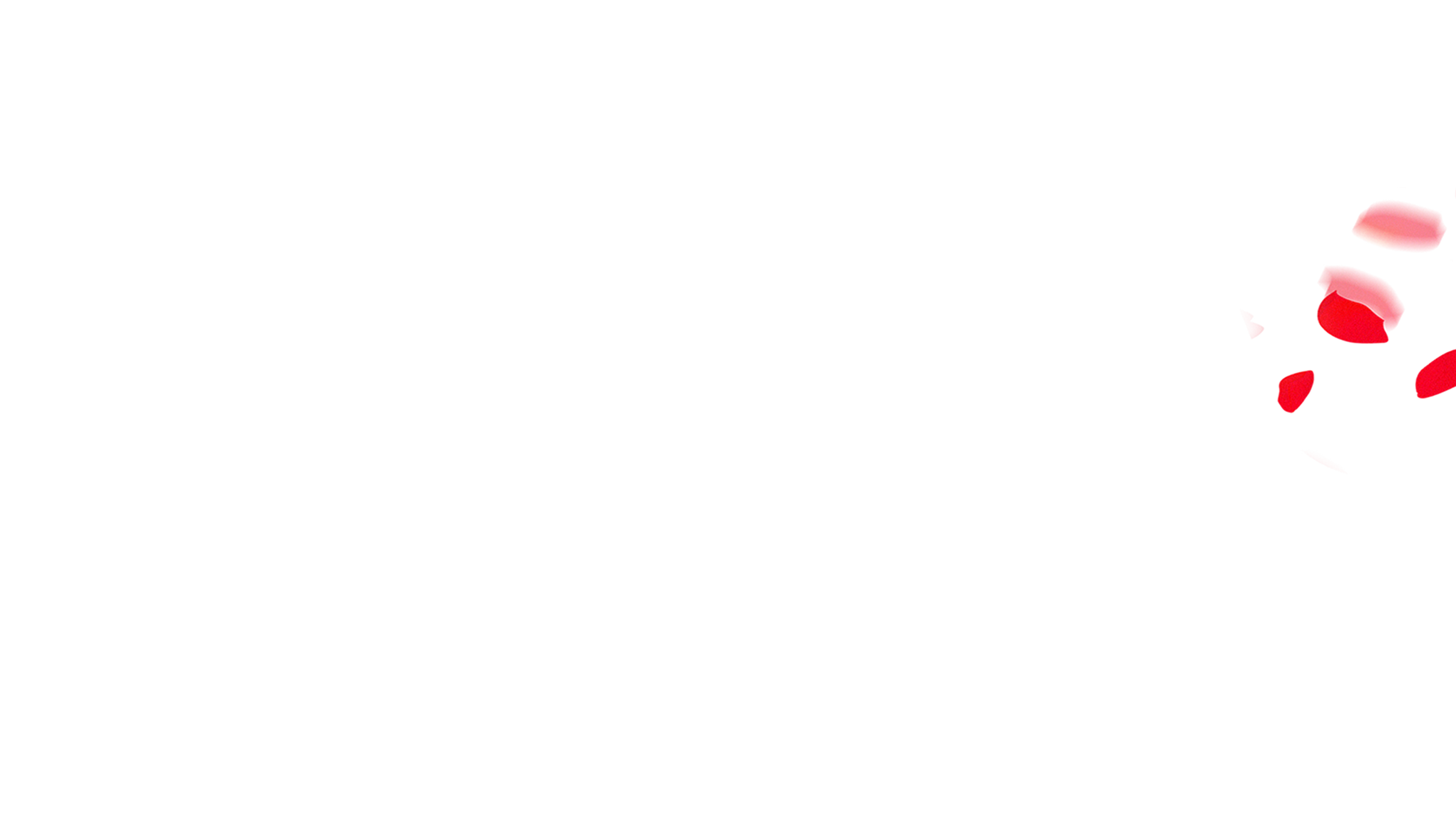 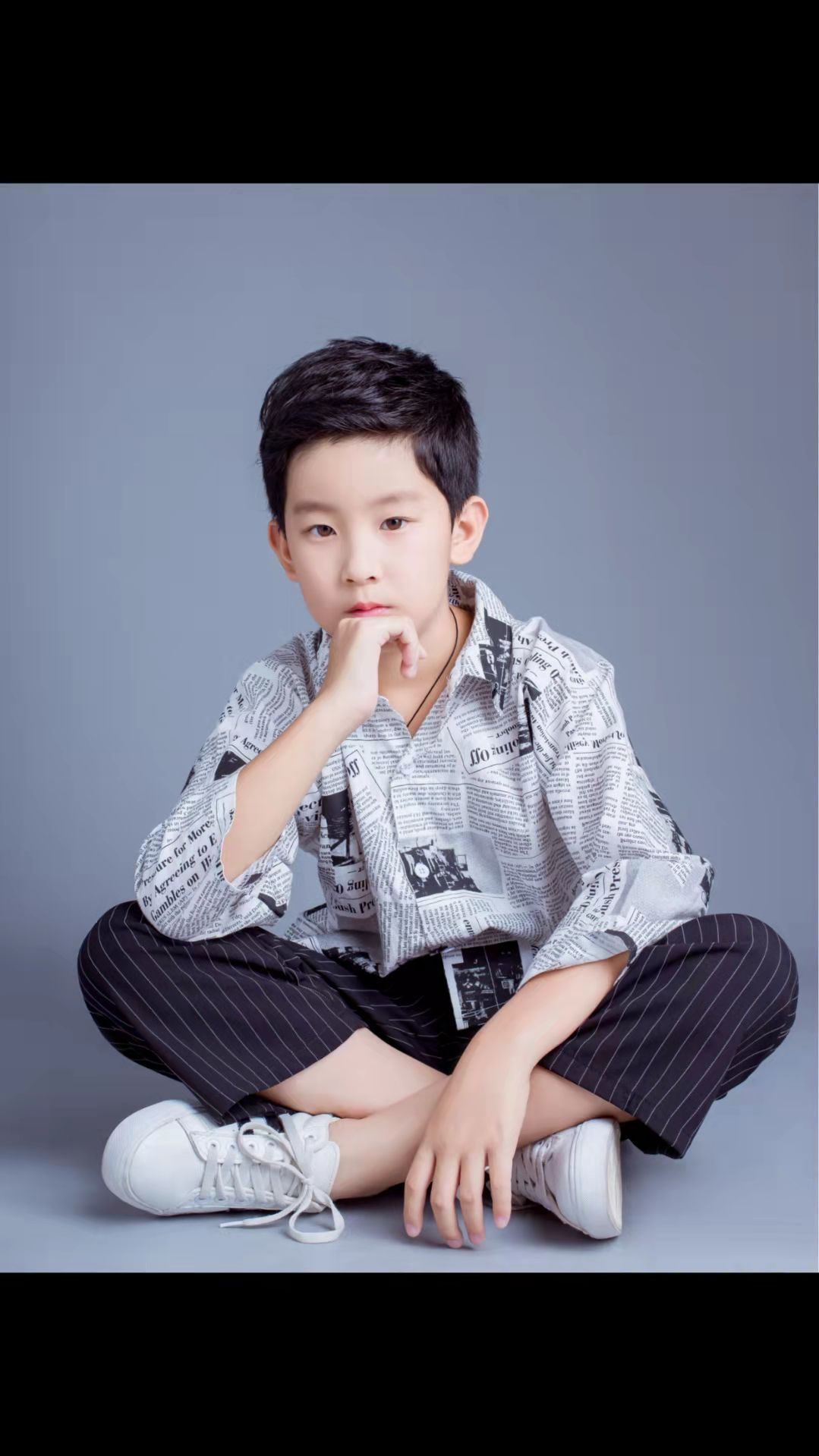 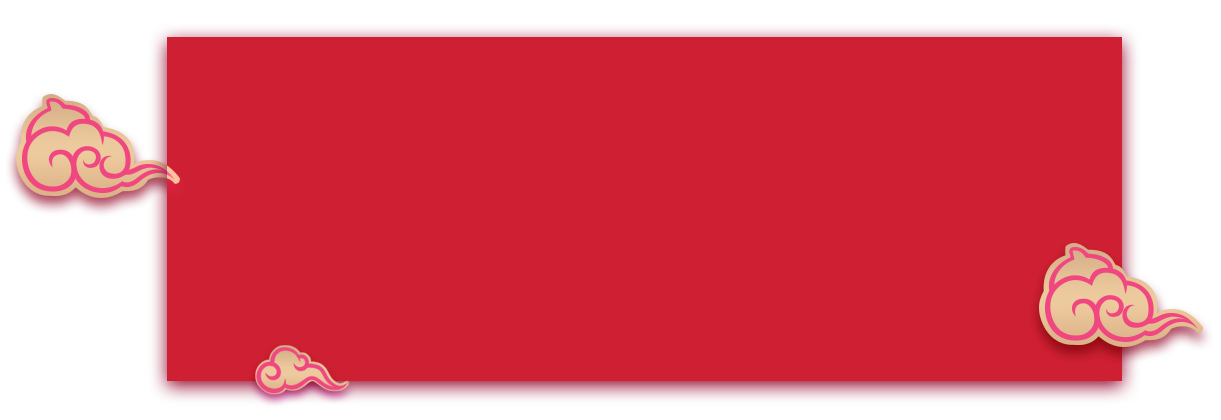 竞选目标
我要竞选社长
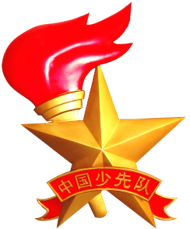 请大家投我一票！
选取我
支持我
信任我
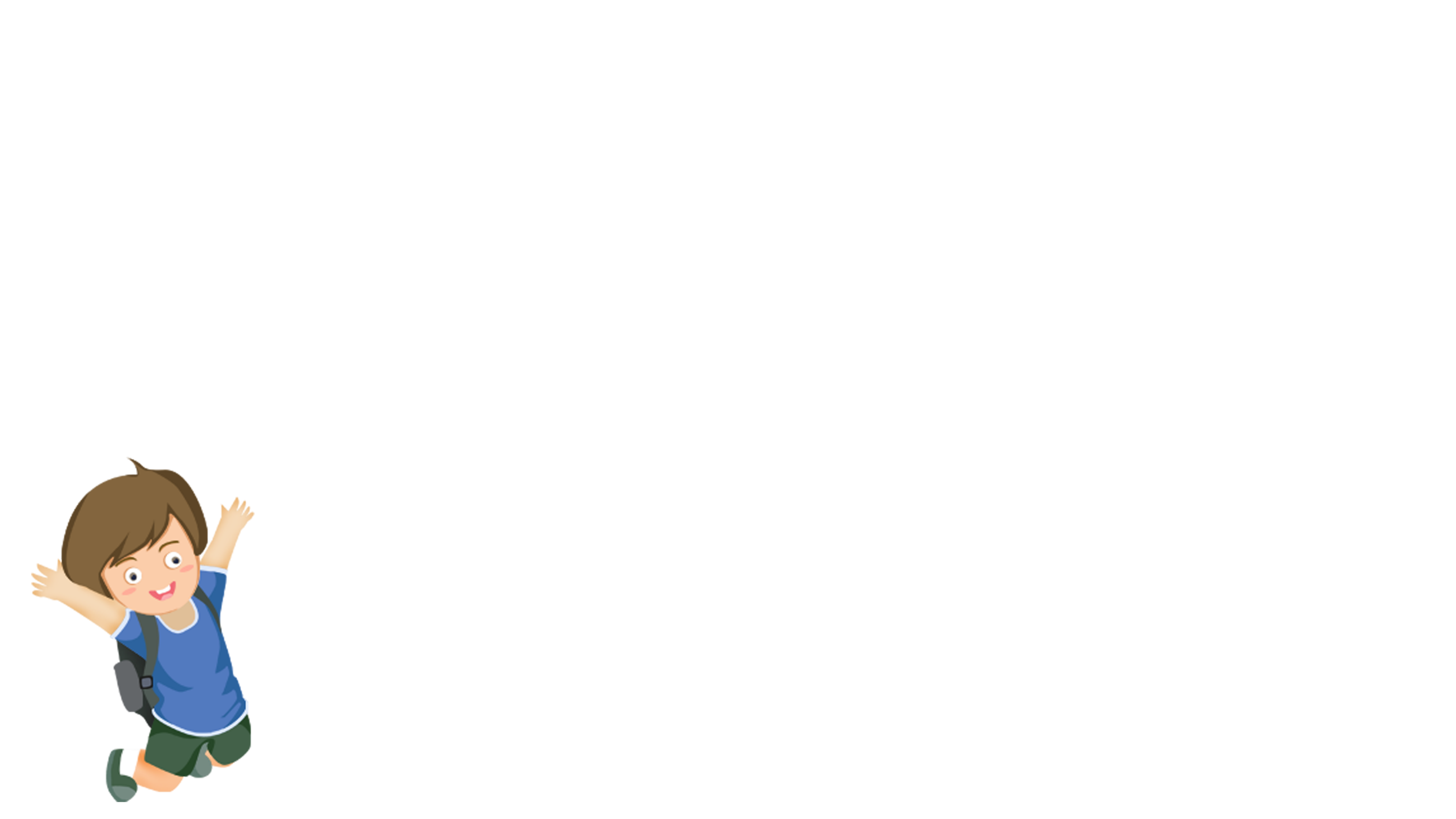 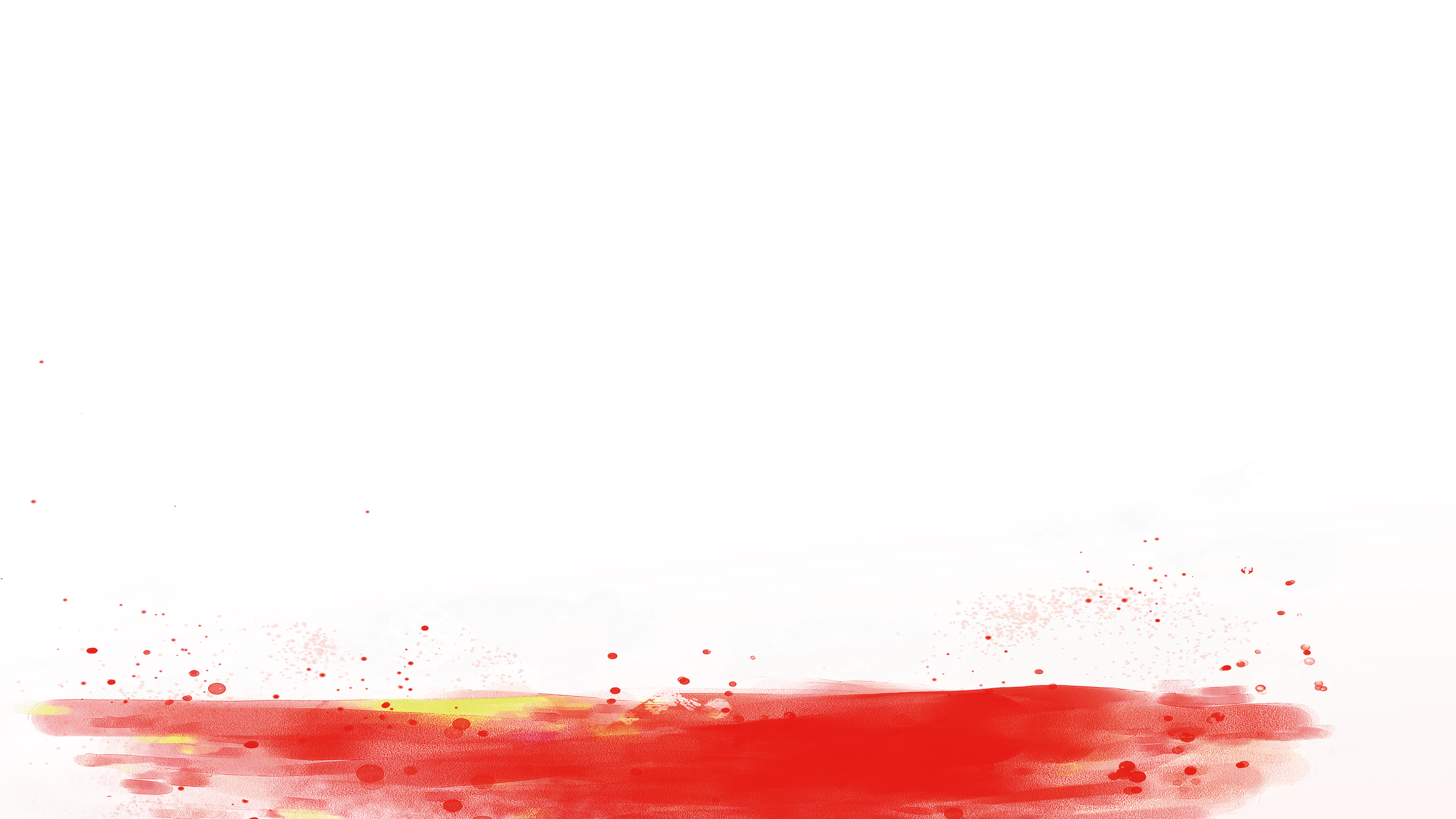 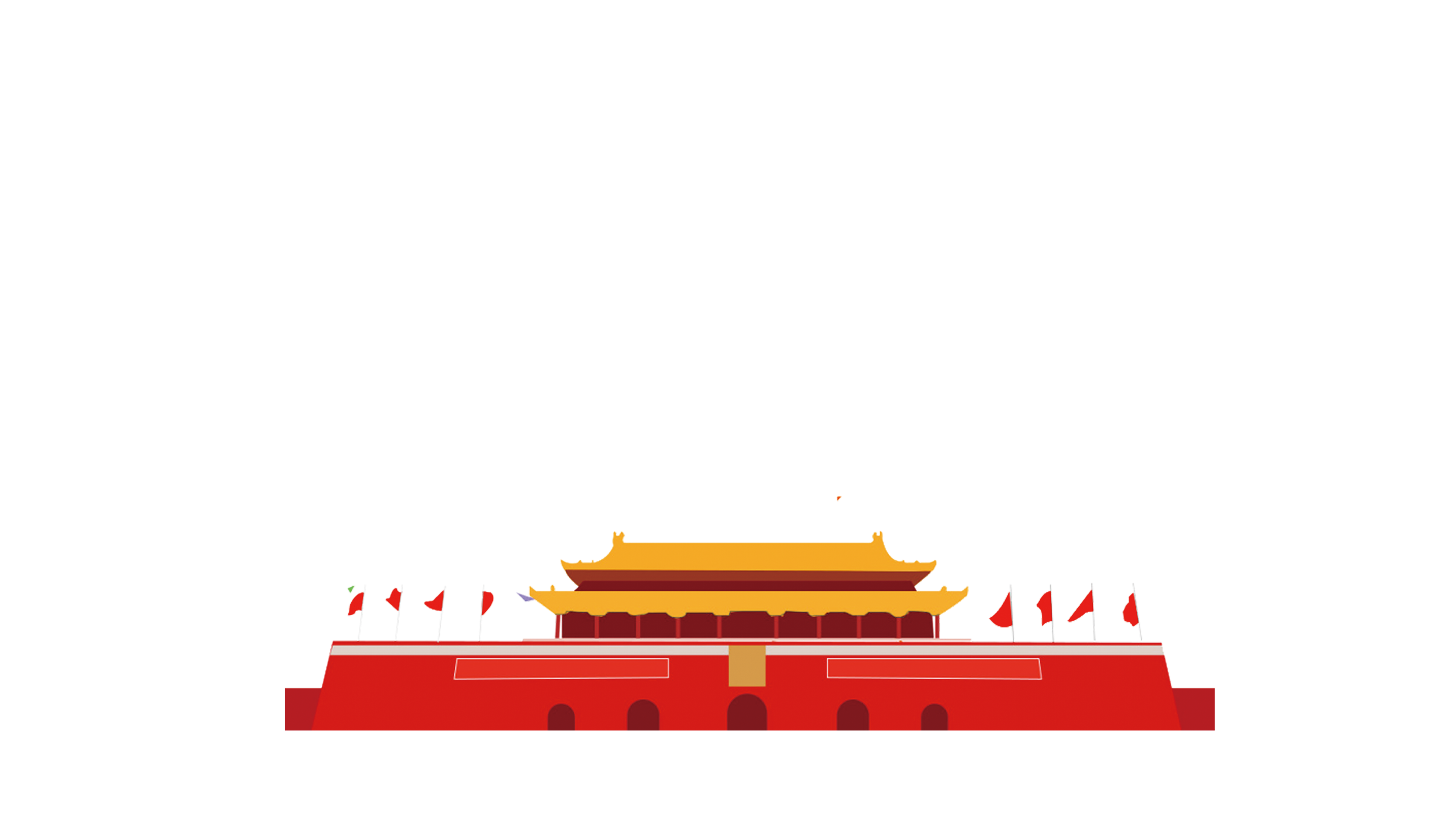 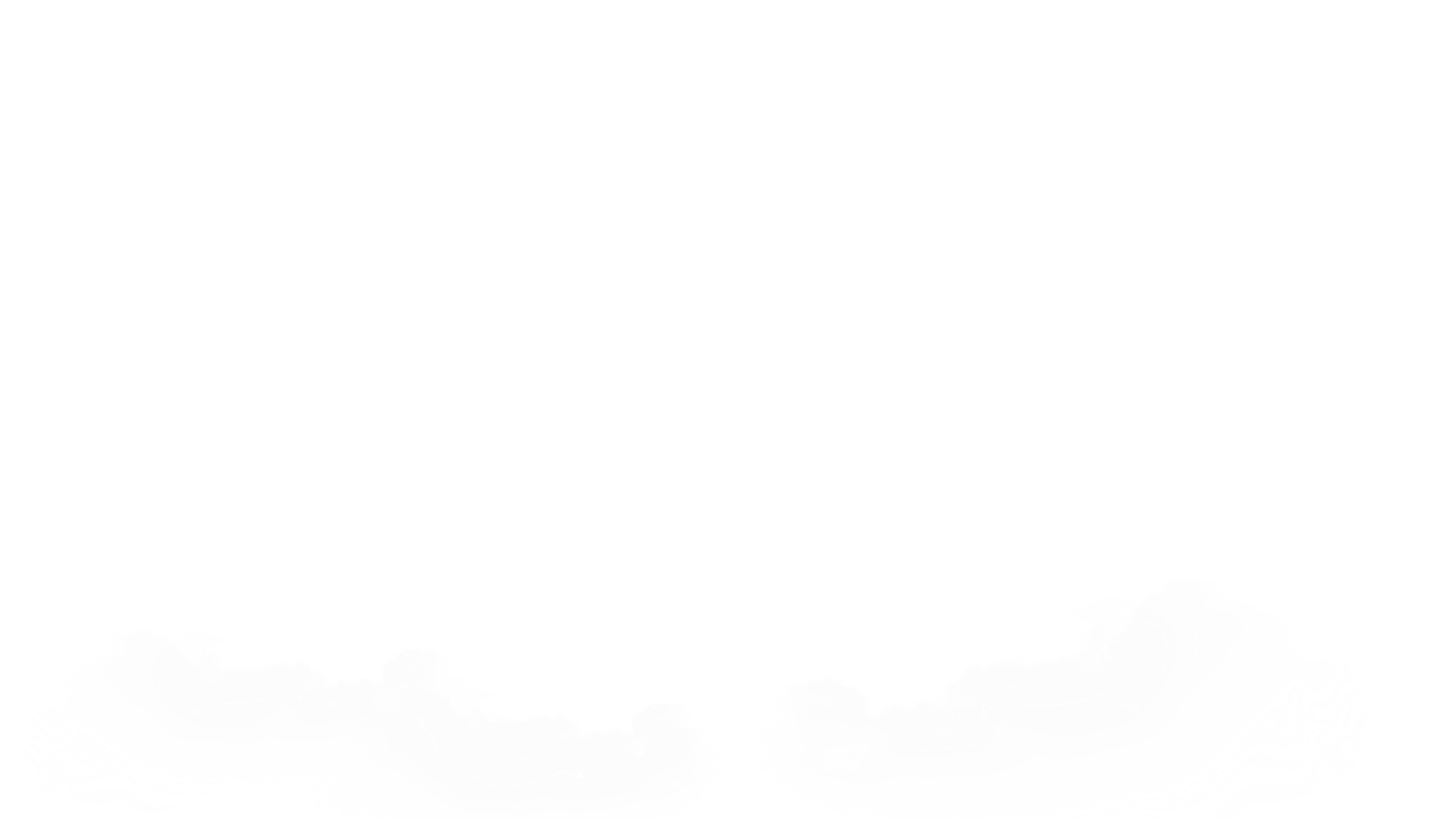 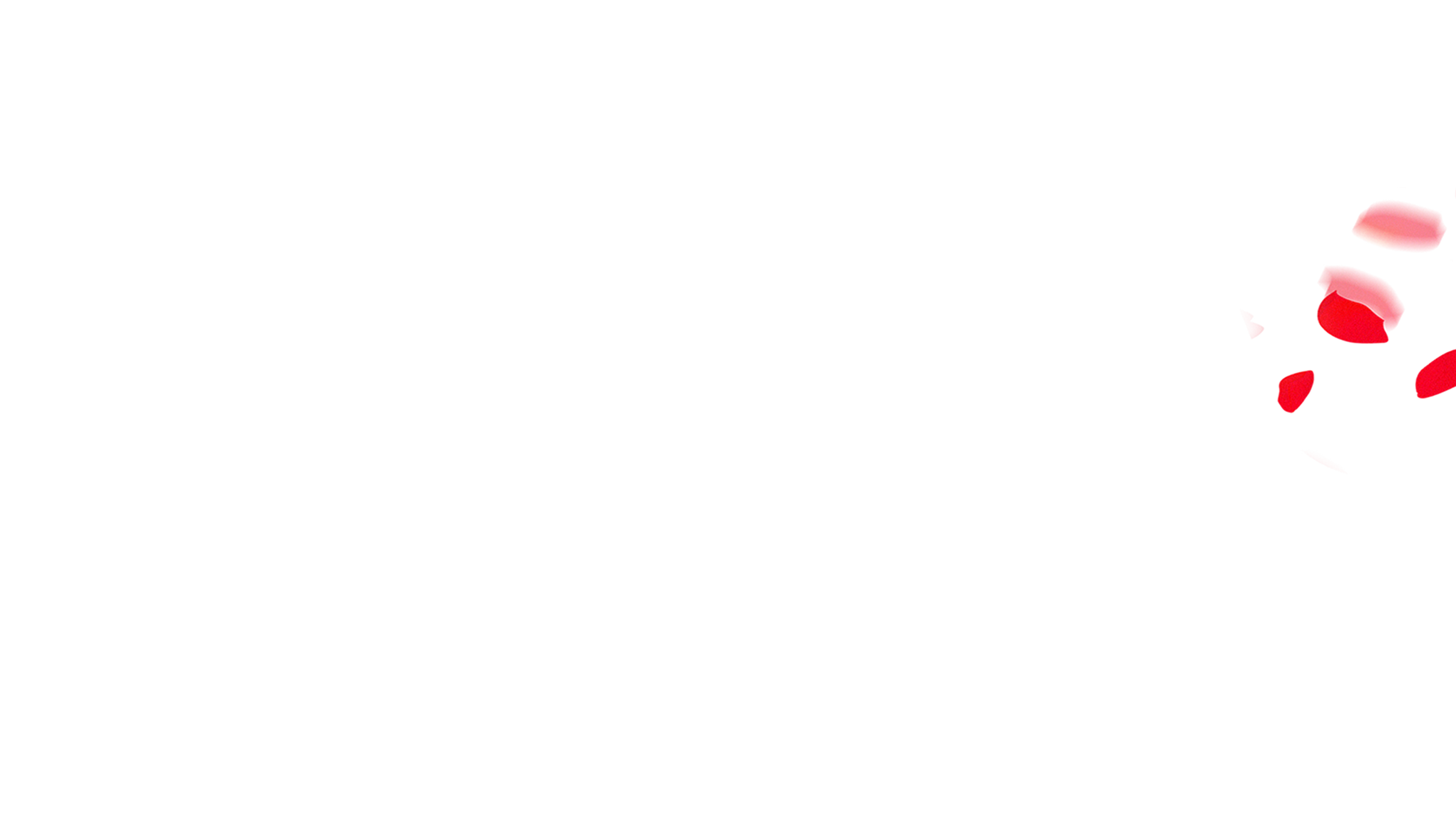 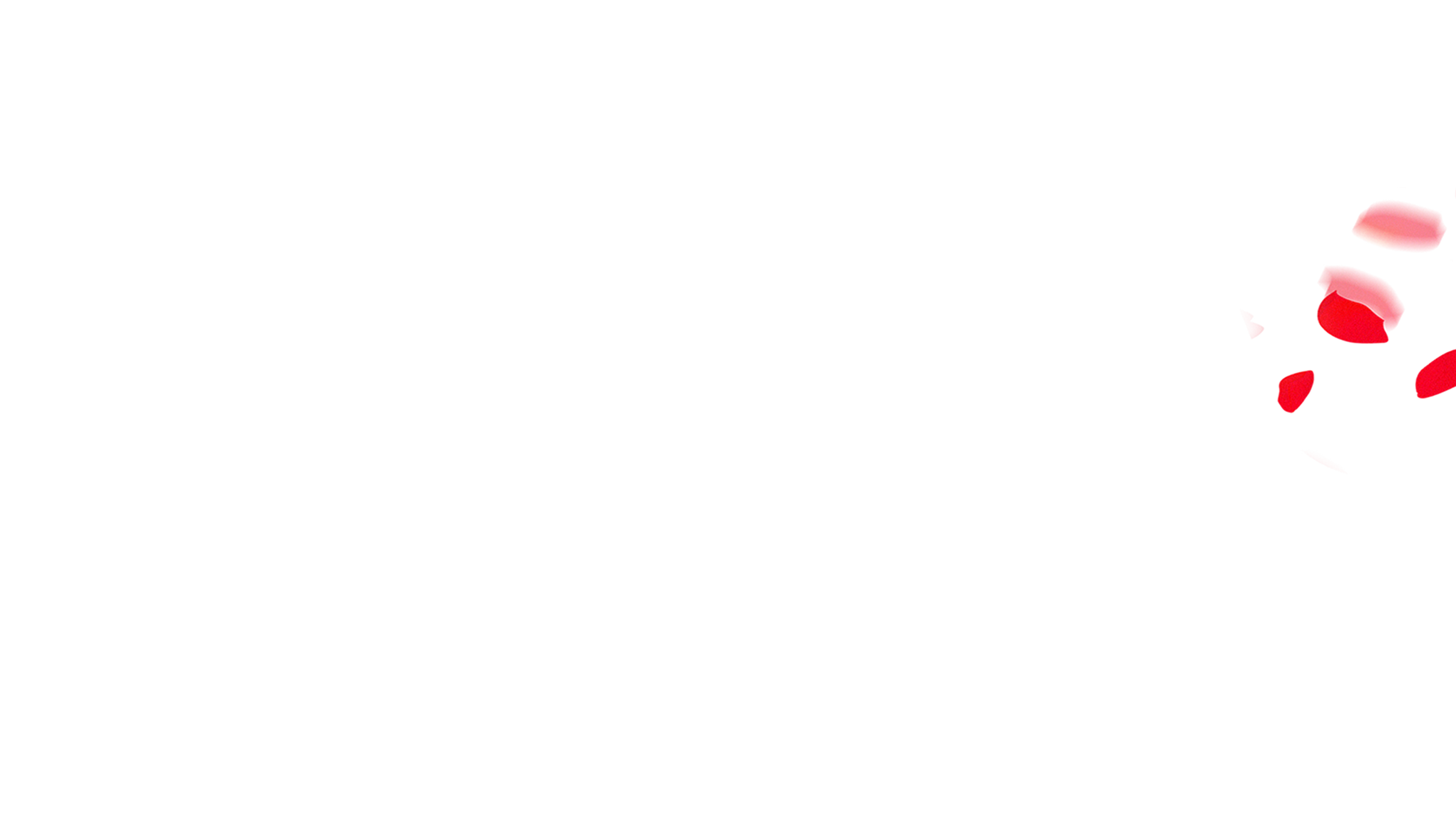 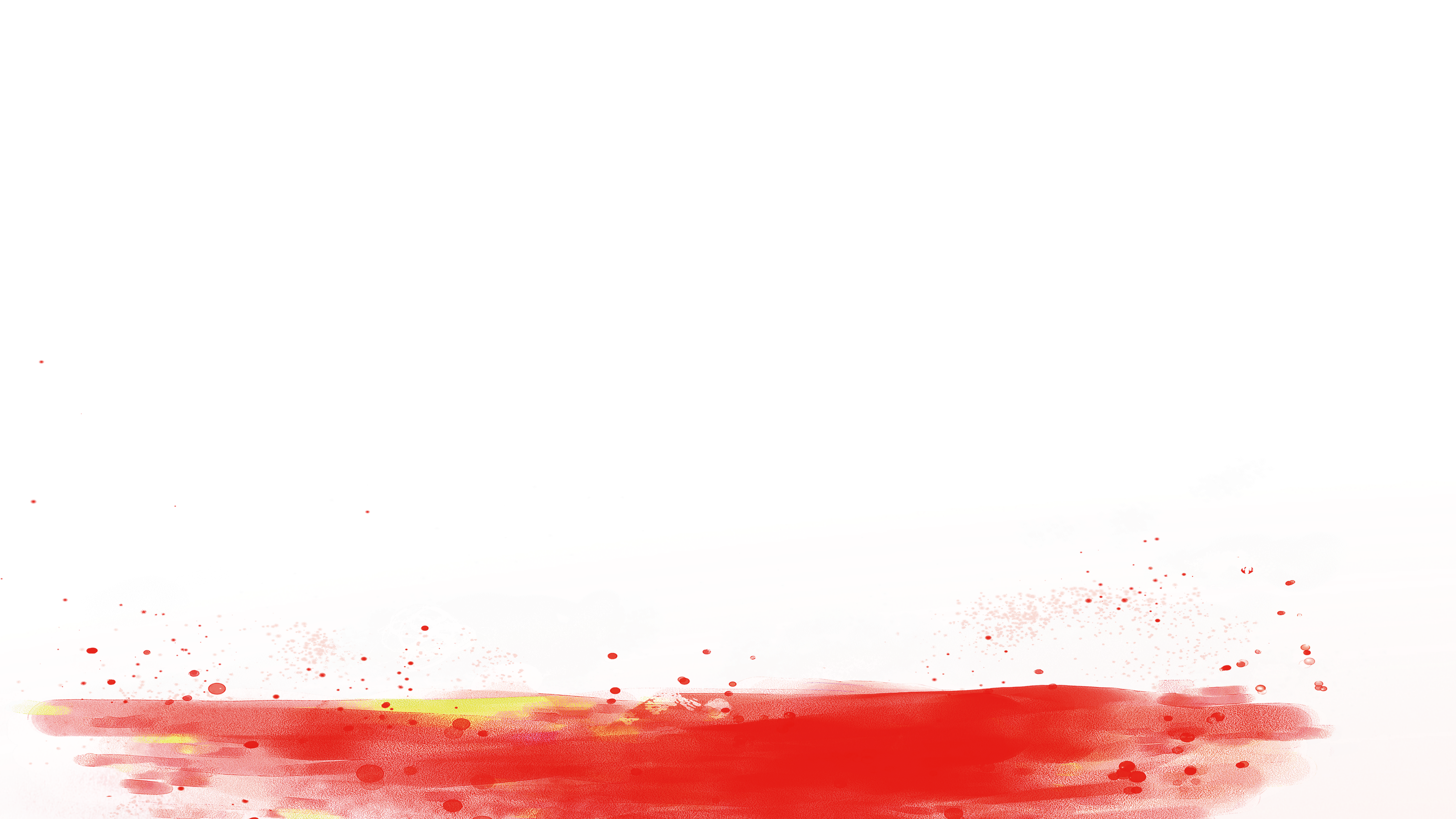 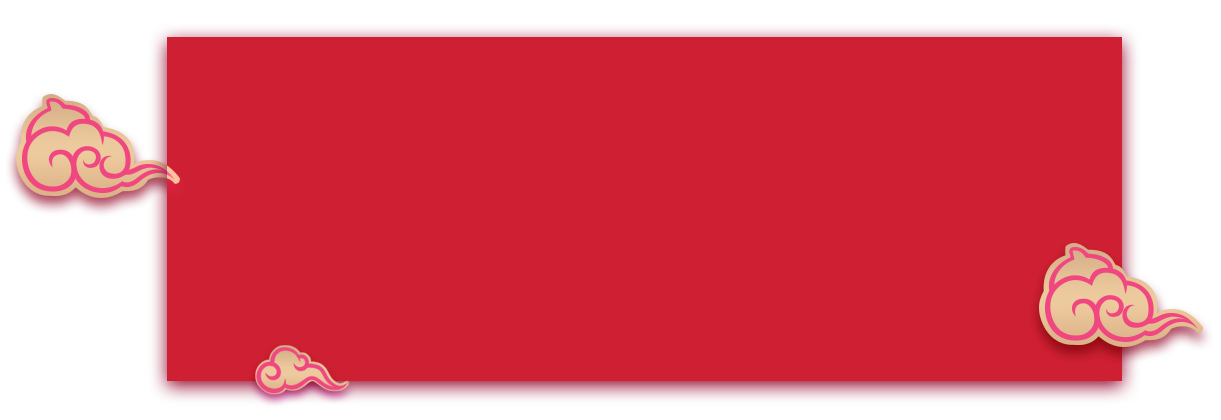 我的兴趣爱好
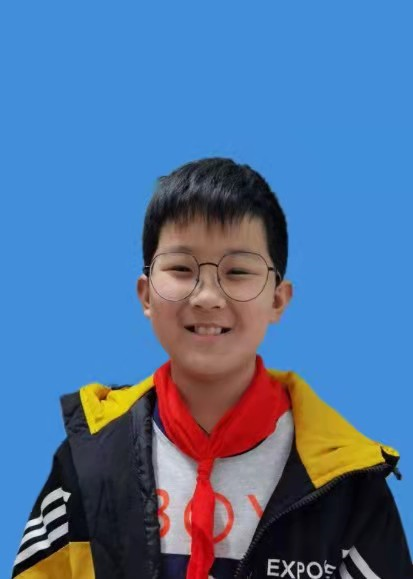 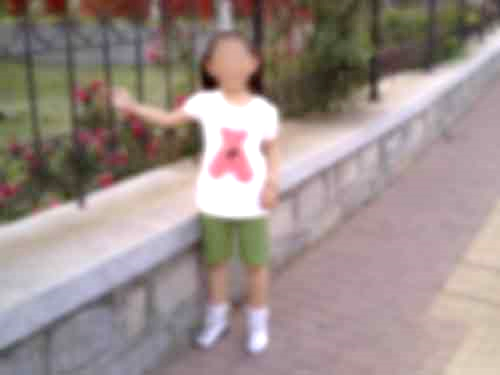 音乐：薛小好声音十佳歌手
吉他：民谣吉他五级
书法：西安美院软笔九级
爵士鼓：中国音协十级，英皇五级
科技：乐创省一等奖仿生车区一等奖市二等奖
运动：跆拳道蓝红带
写作：常州晚报小记者屡有作品发表
公益：“无偿献血”宣传志愿者
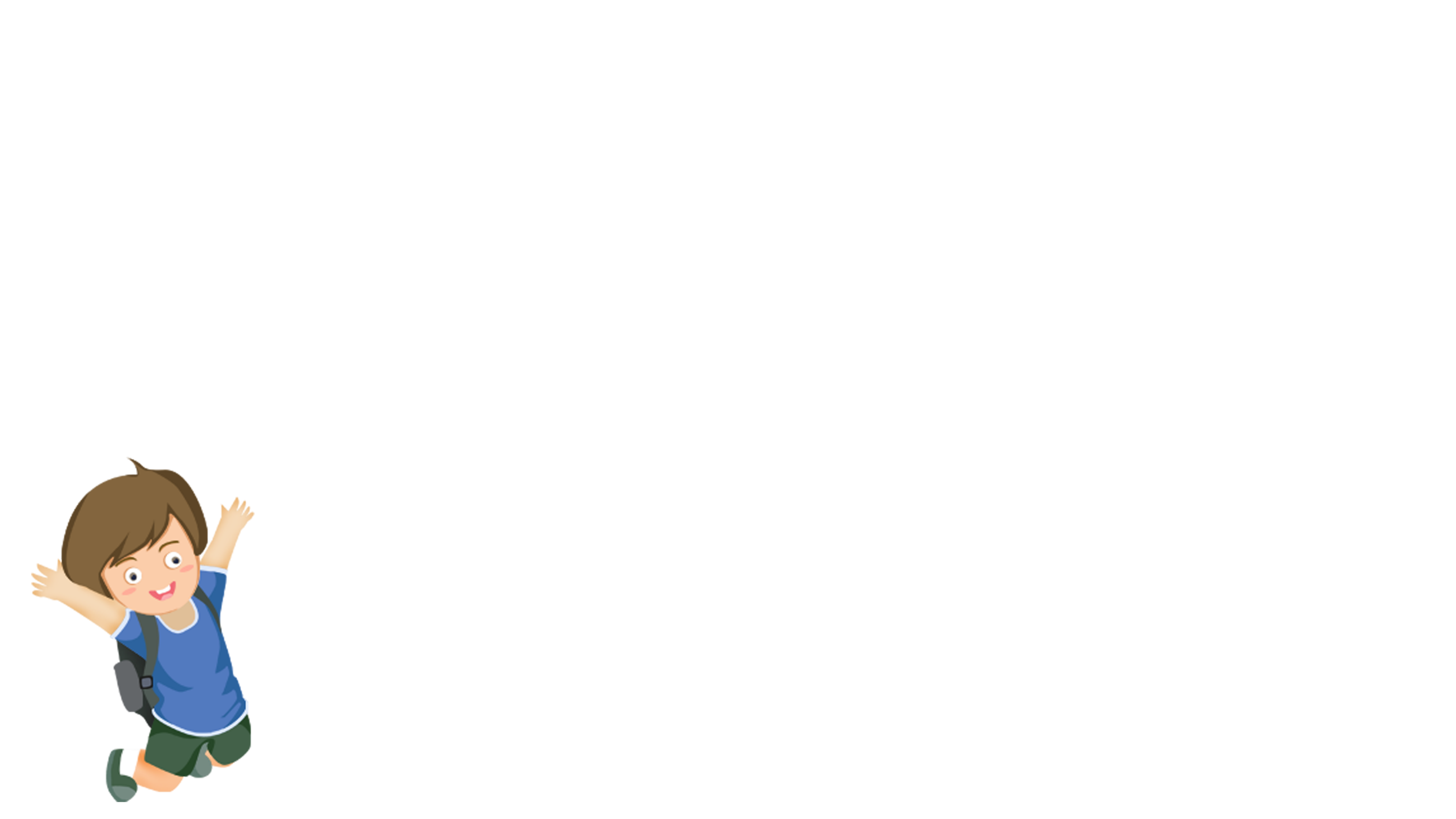 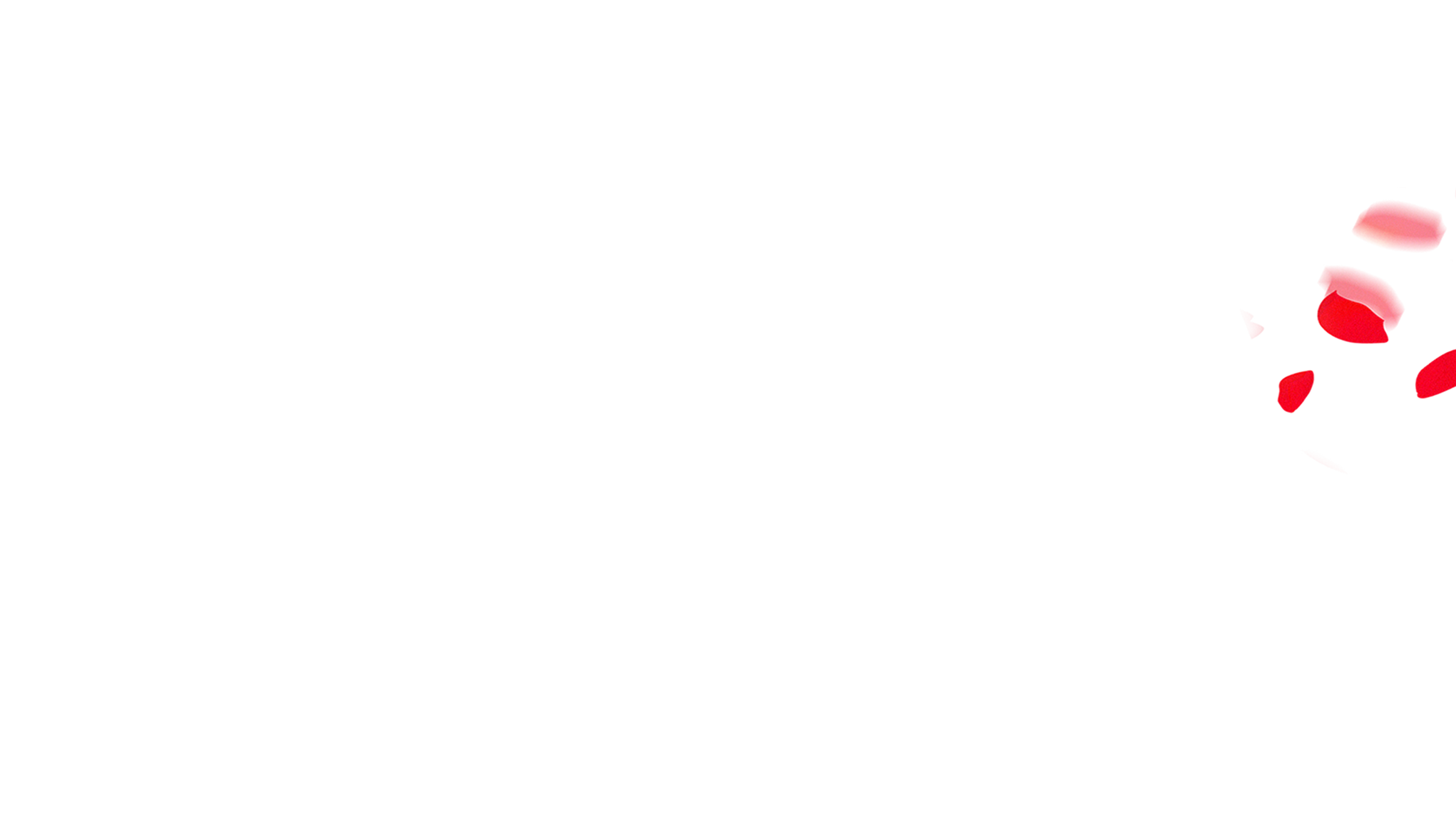 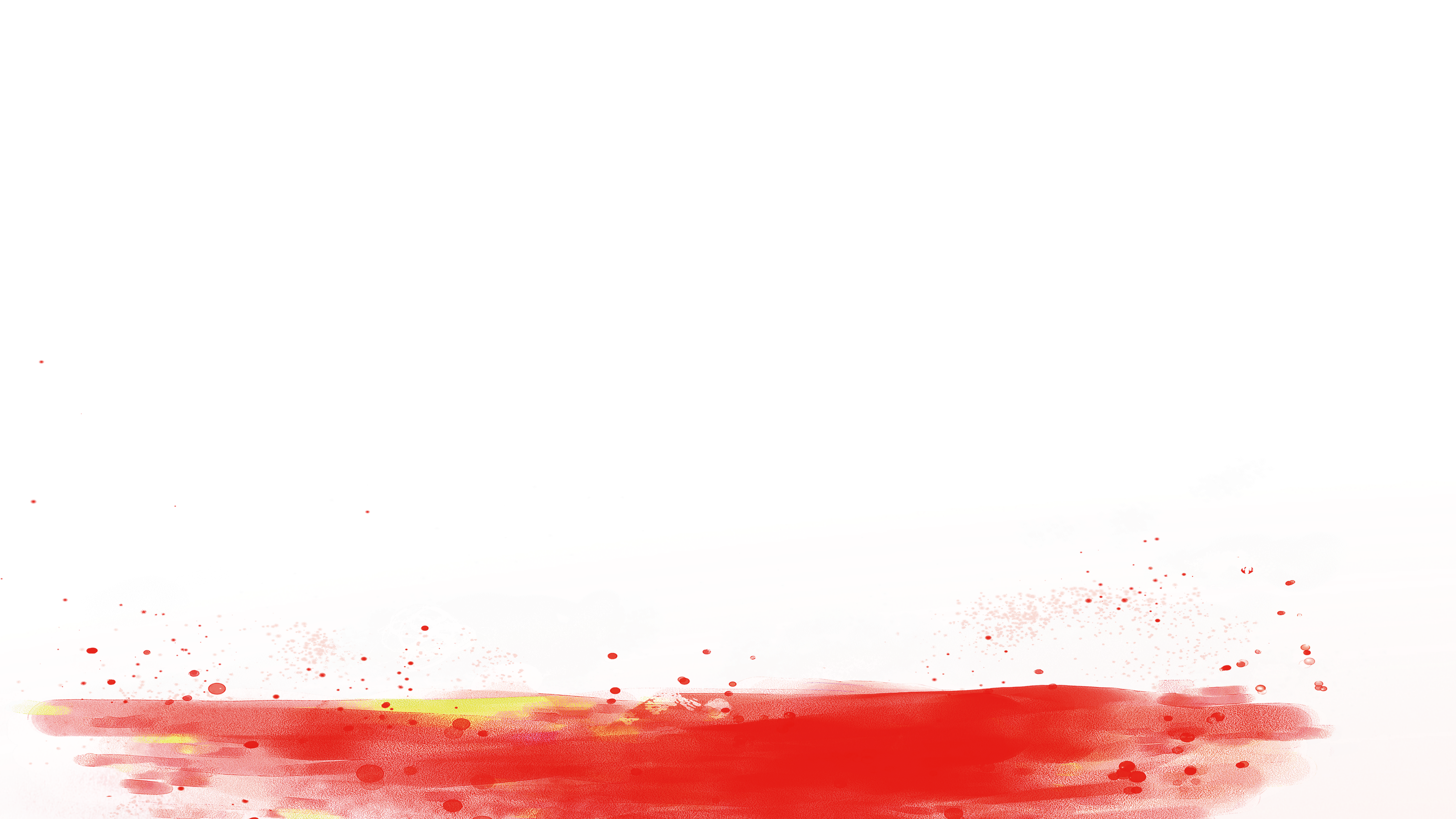 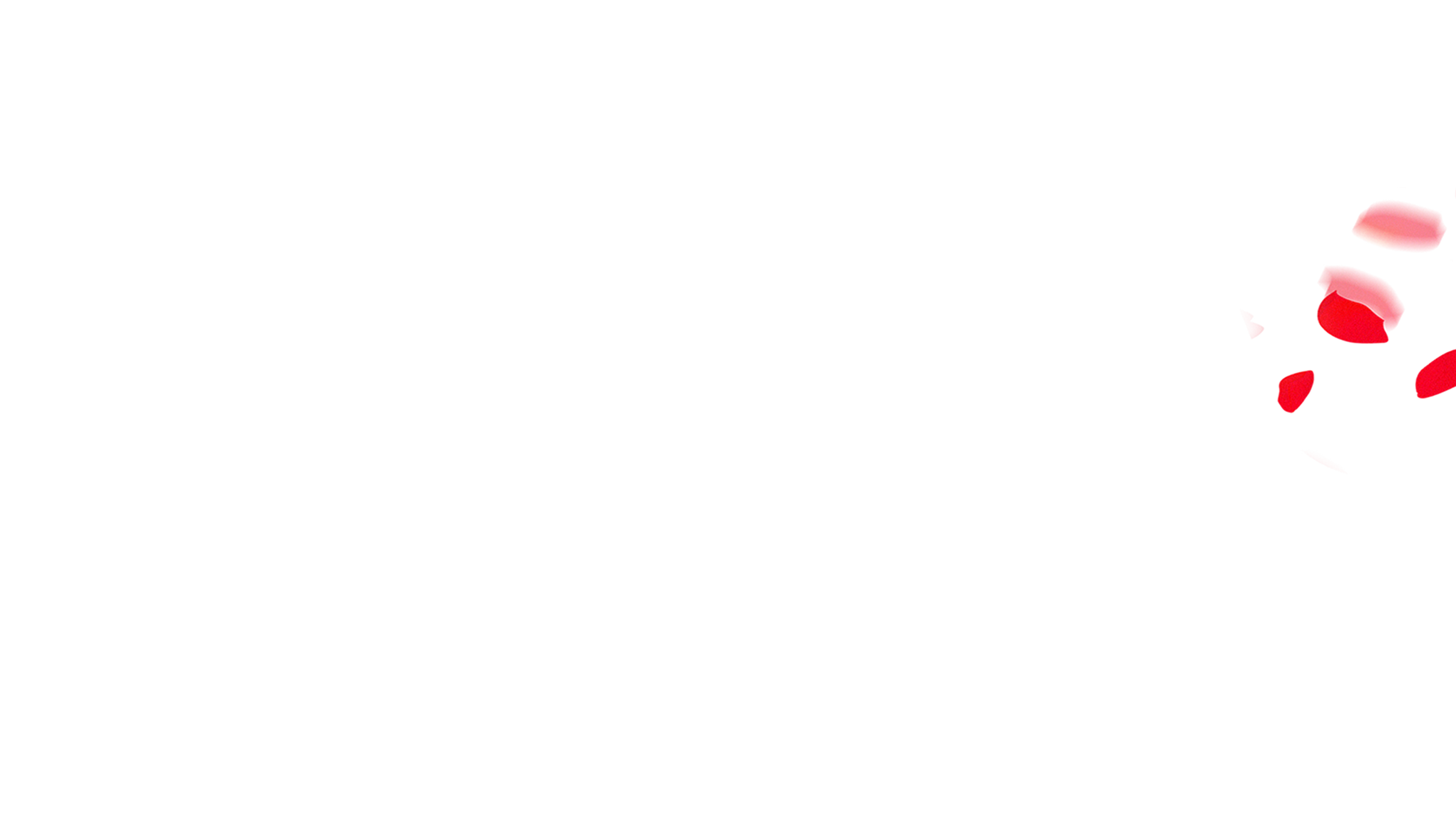 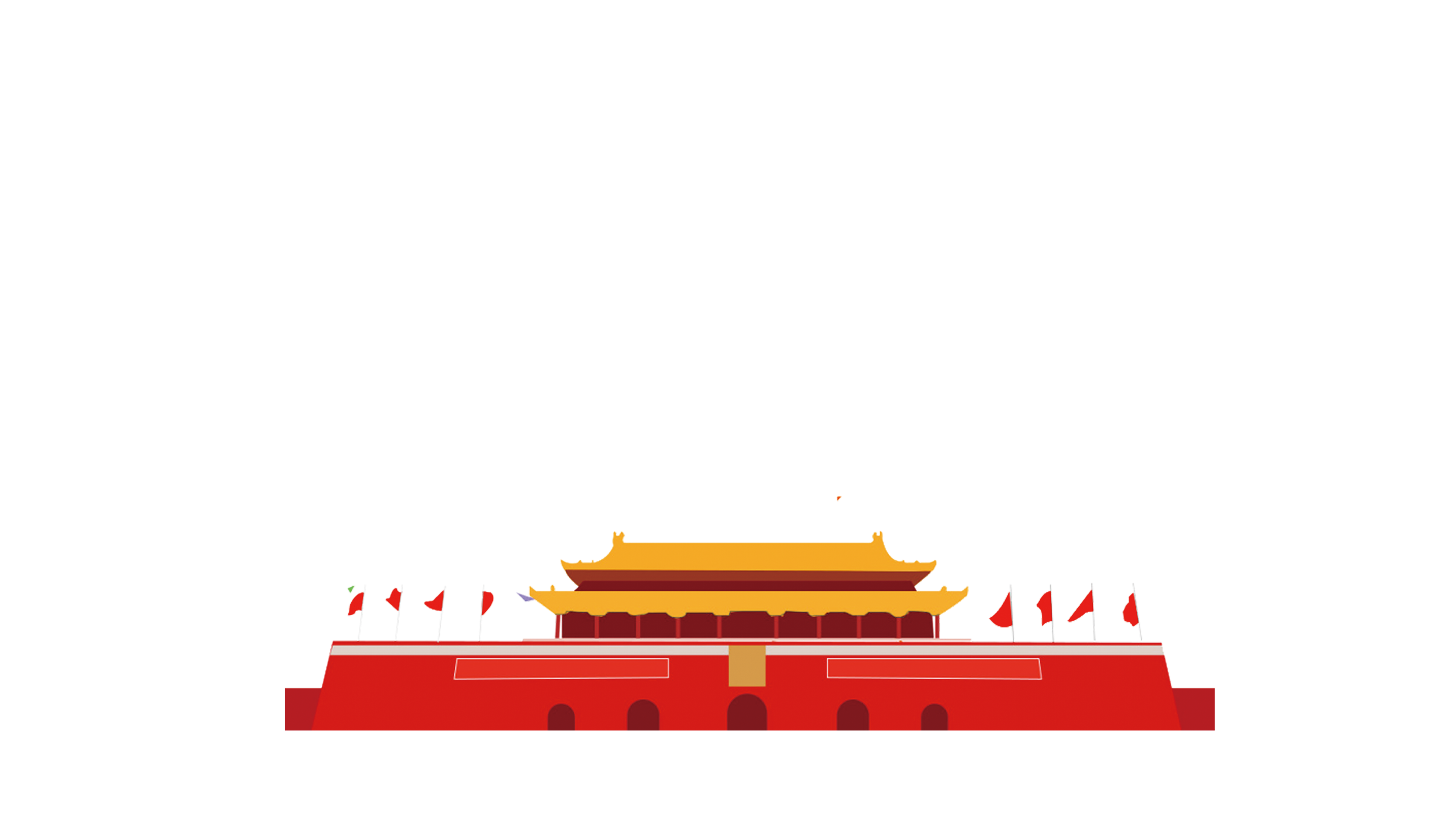 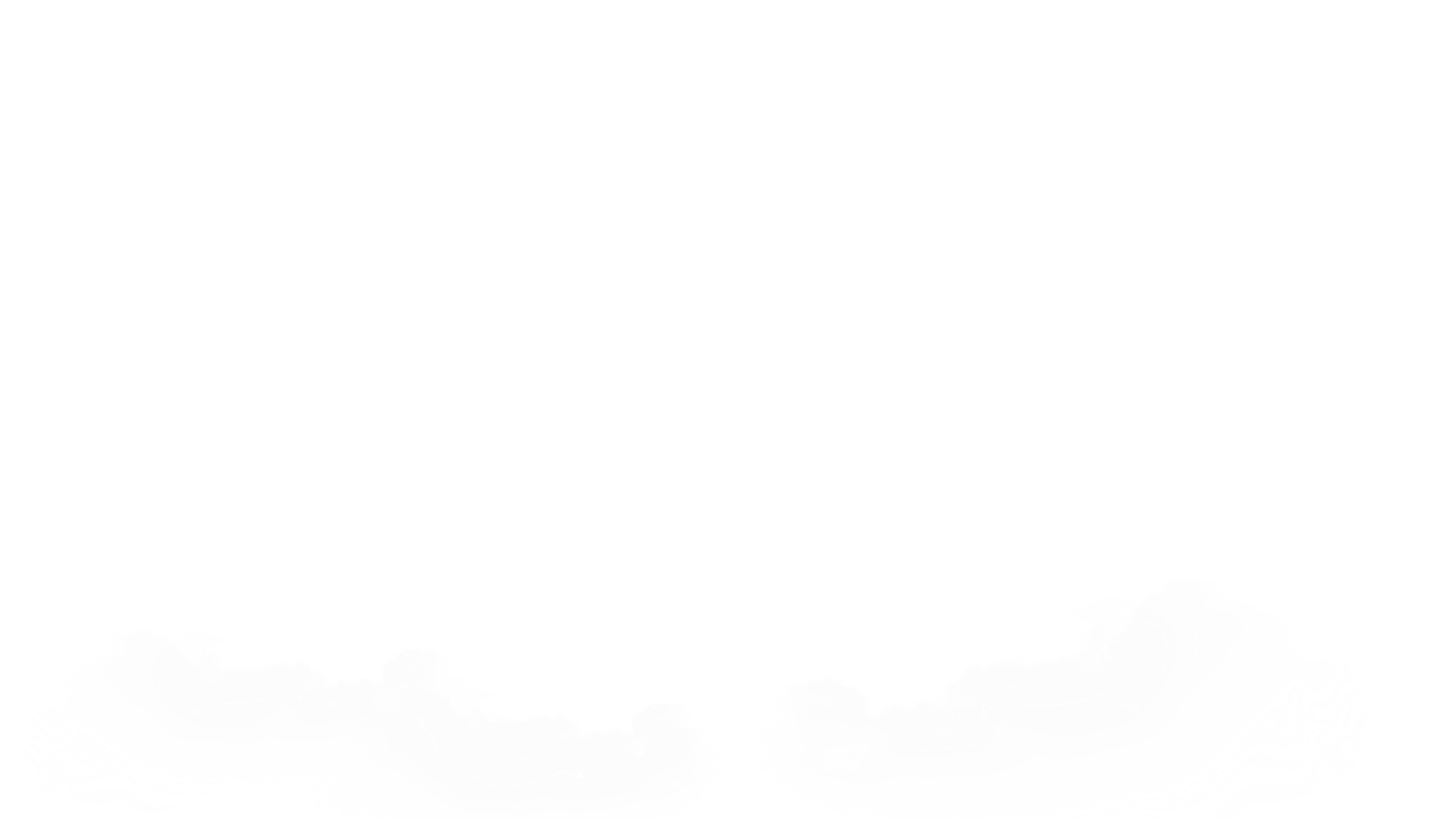 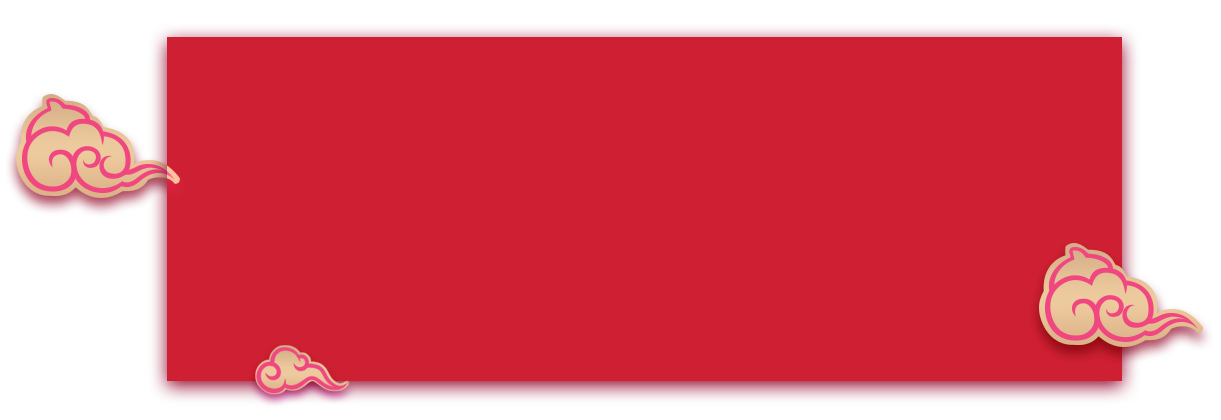 我的优势
同学们好！老师好！
我是六（2）班的童弘炜，
五年来，
在老师的辛勤培育教导下，
我长大了，
连年被评为“三好学生”、“新北好少年”、“龙城好少年”
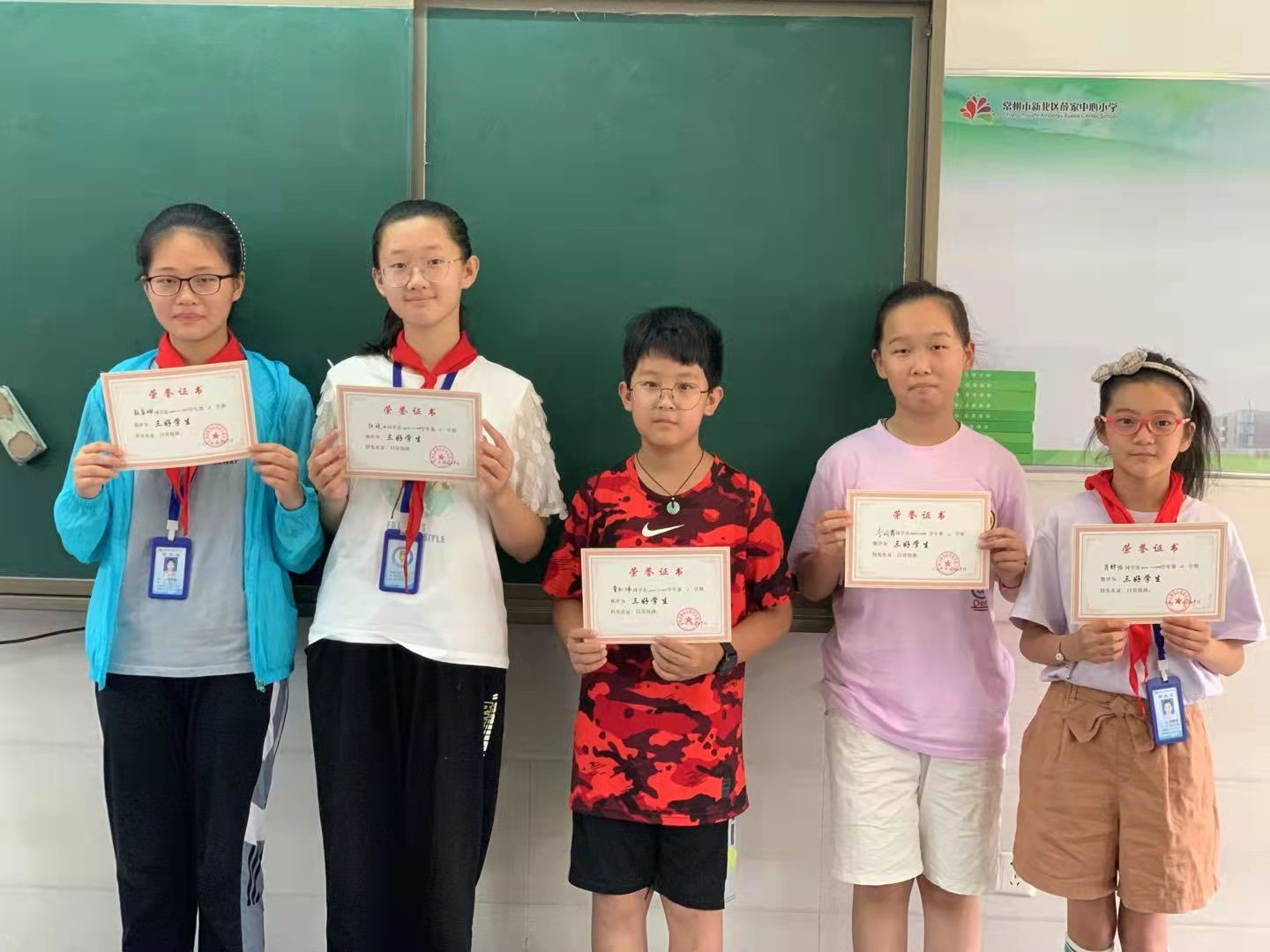 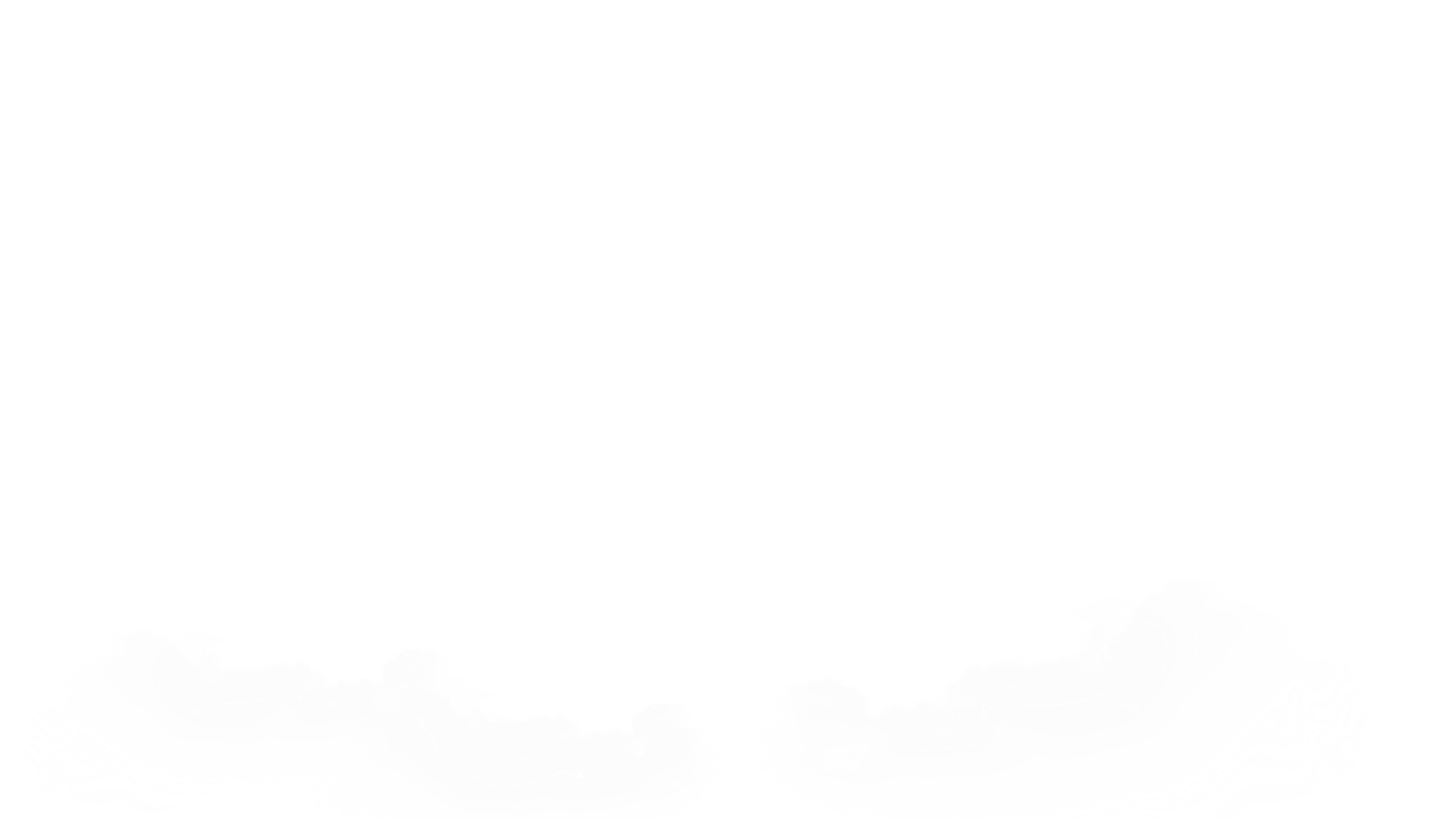 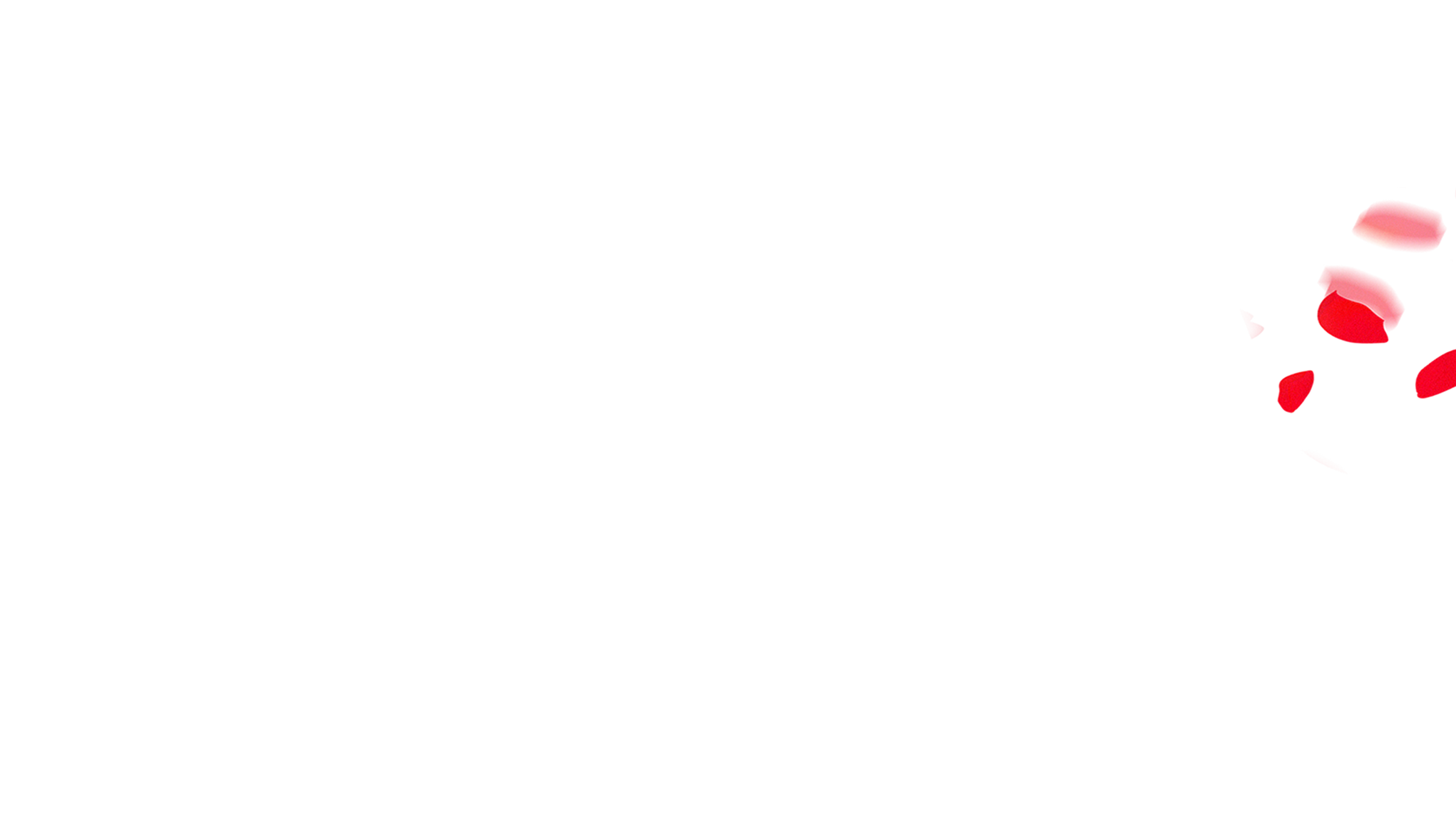 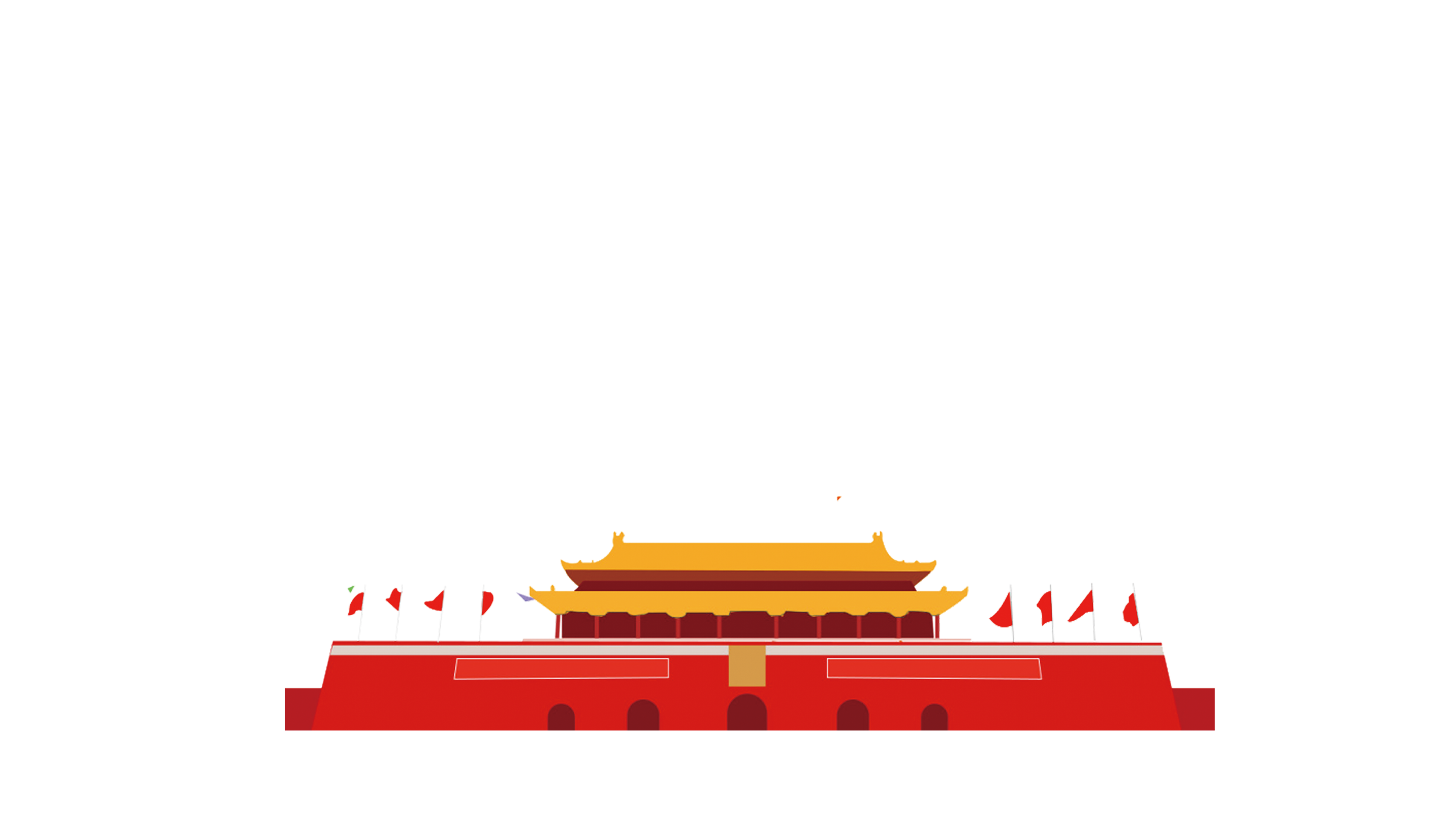 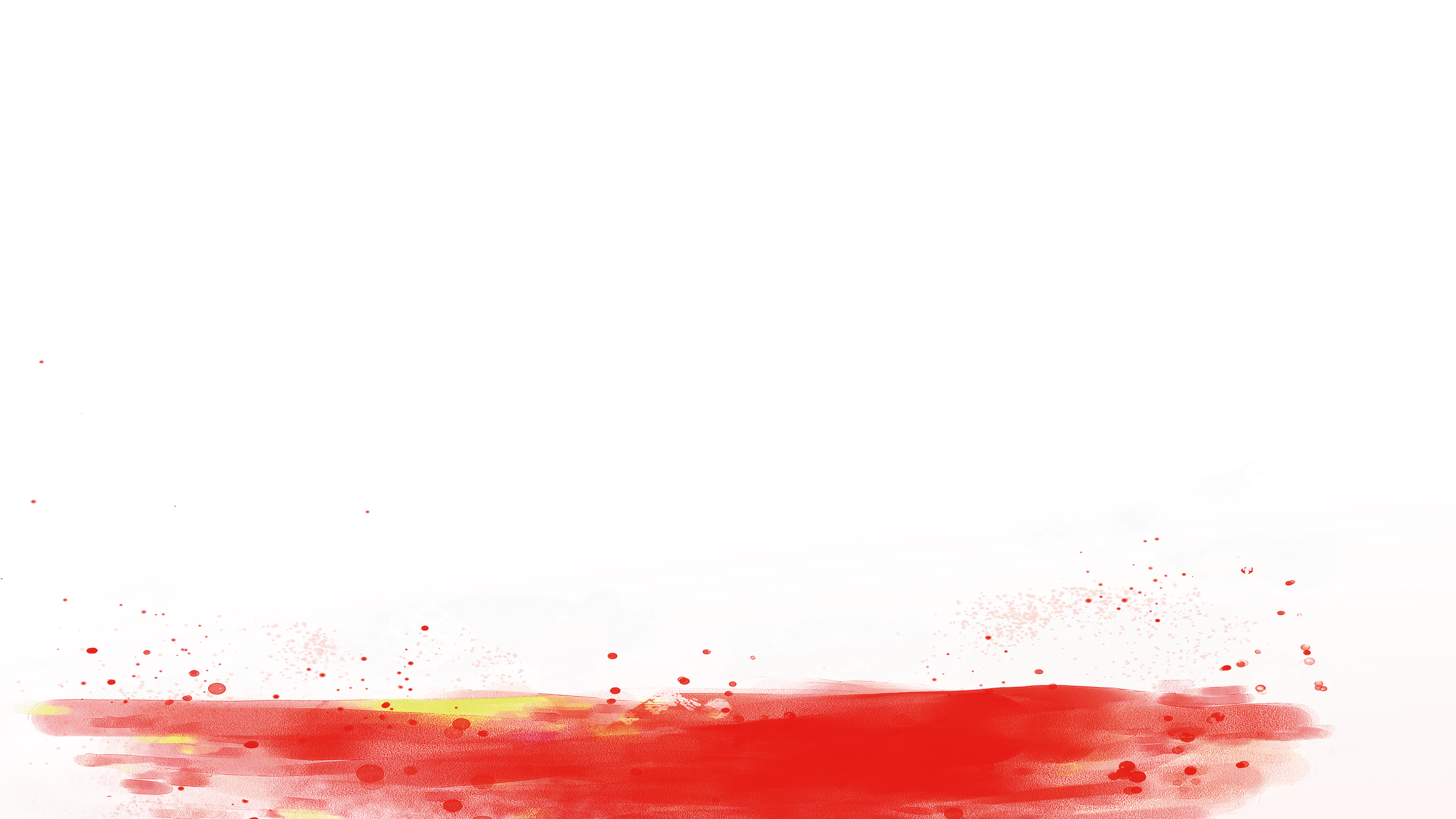 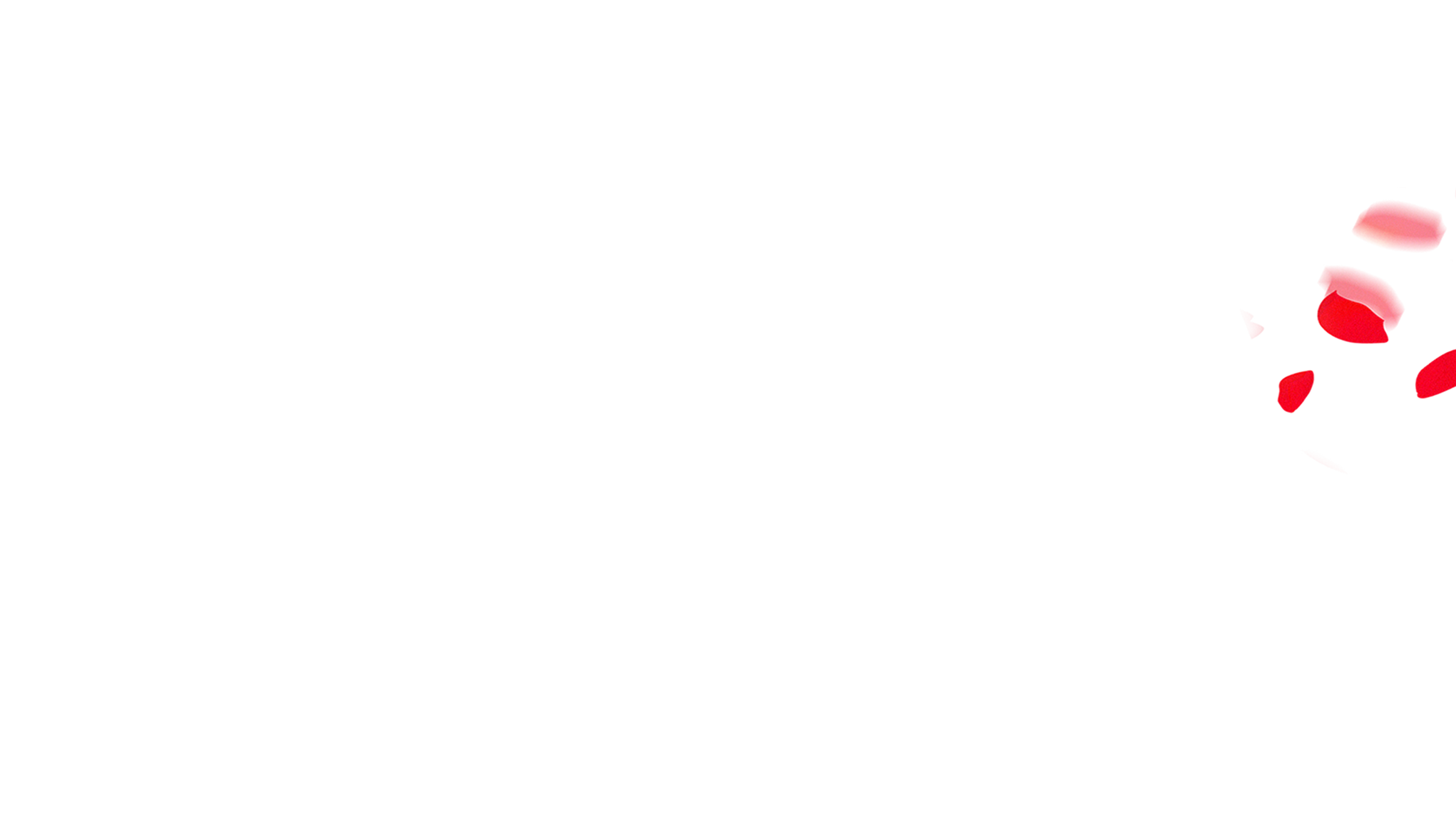 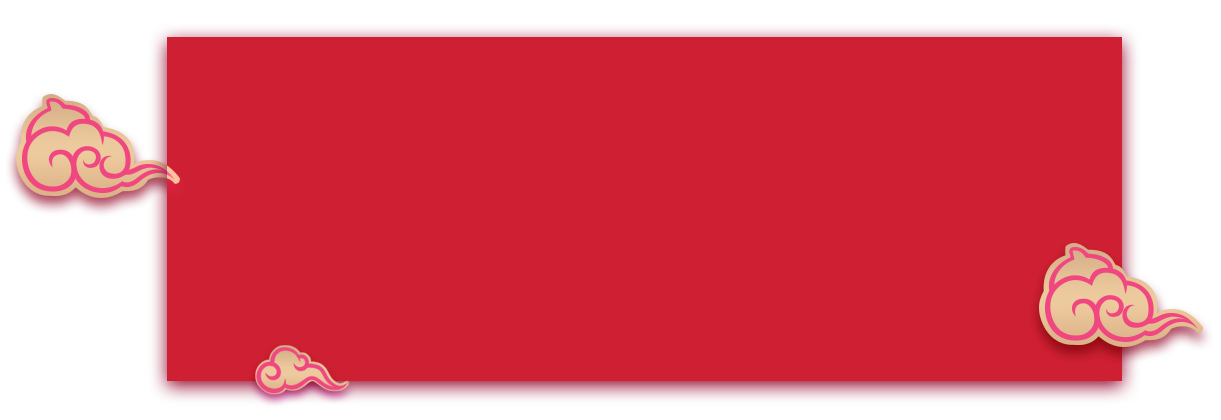 对我的评价
充满自信、喜欢挑战、乐于奉献
做事认真、主动、组织能力强
学习成绩好，举止大方
自己
同学
老师
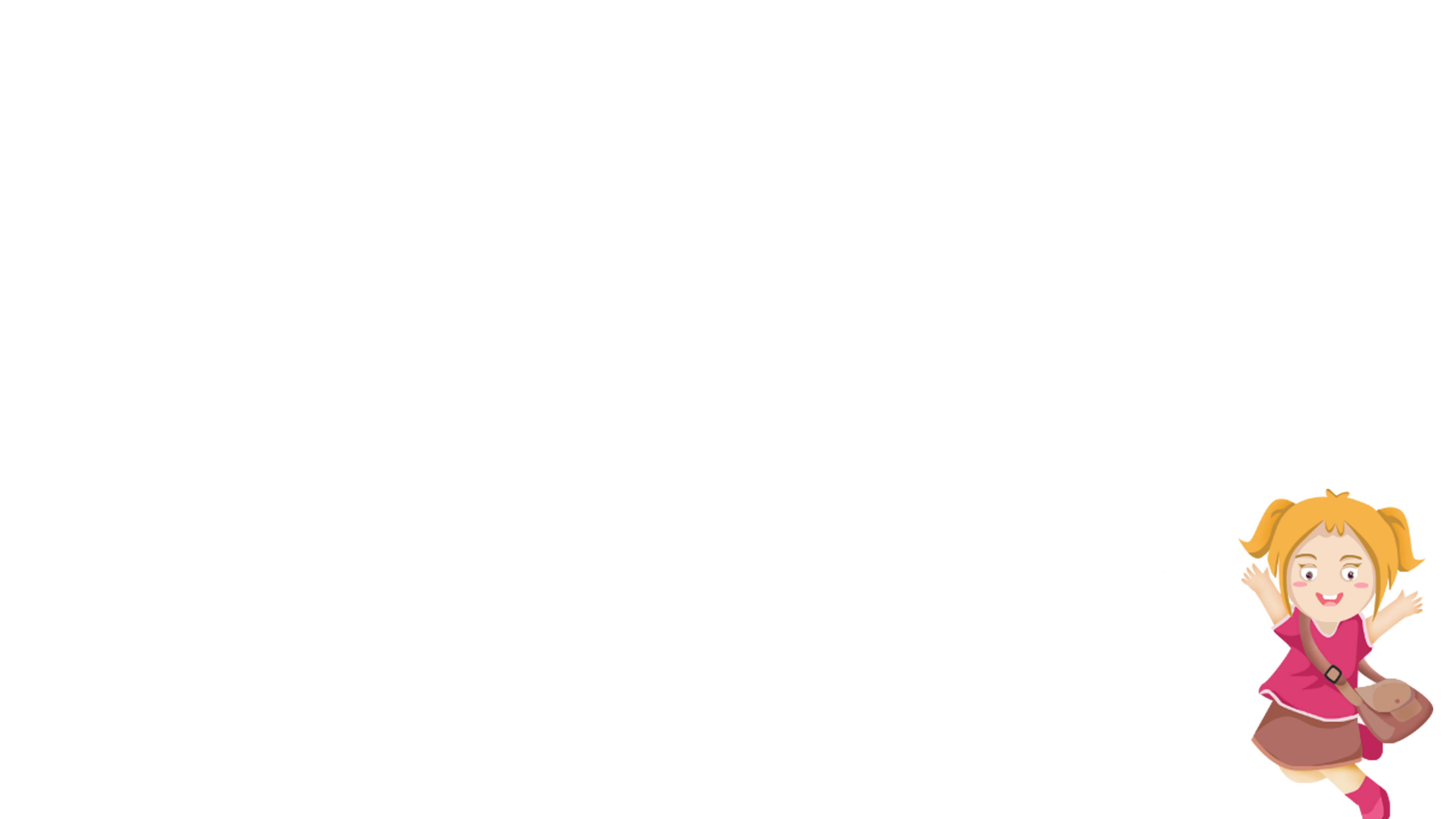 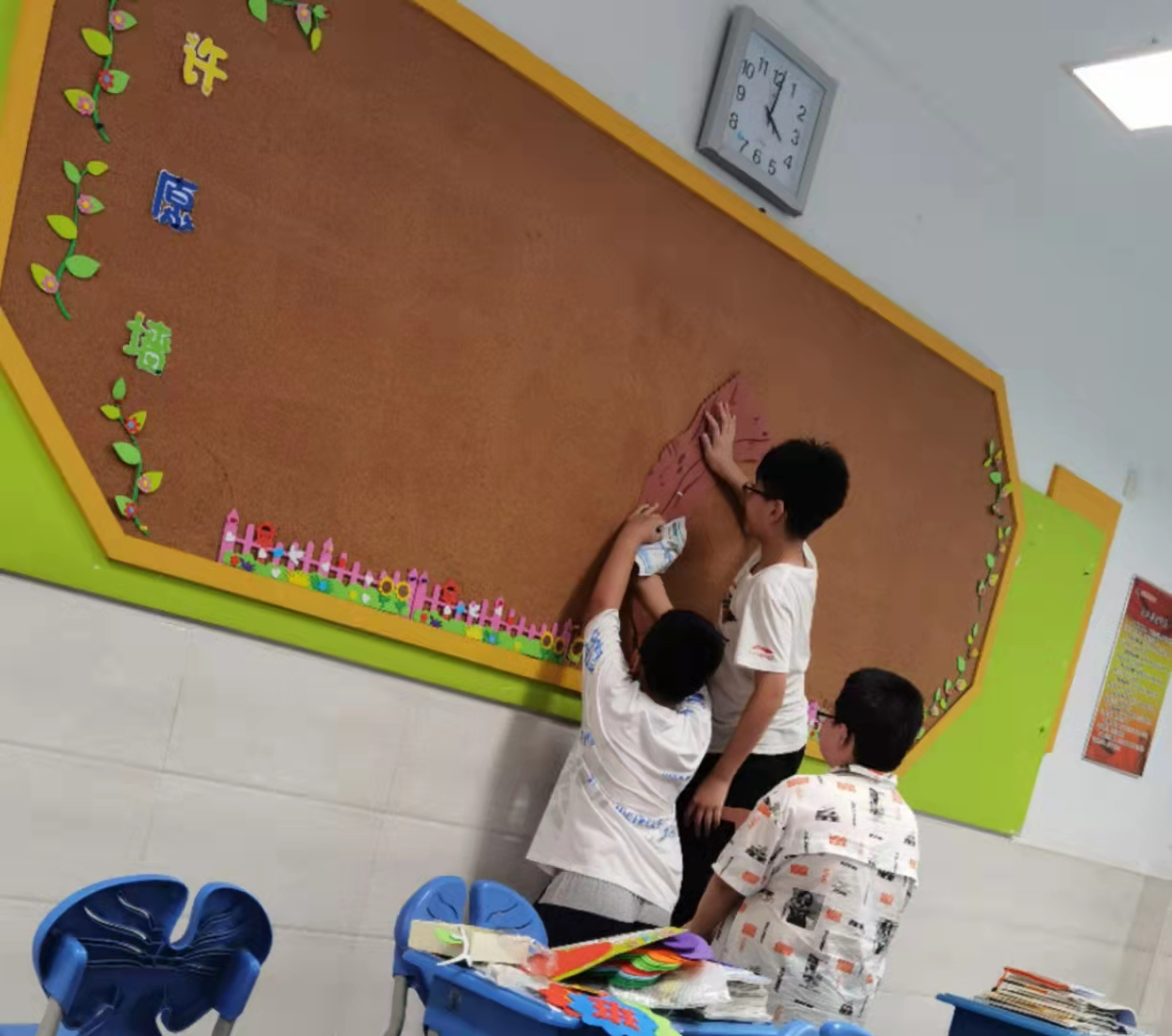 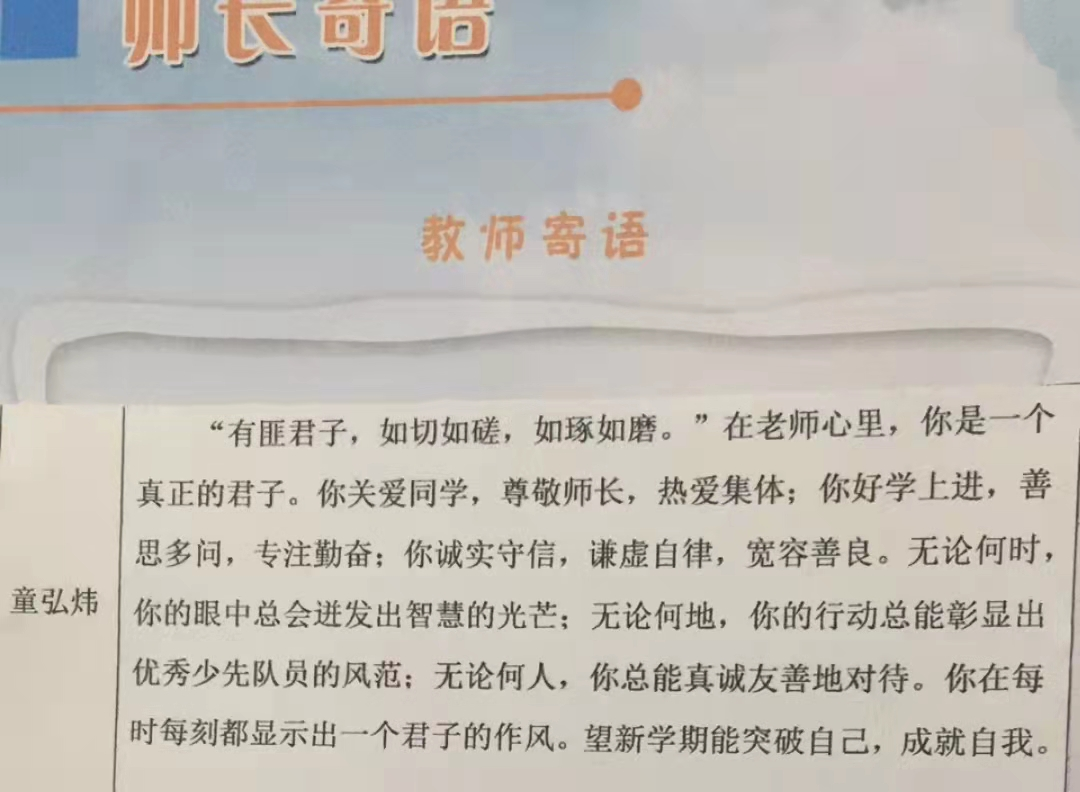 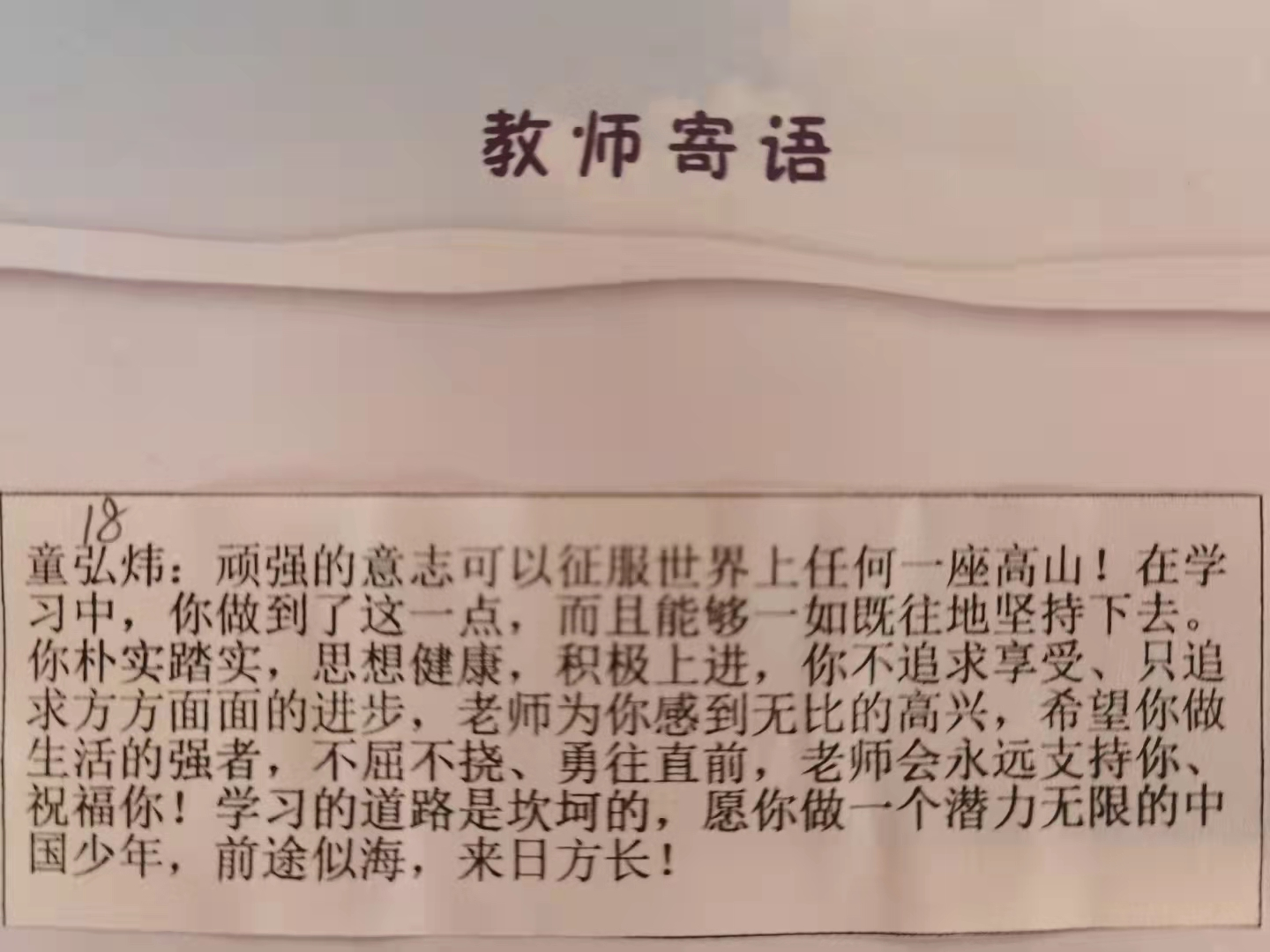 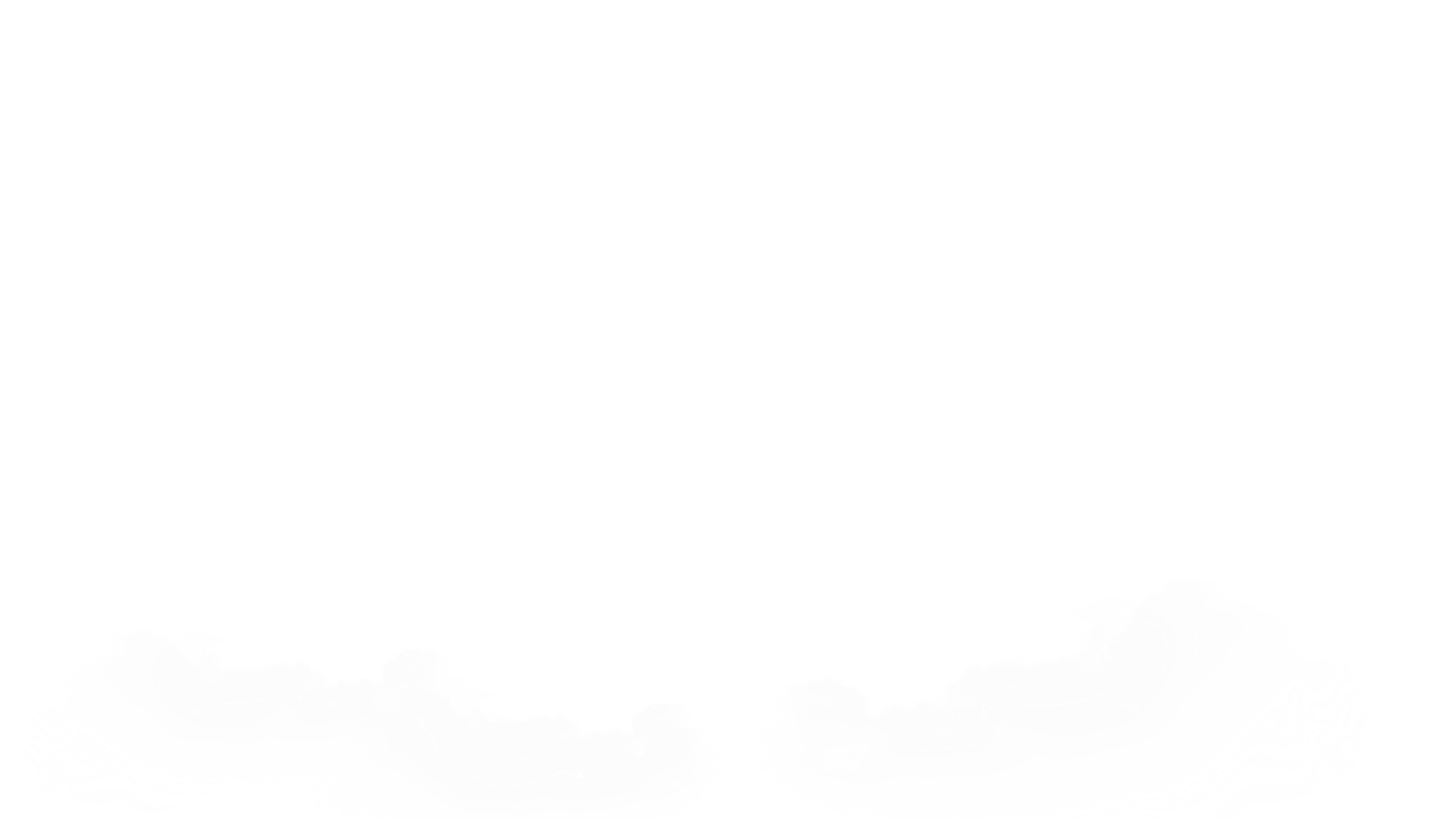 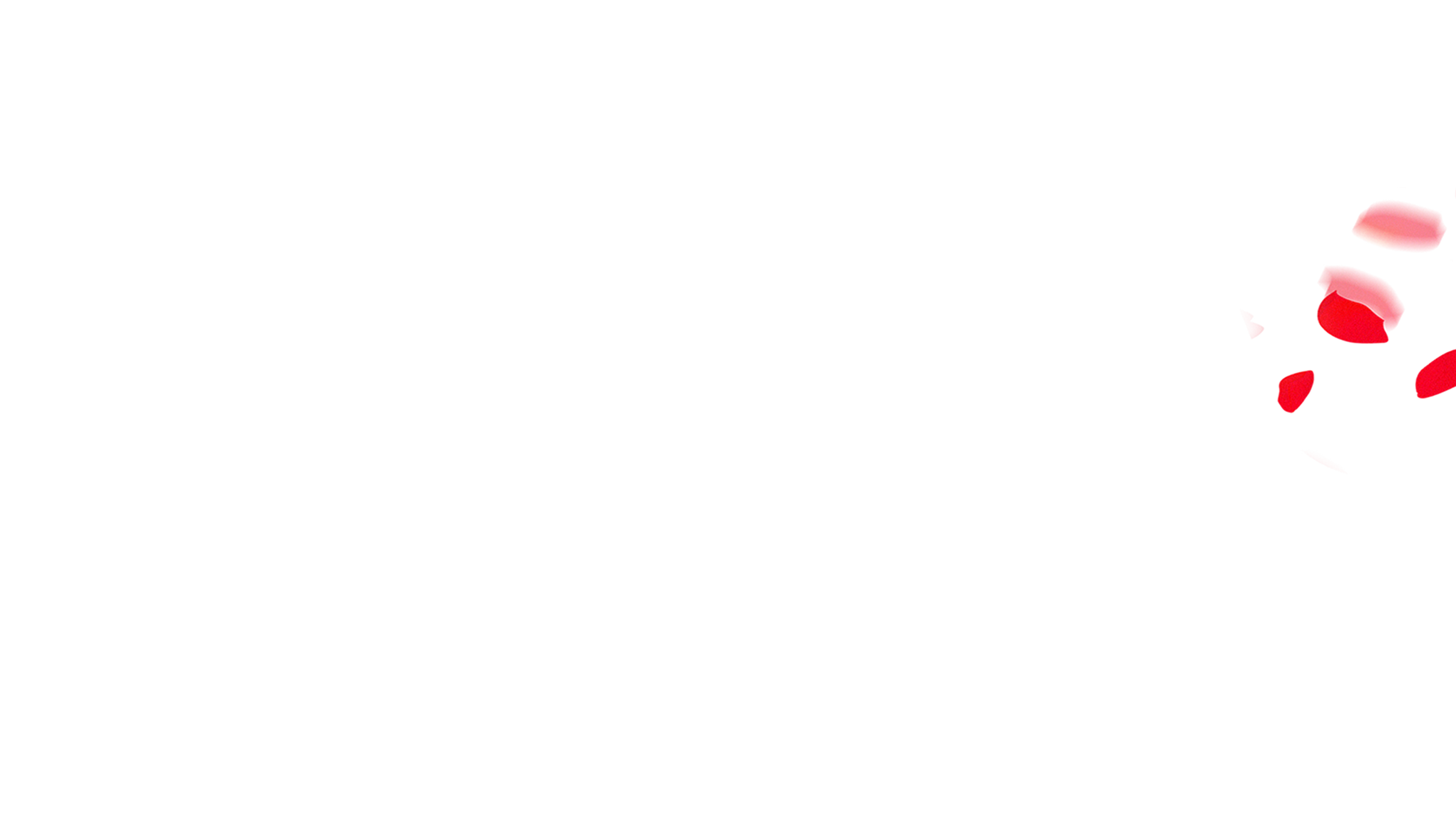 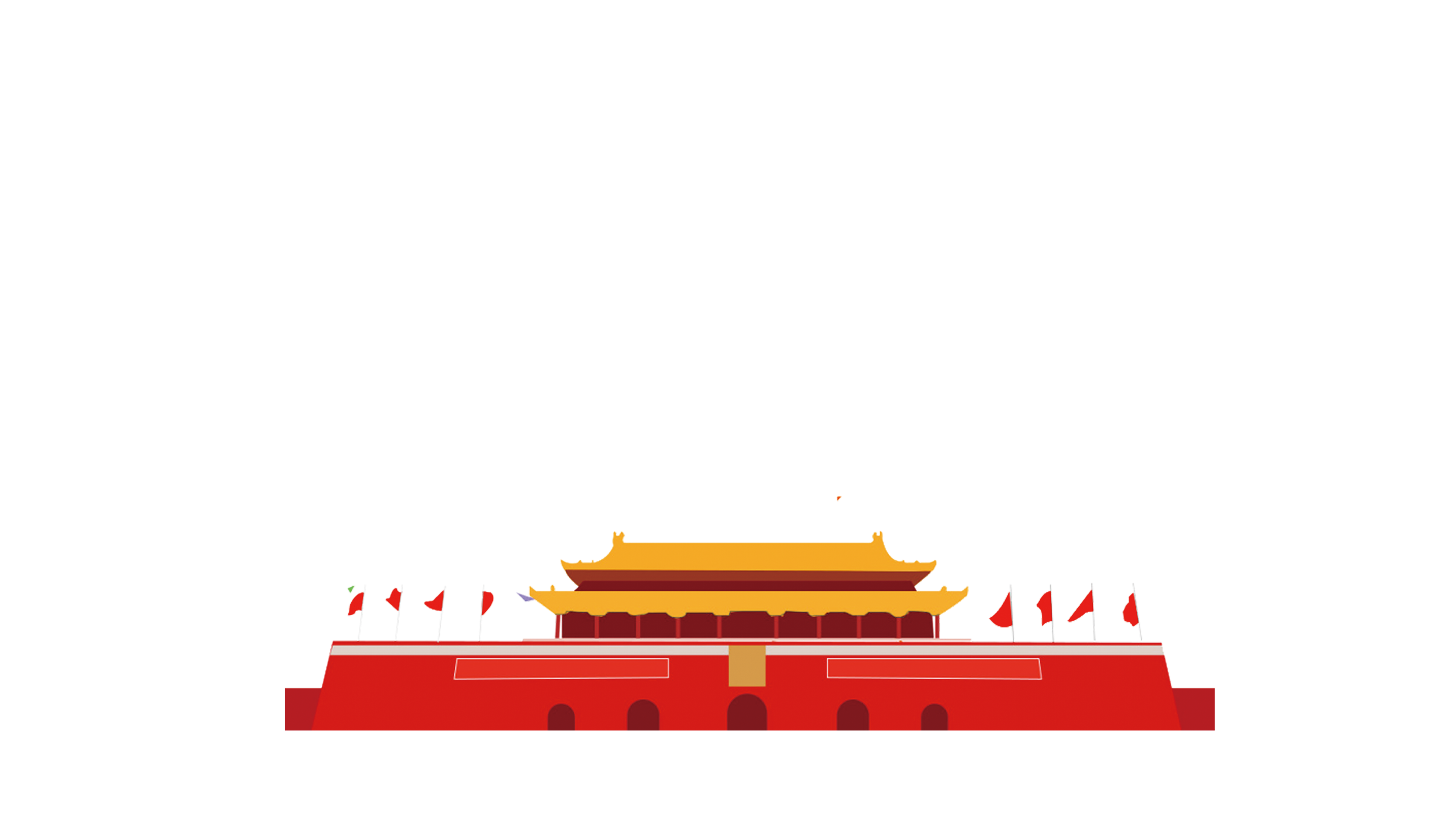 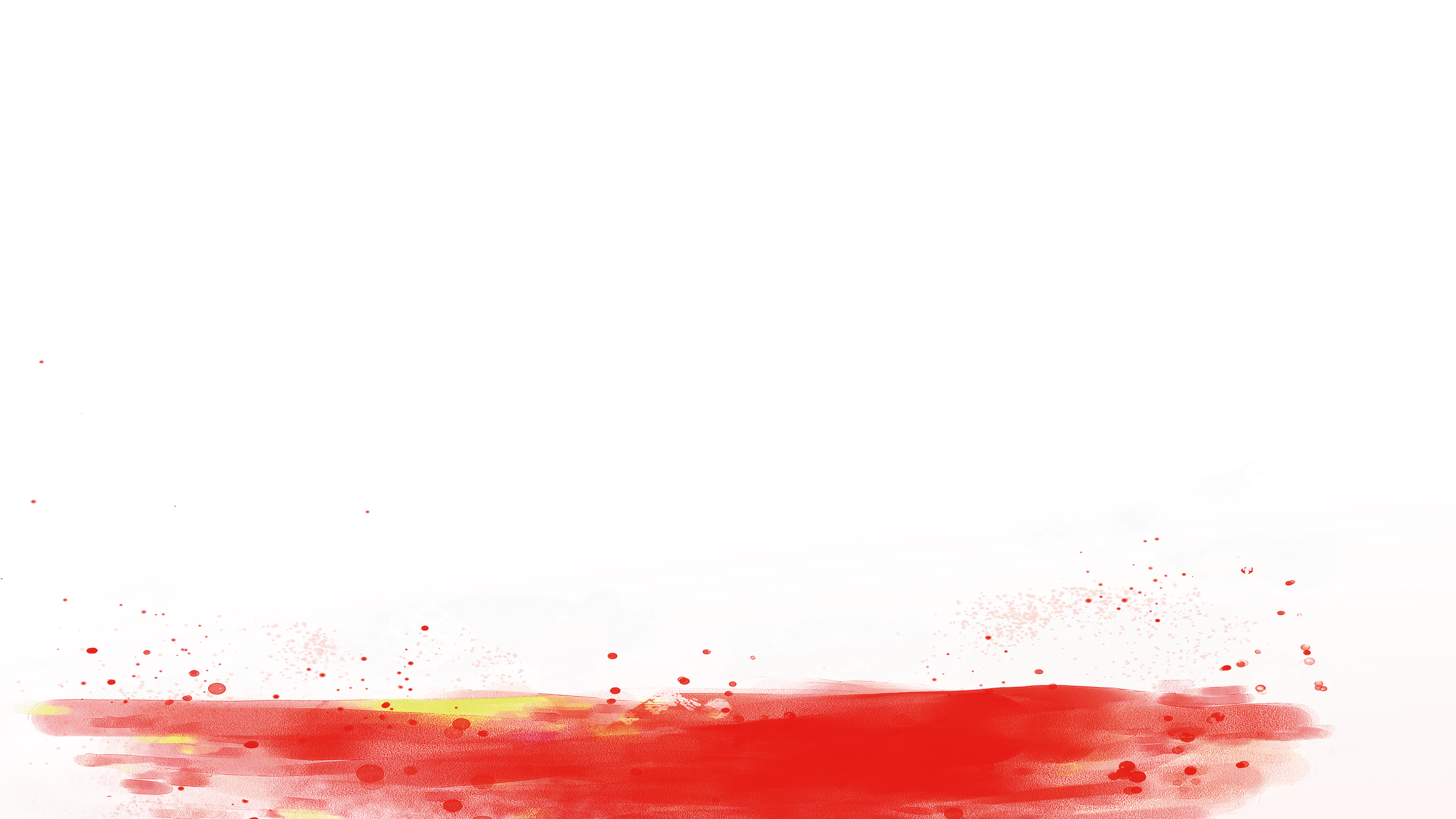 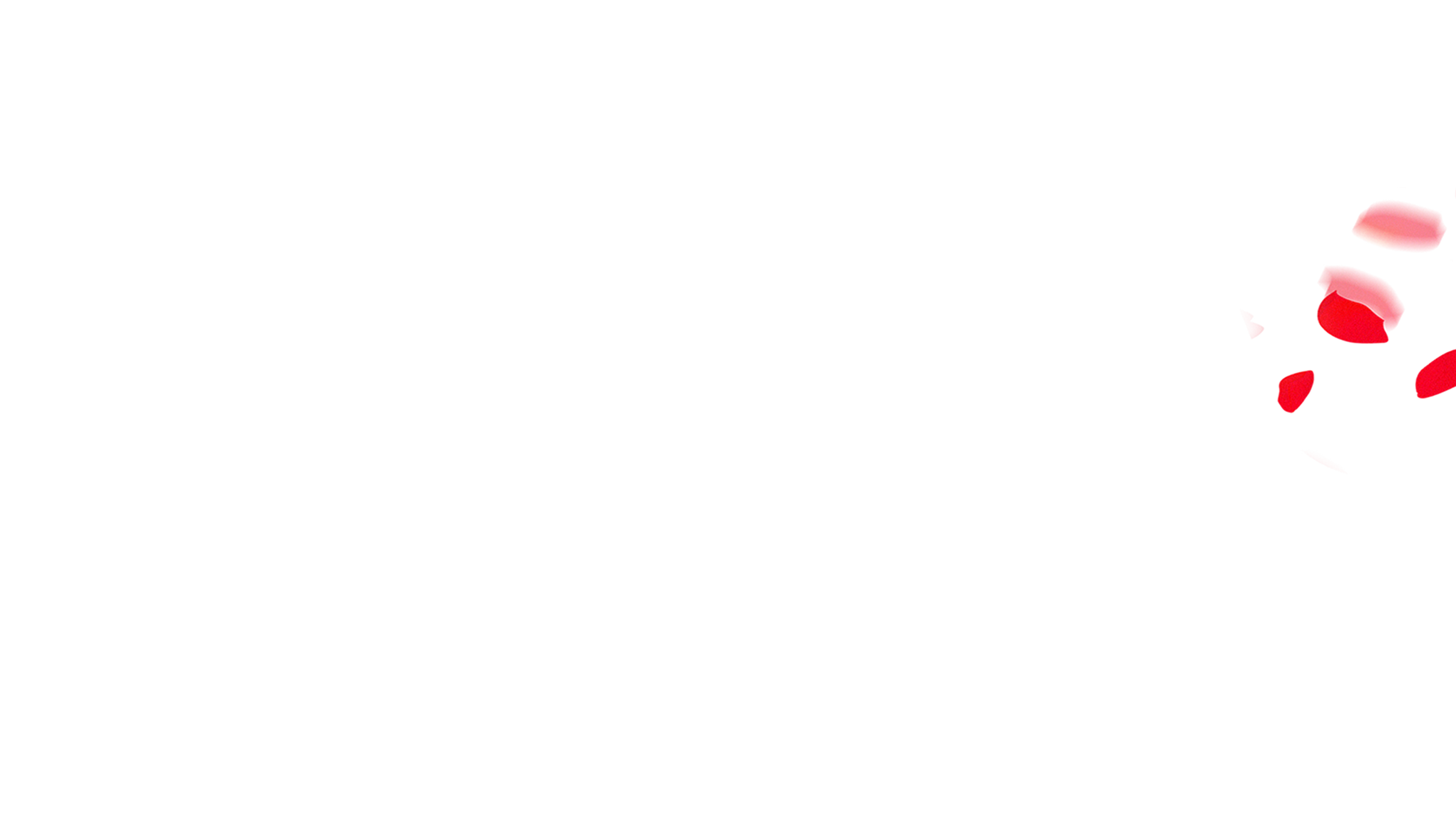 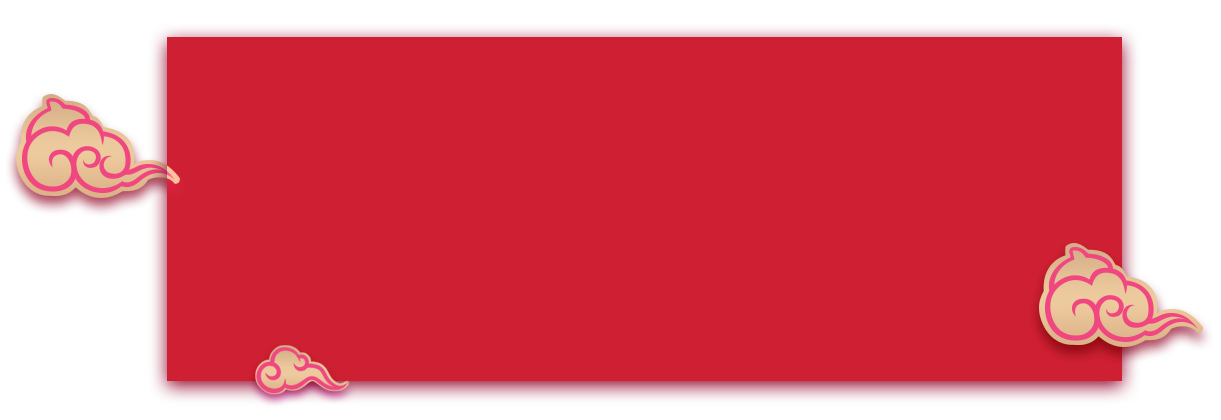 竞选  宣言
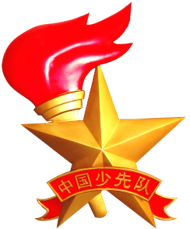 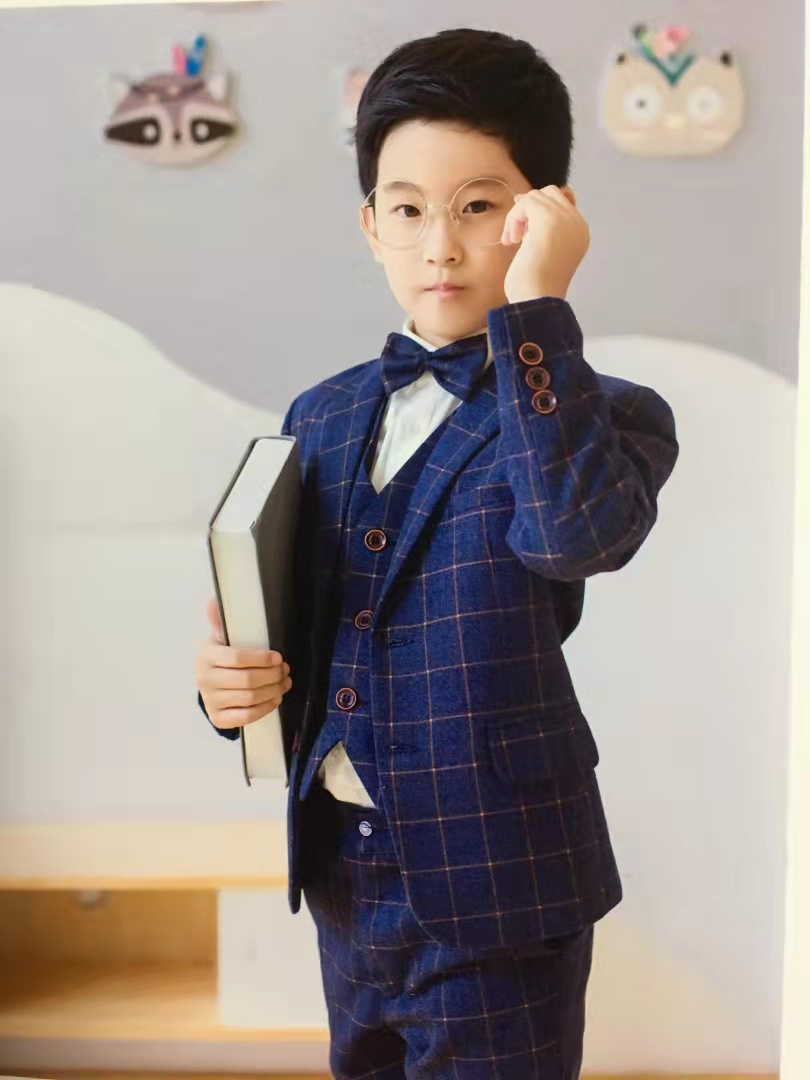 当老师助手，为同学服务
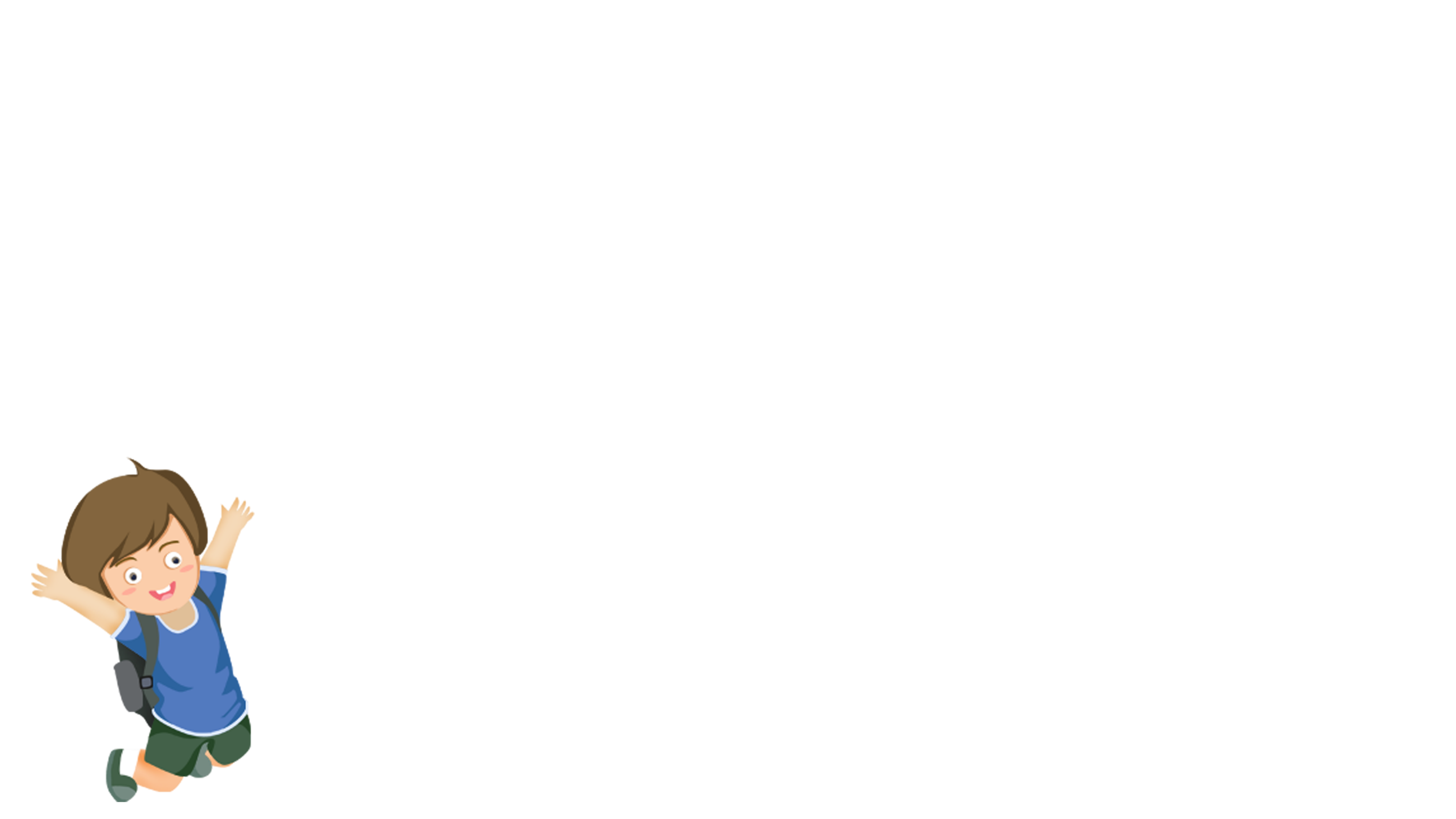 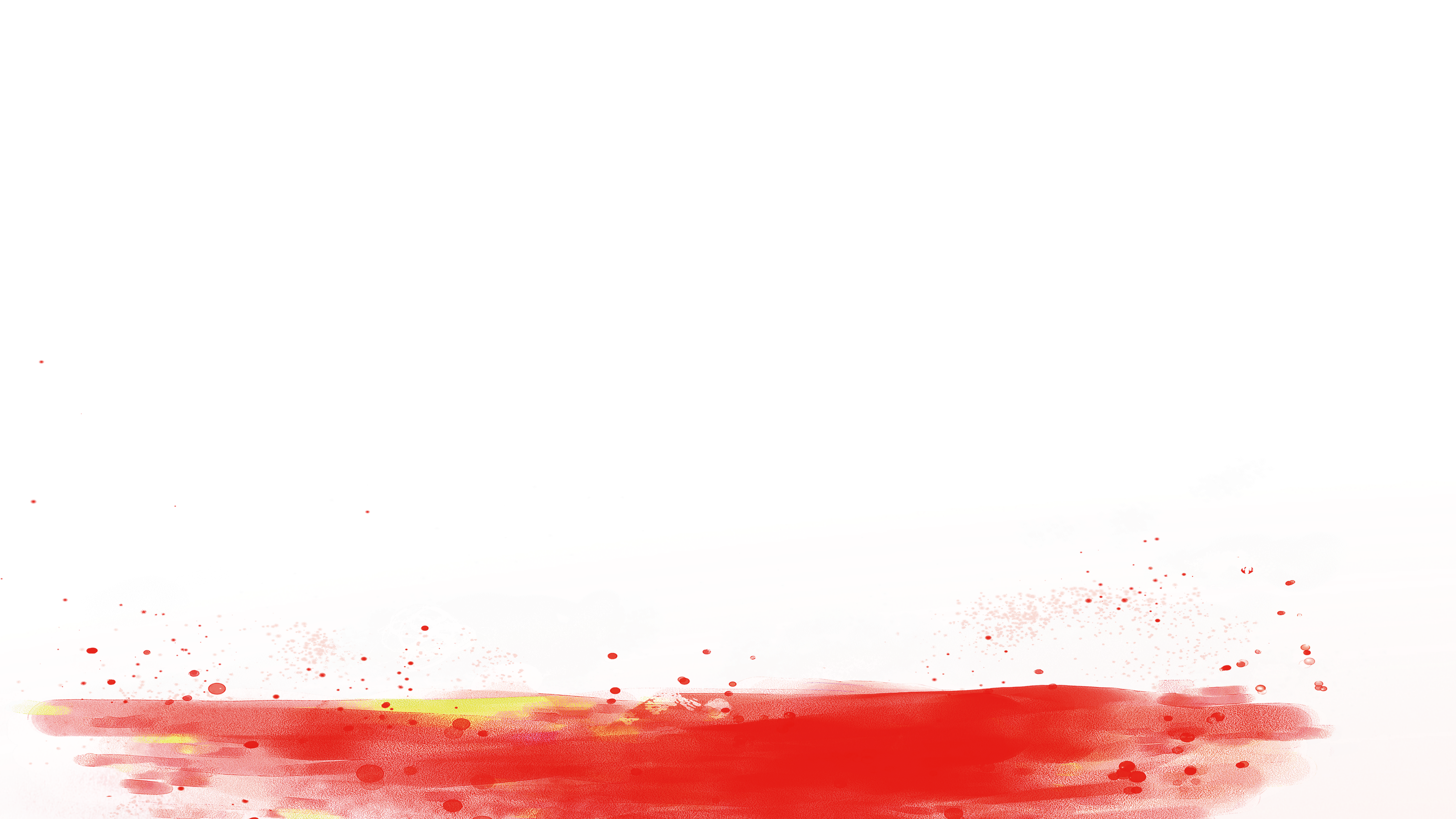 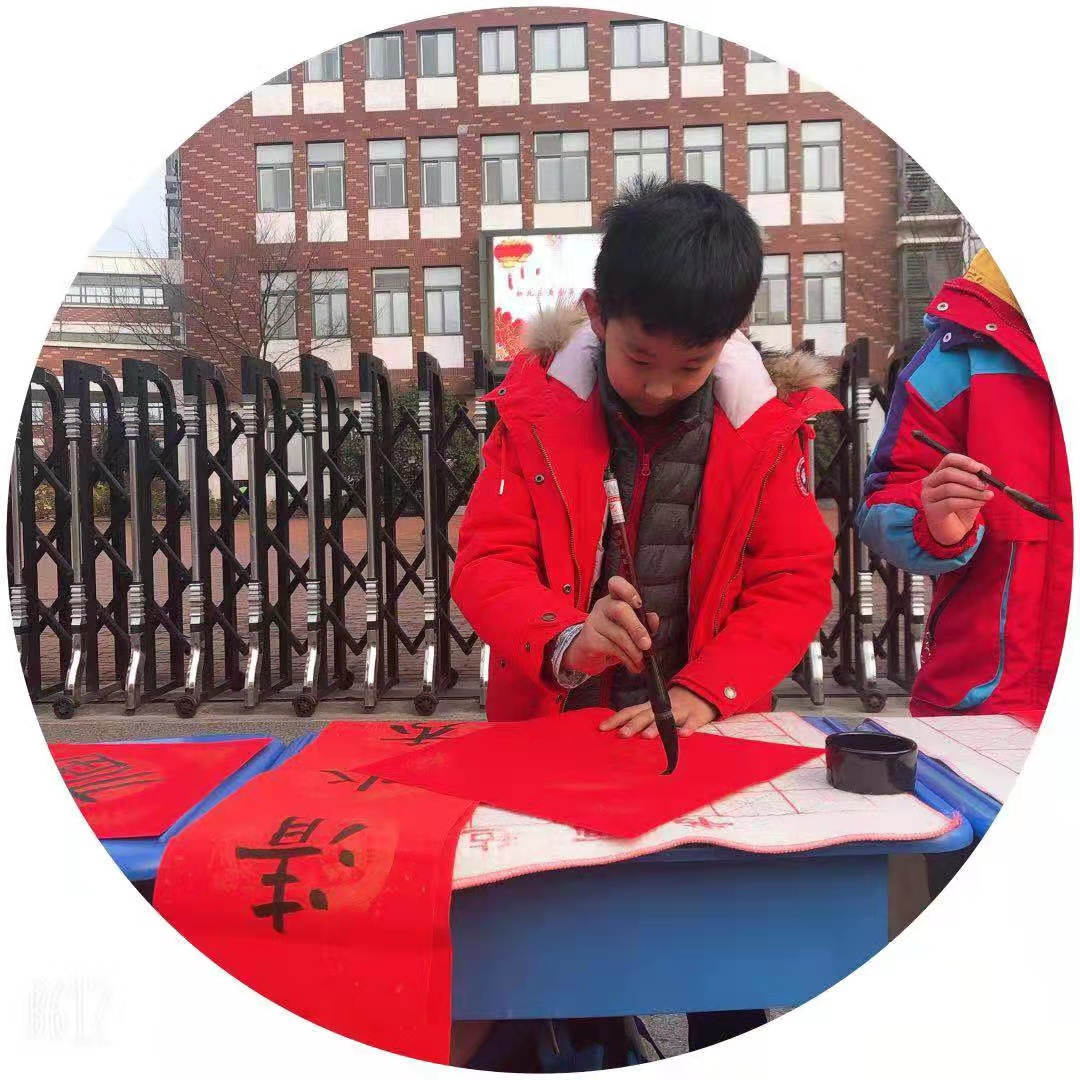 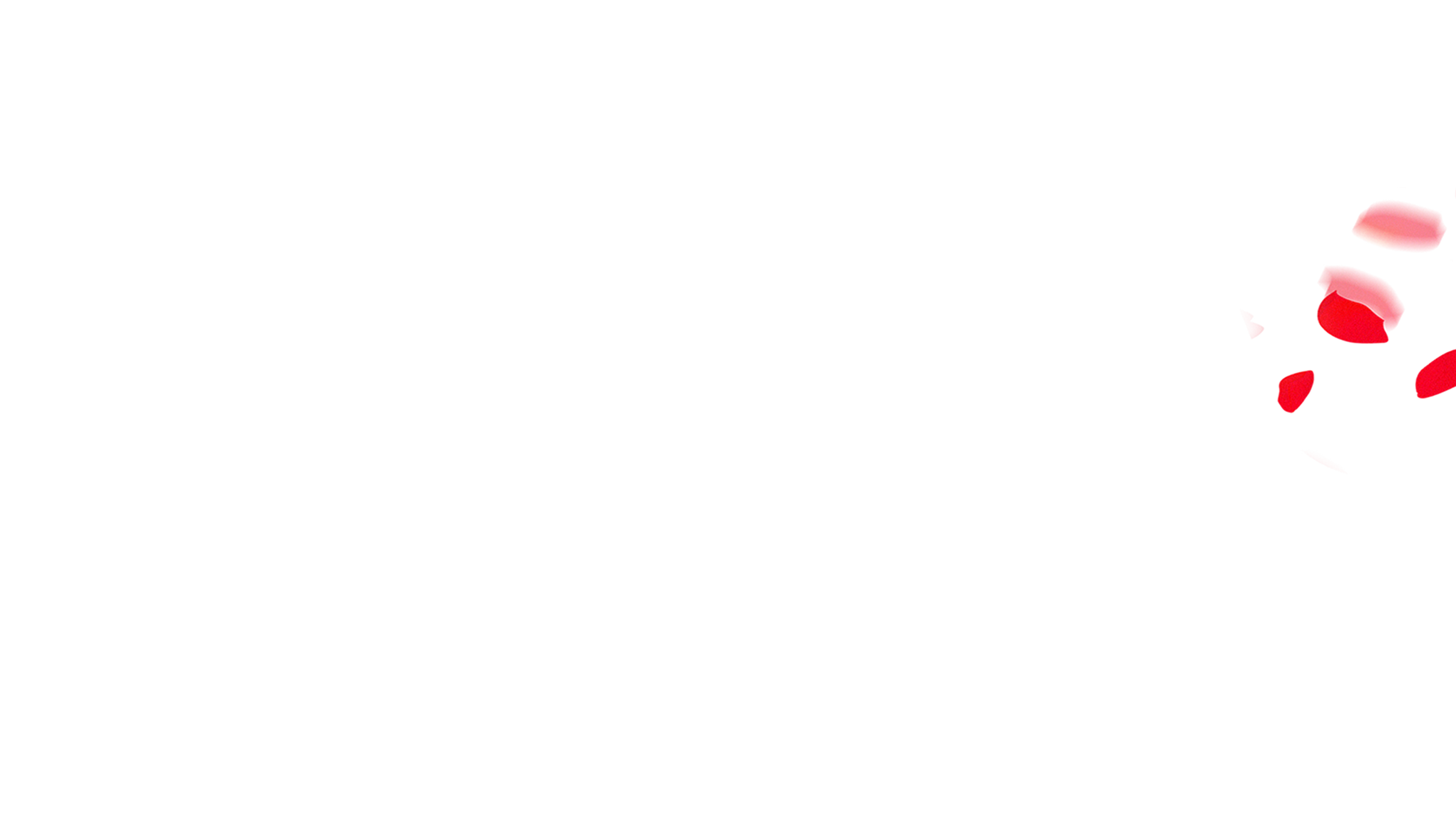 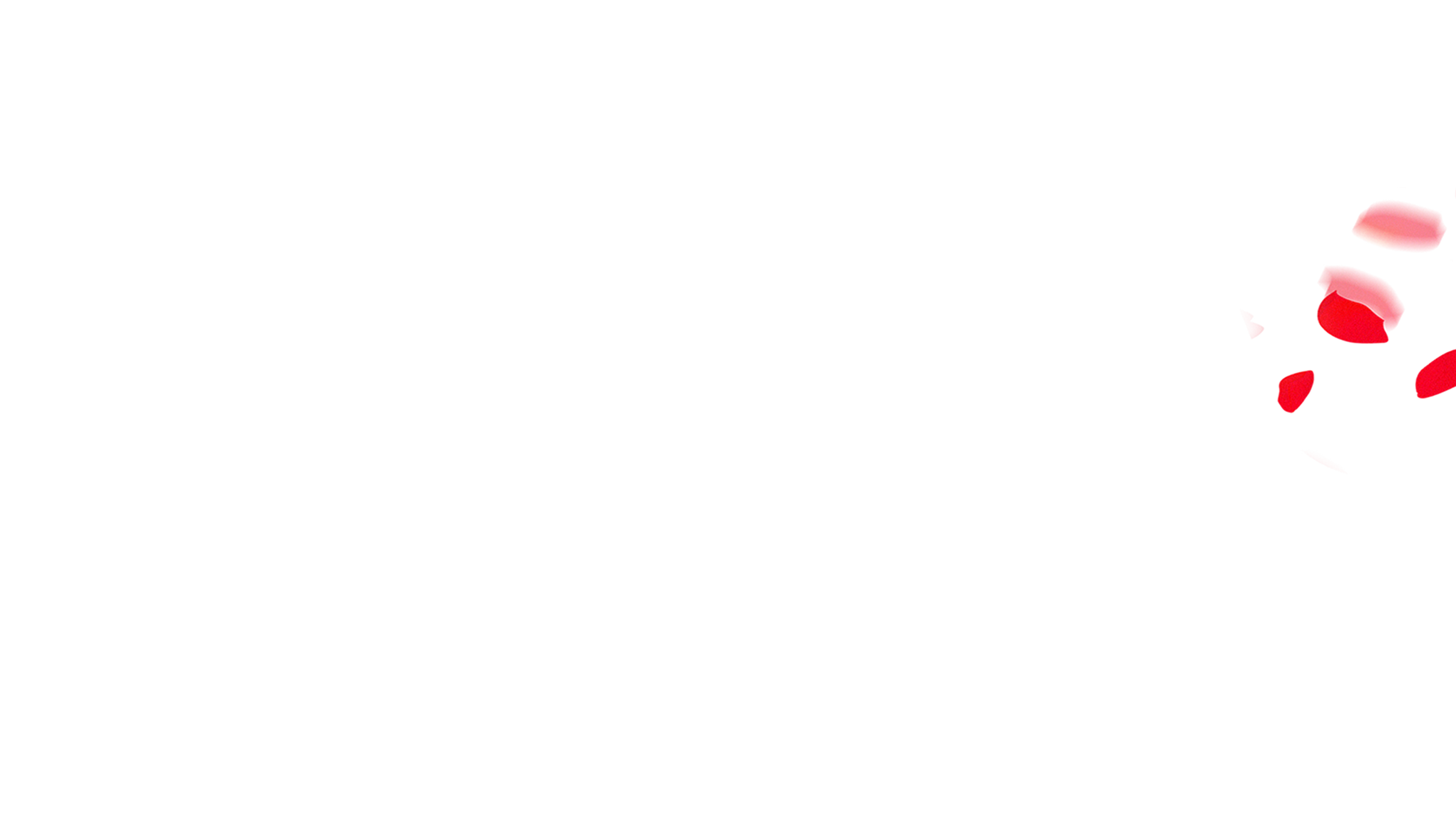 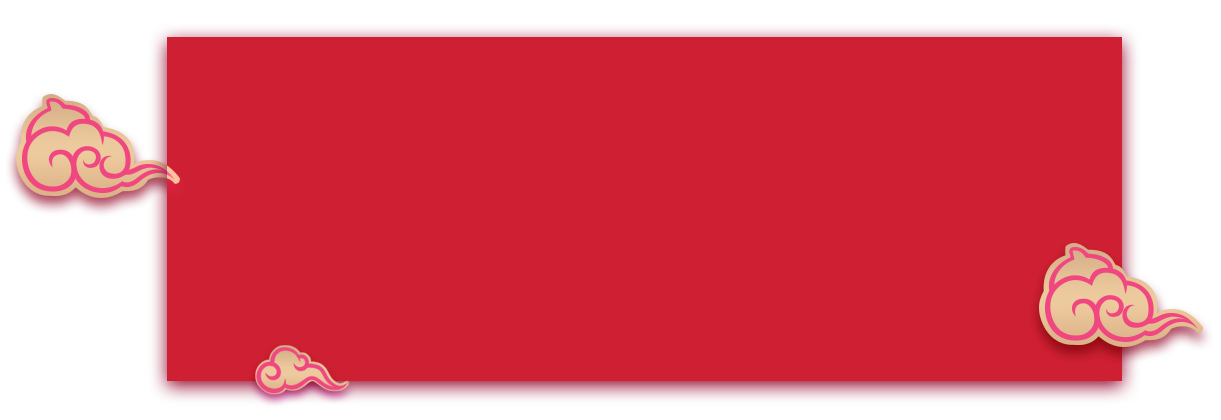 我的爱好
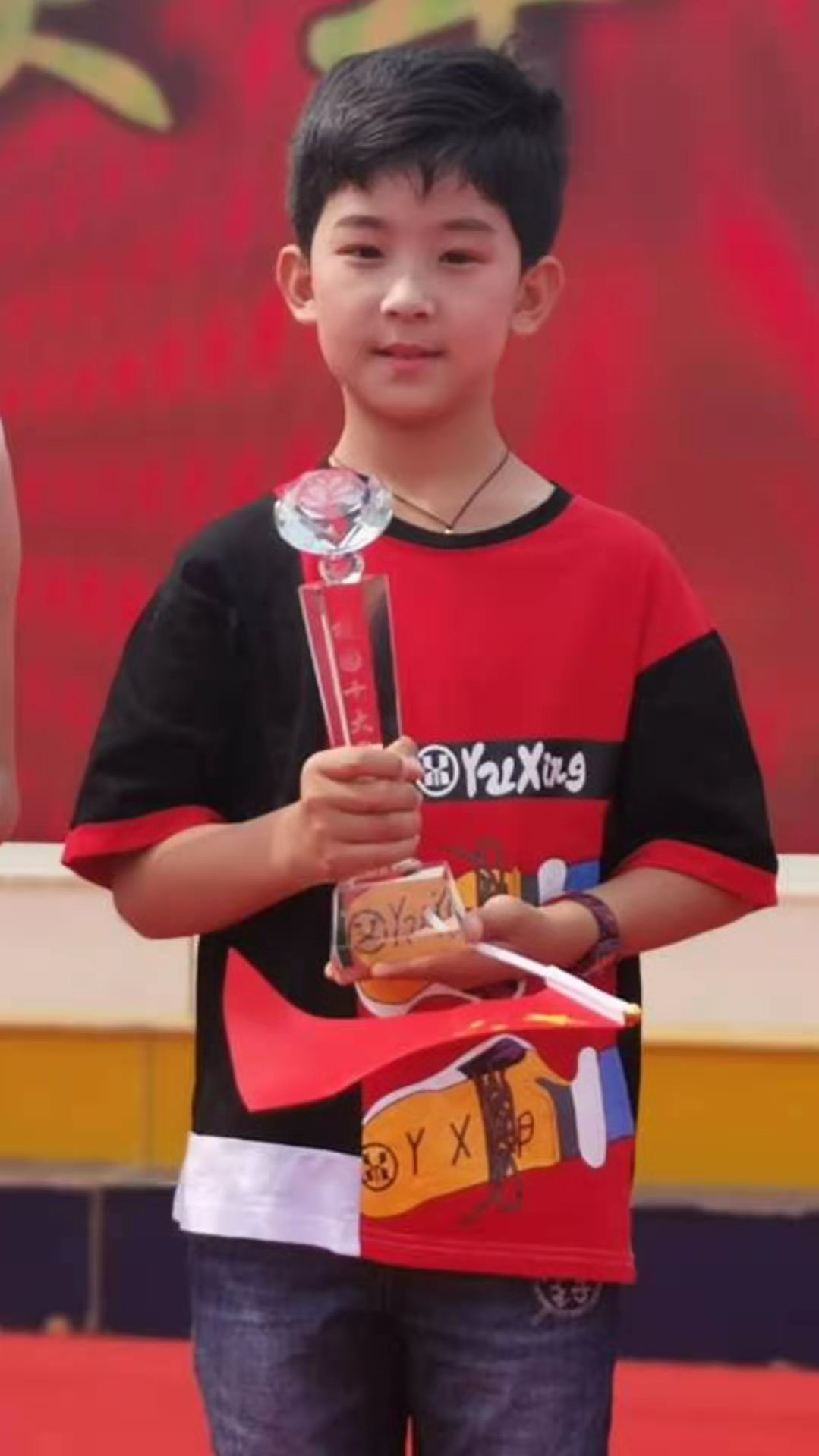 户外
跳舞
英语
旅游
阅读
跑步
唱歌
书法
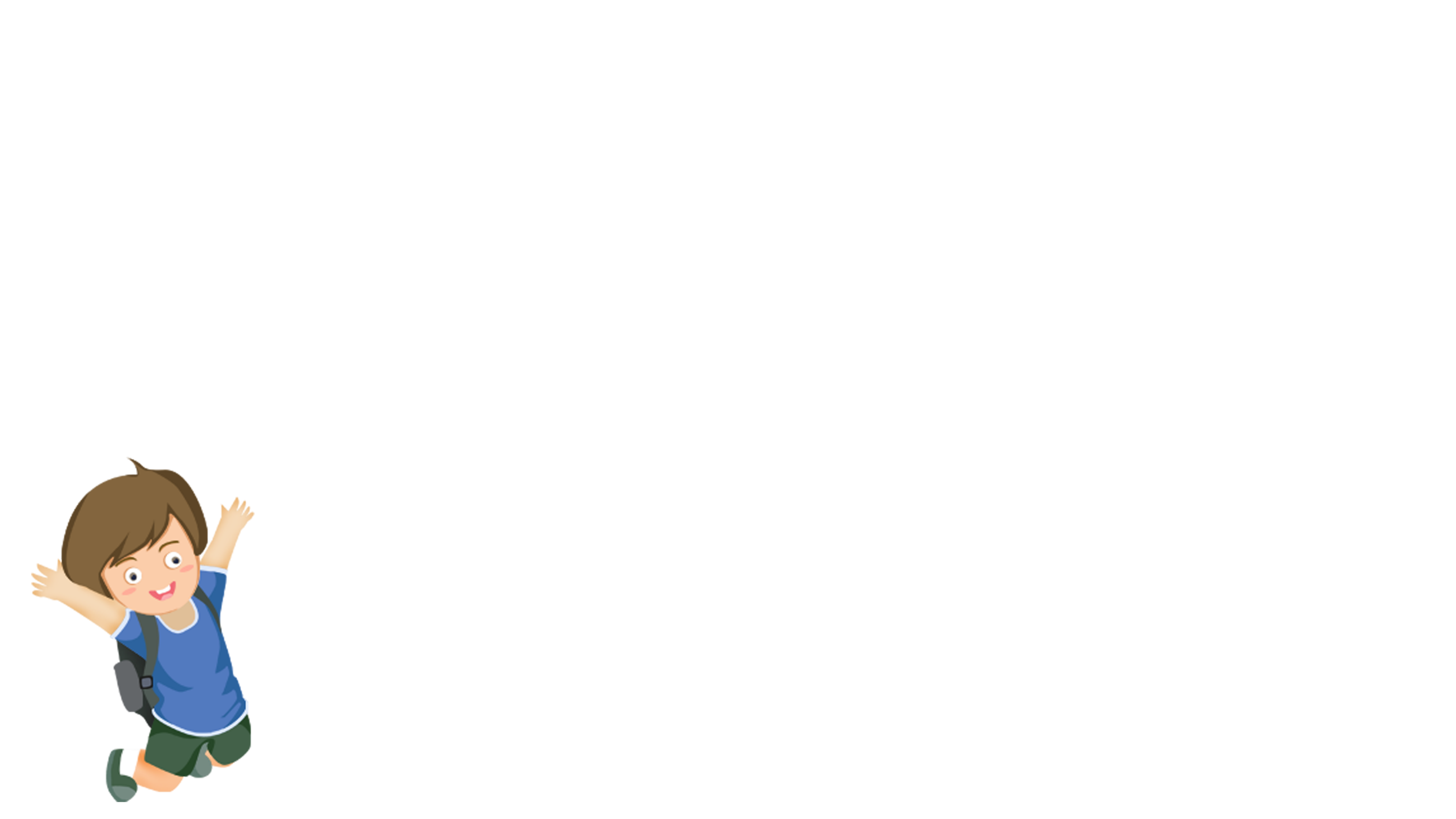 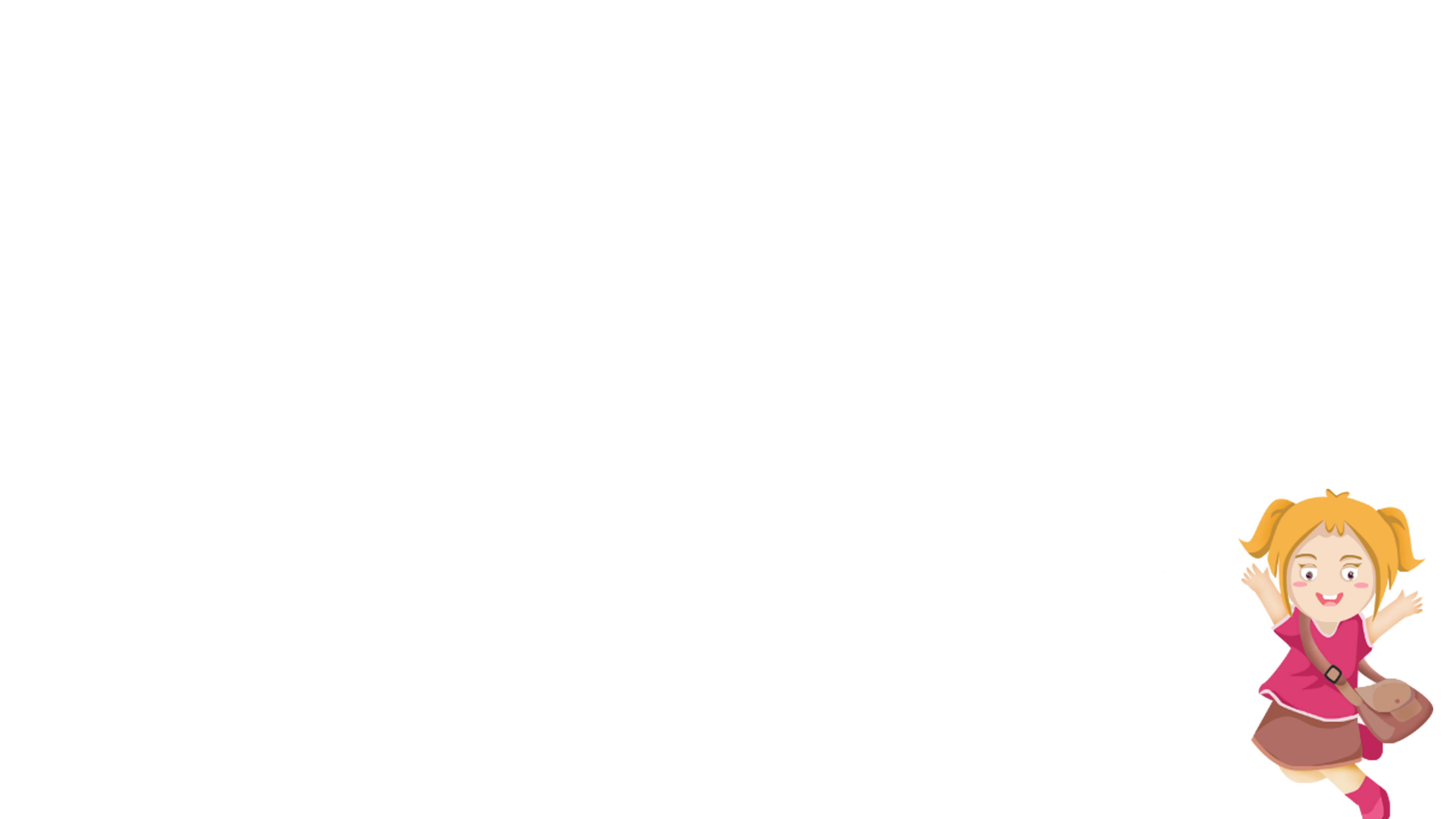 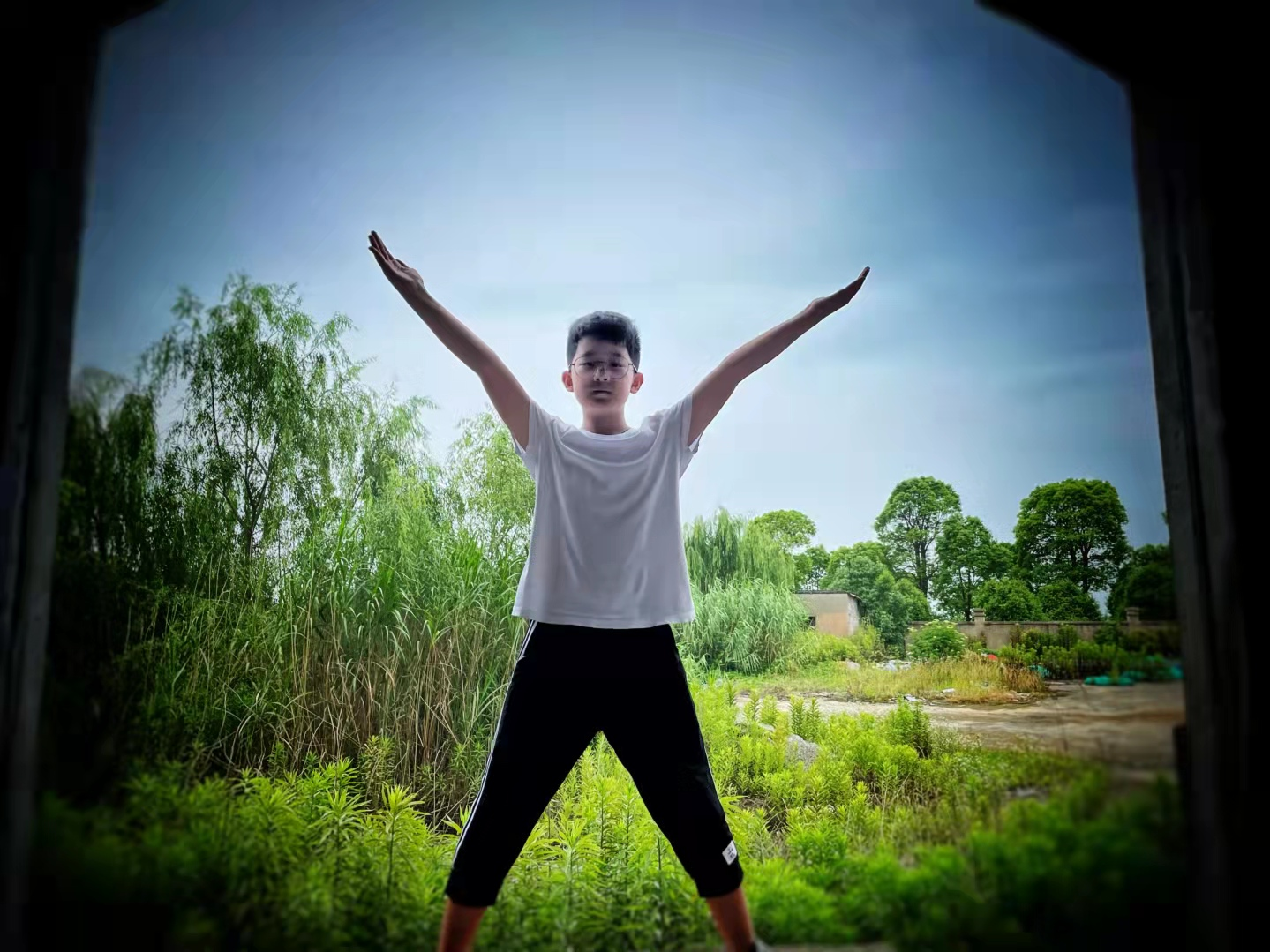 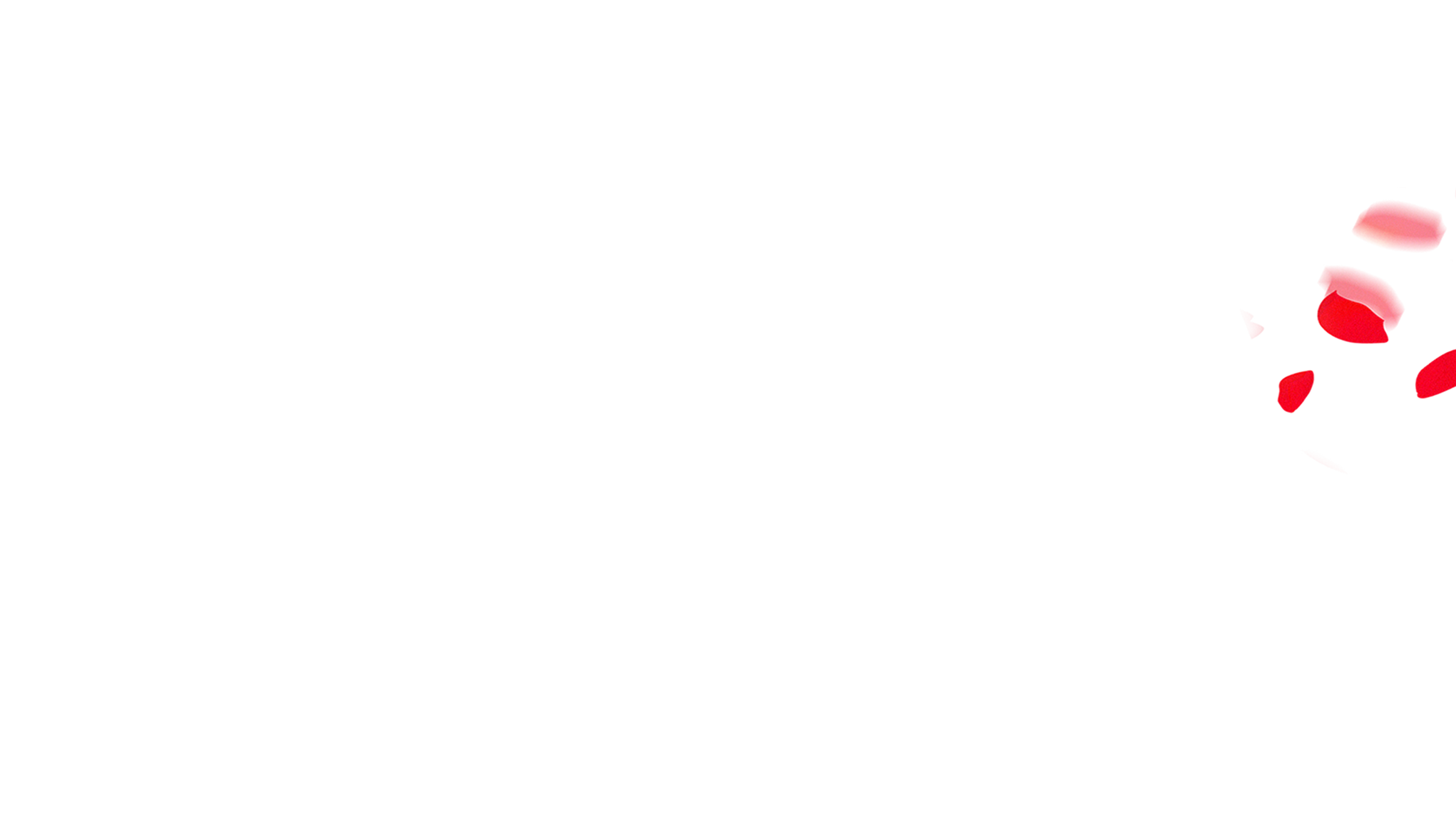 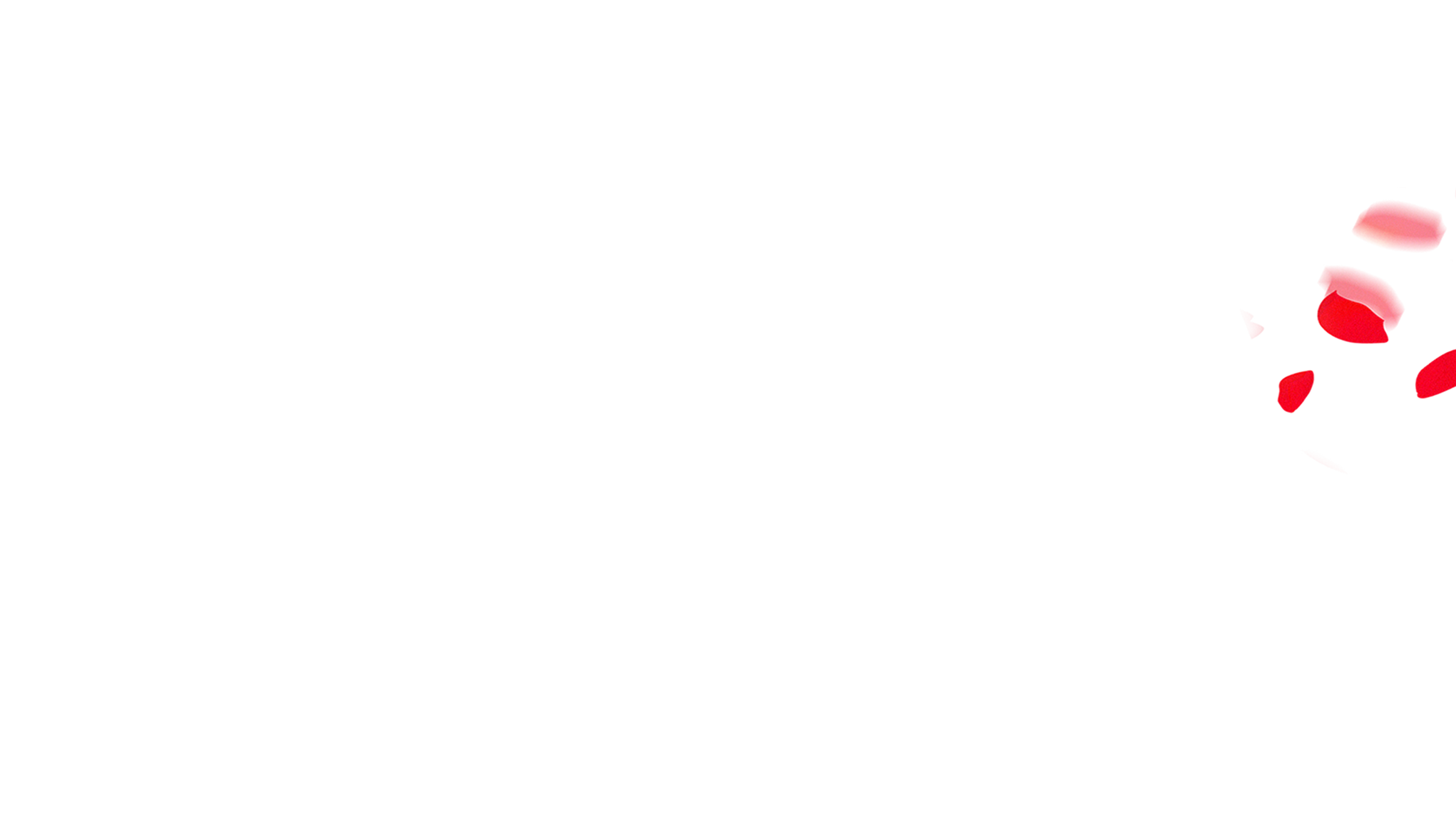 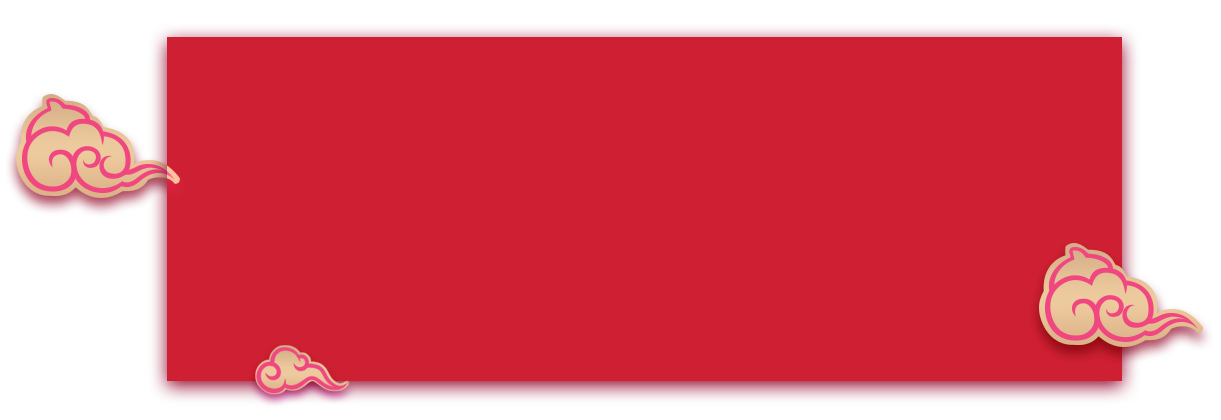 我的生活
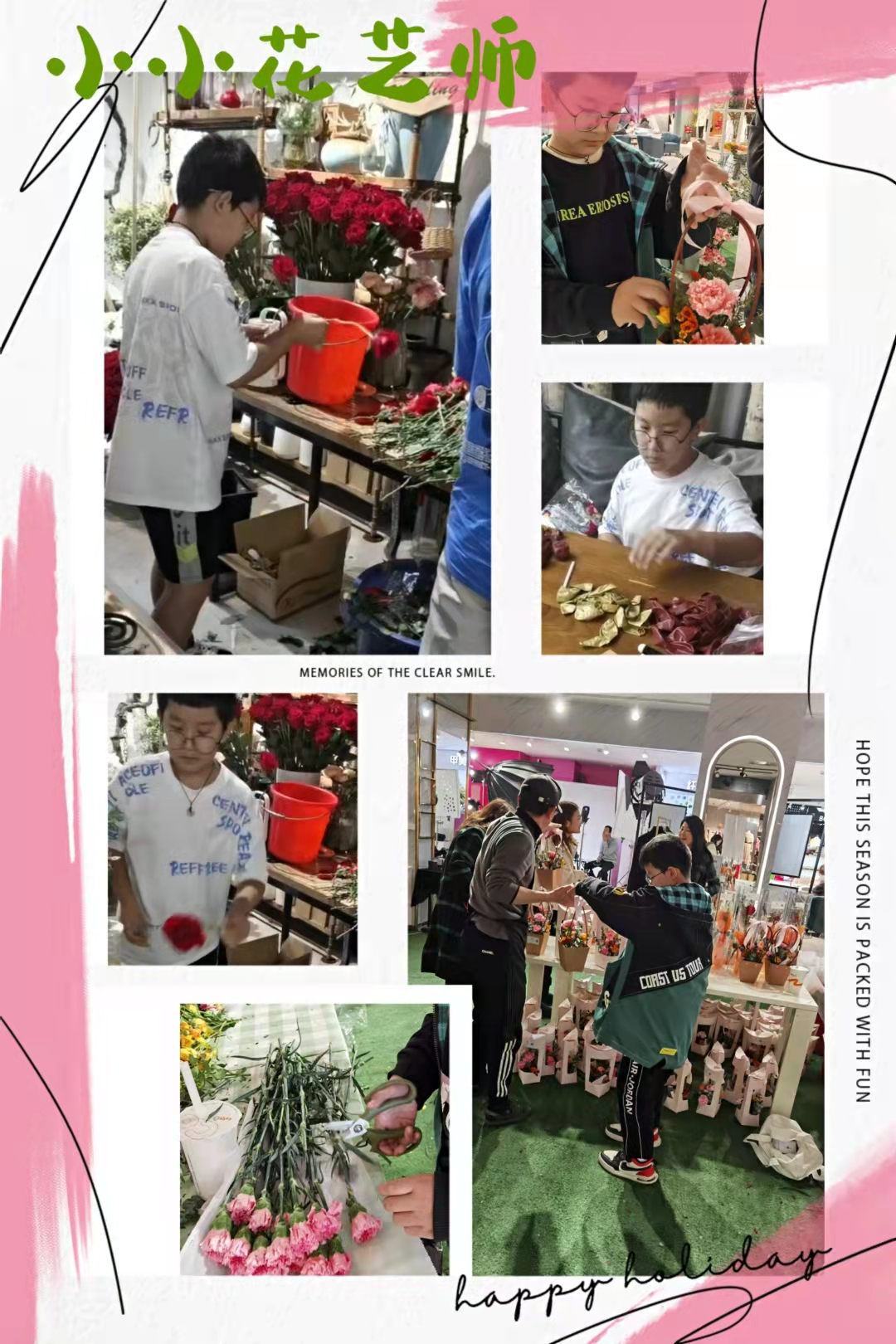 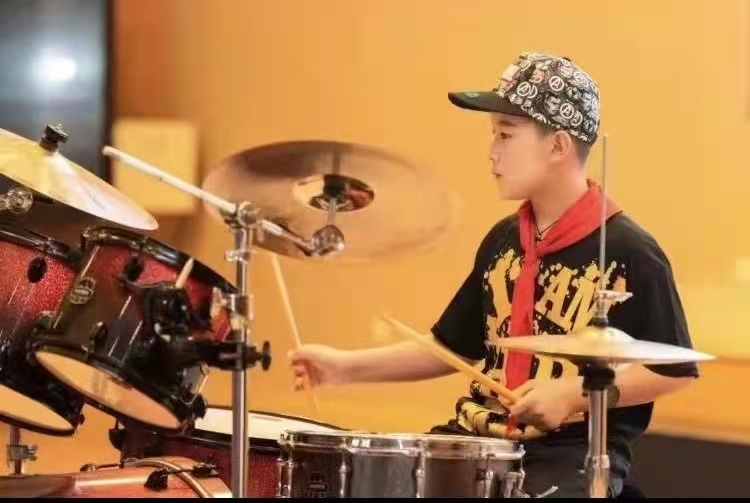 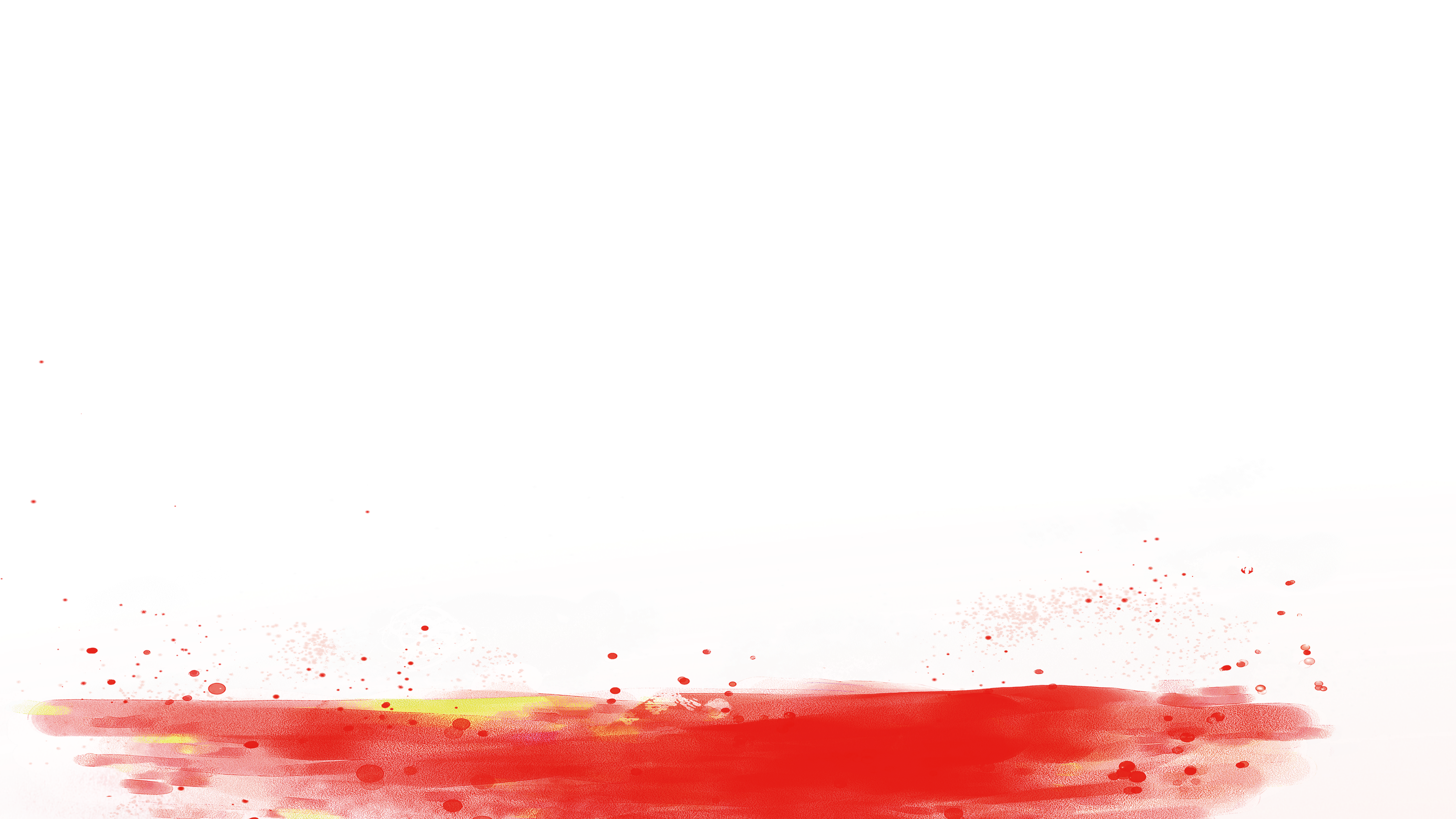 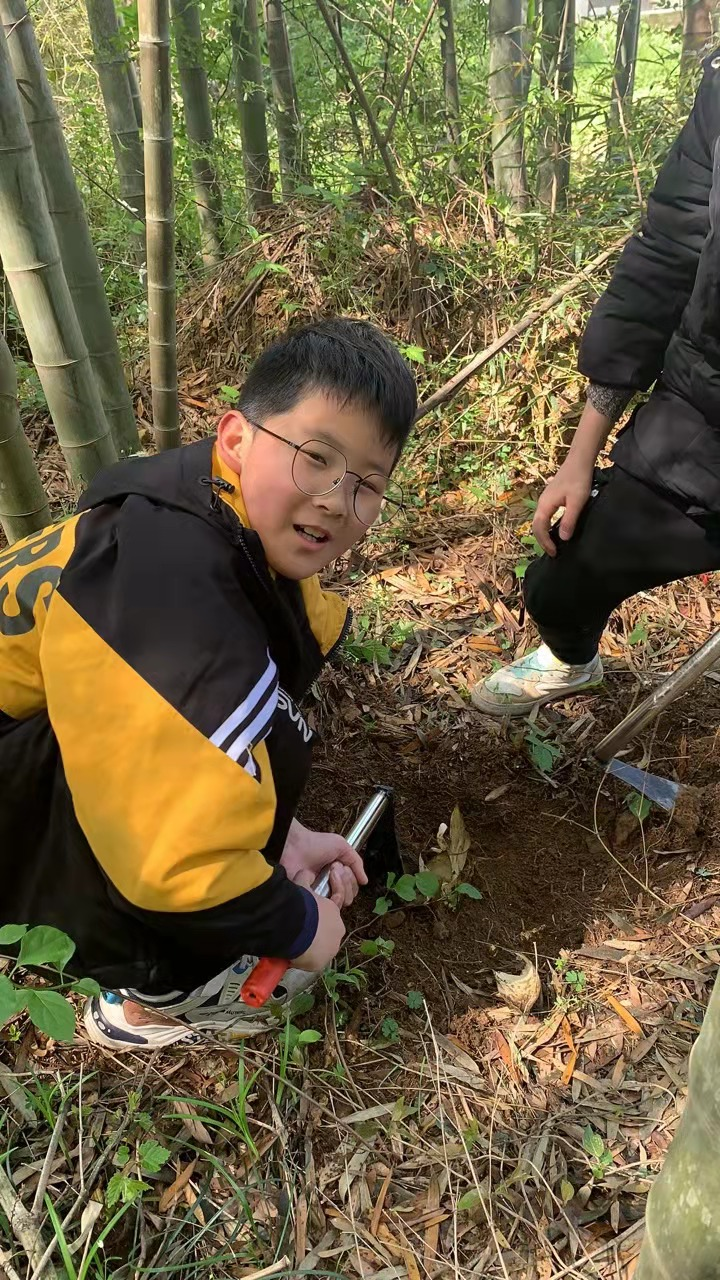 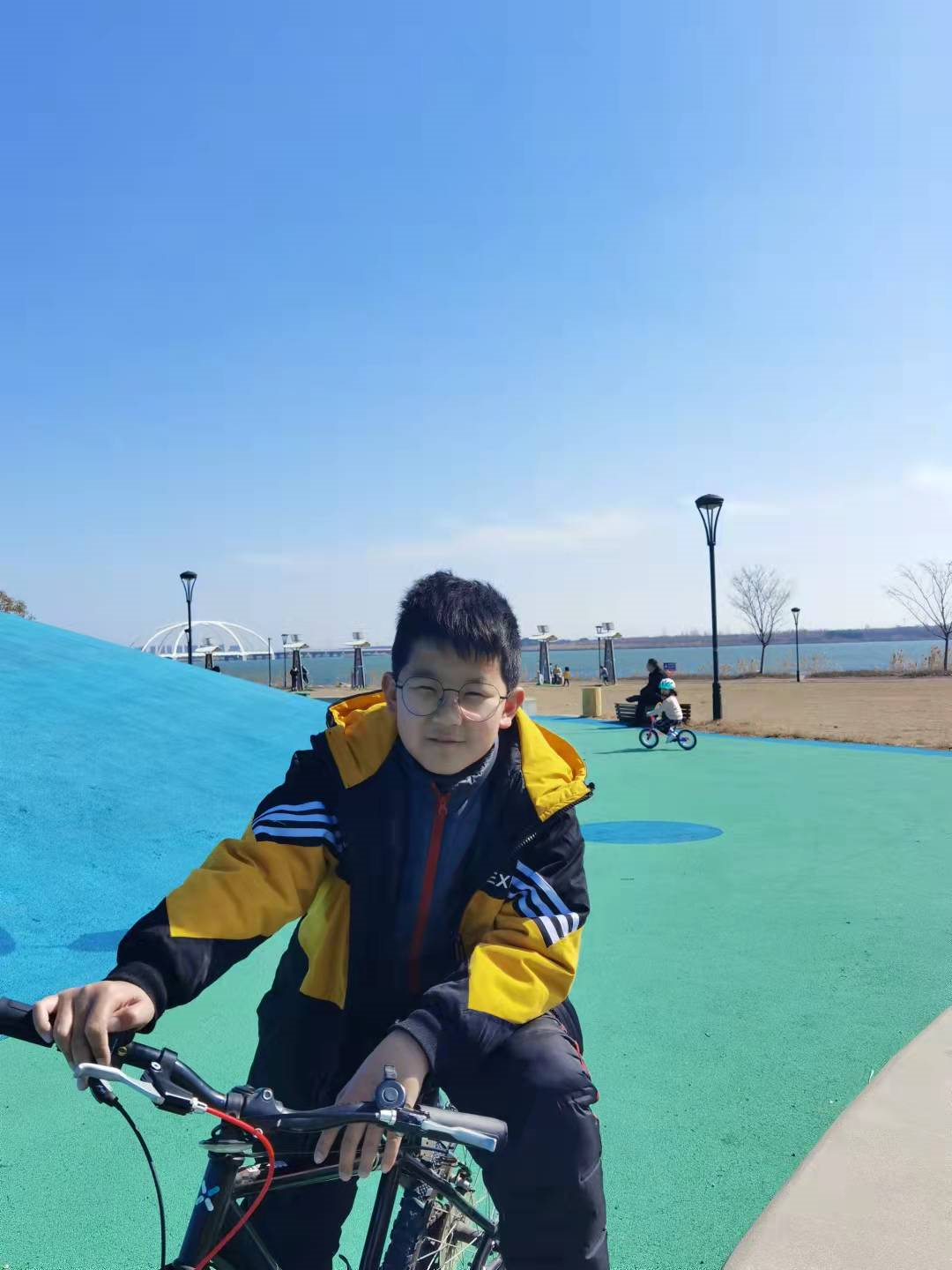 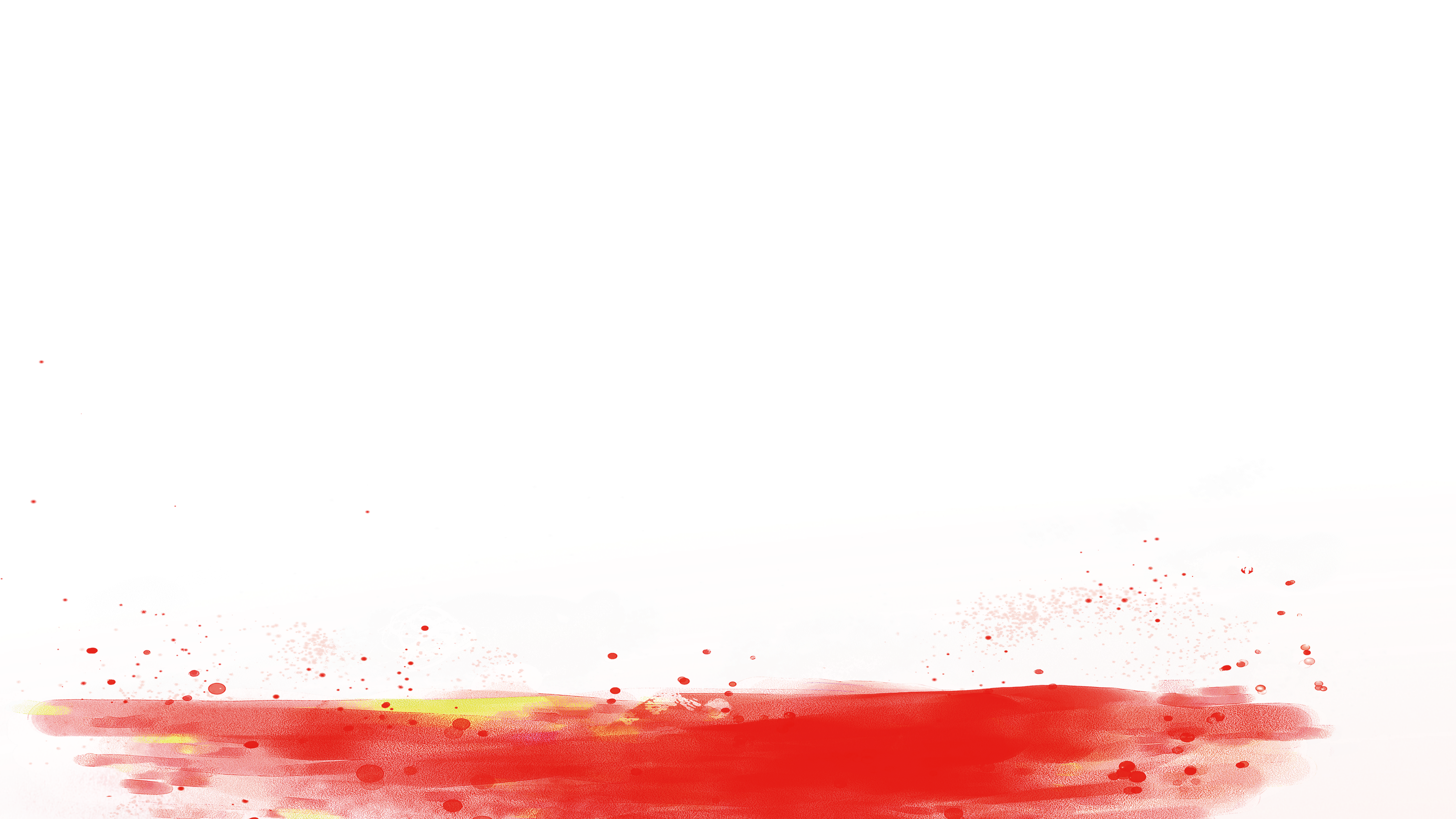 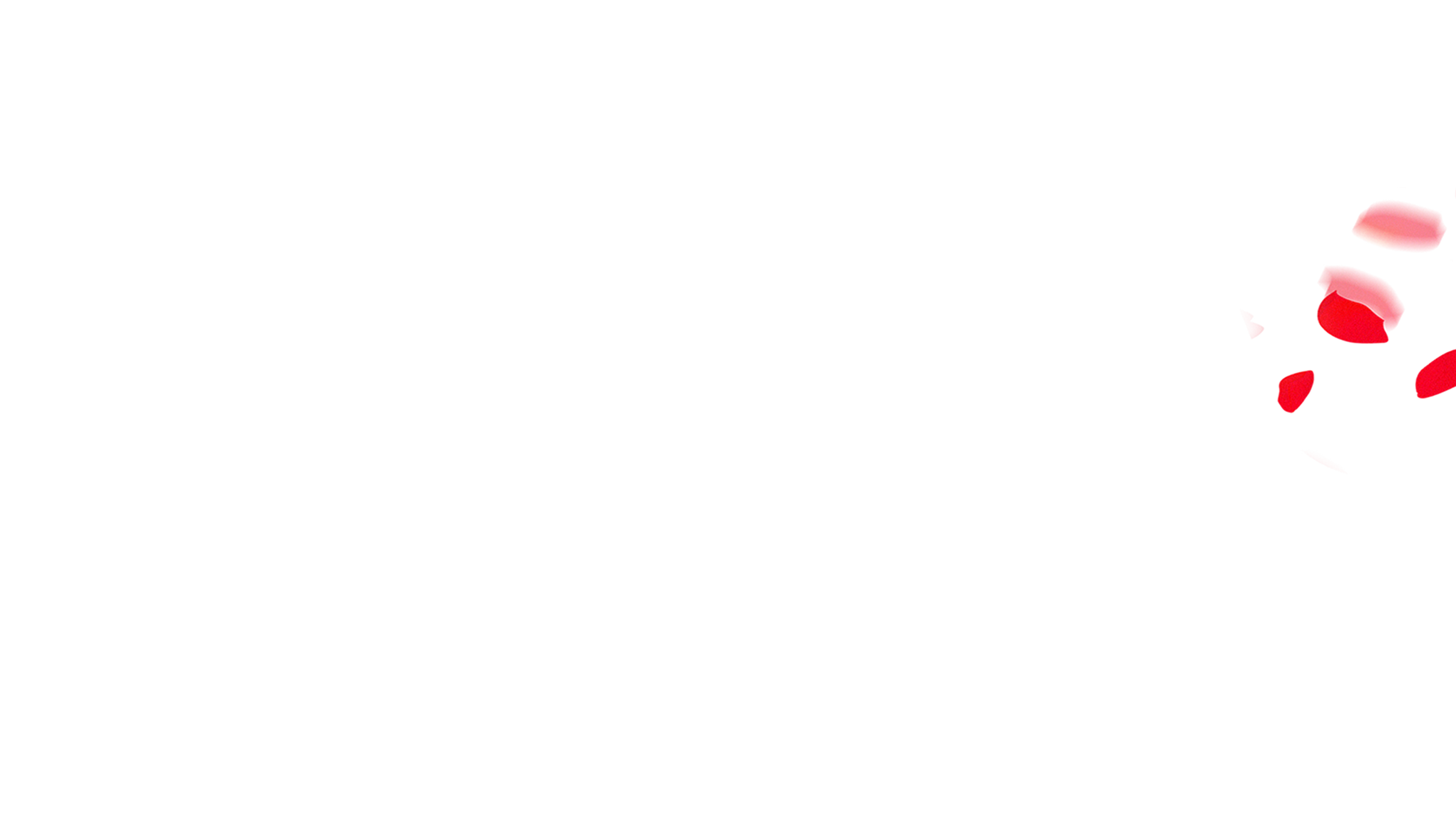 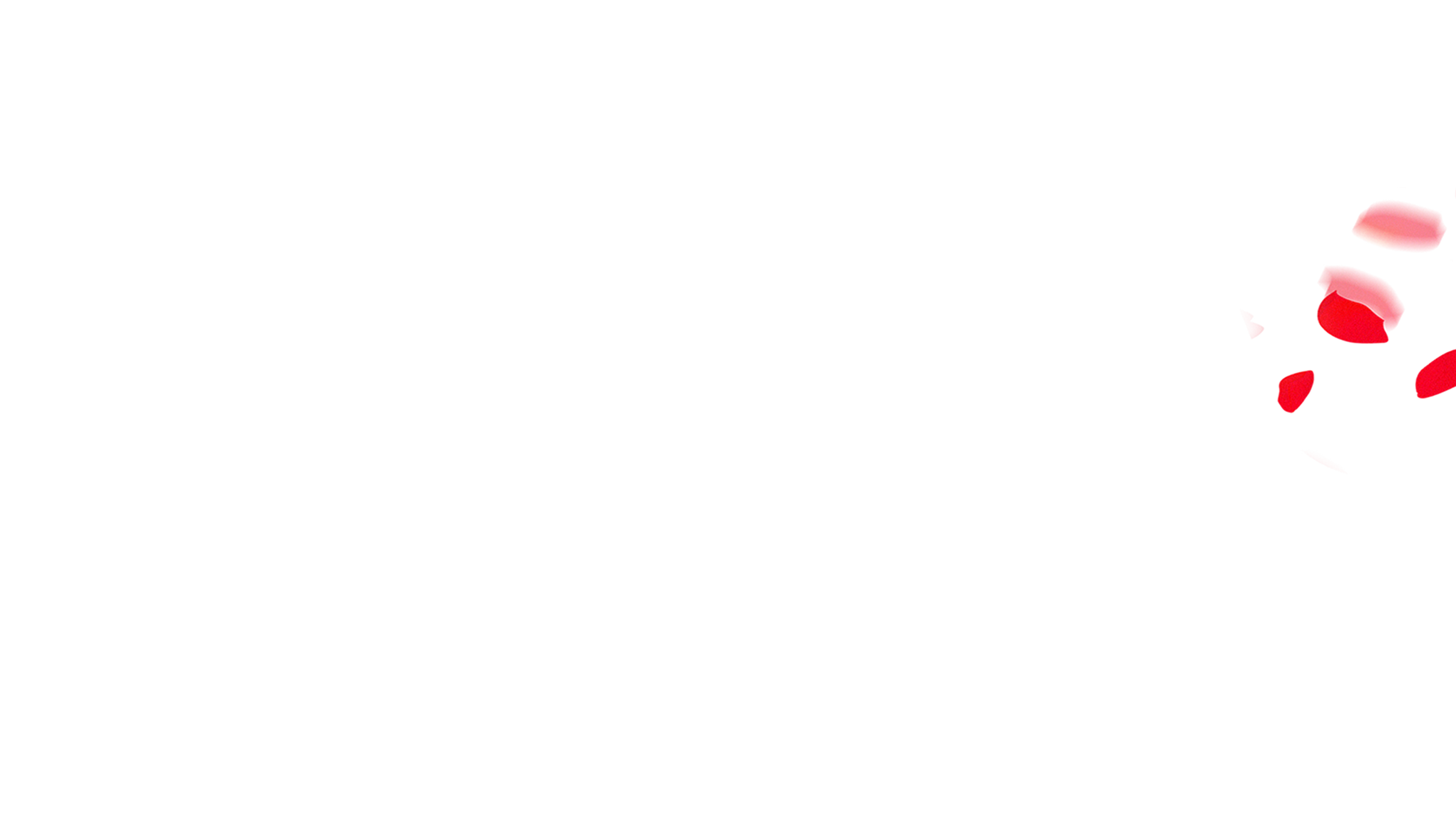 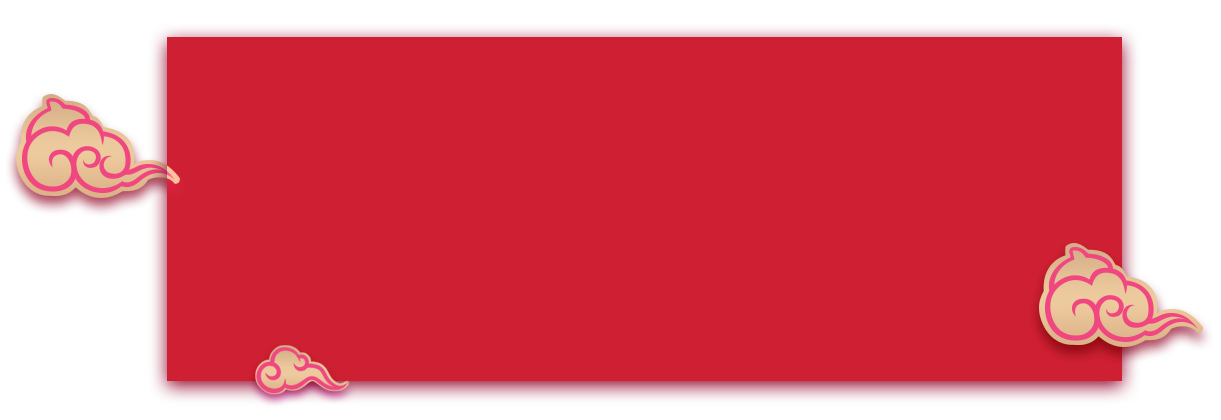 社会实践
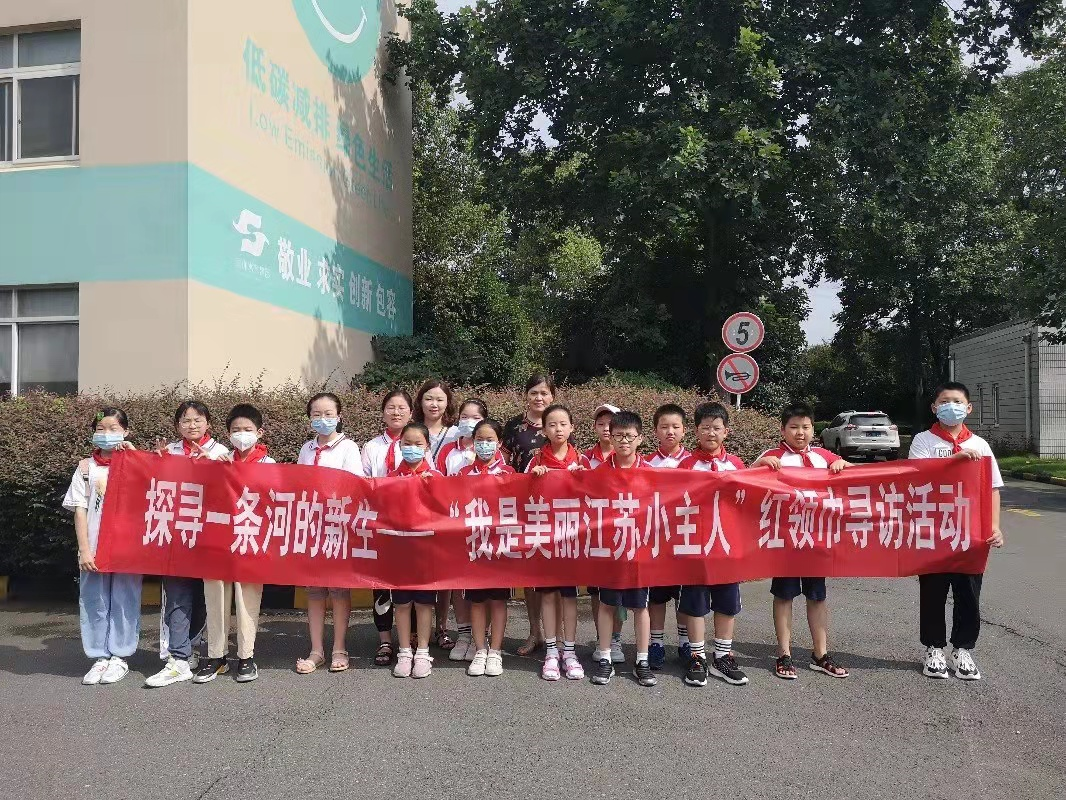 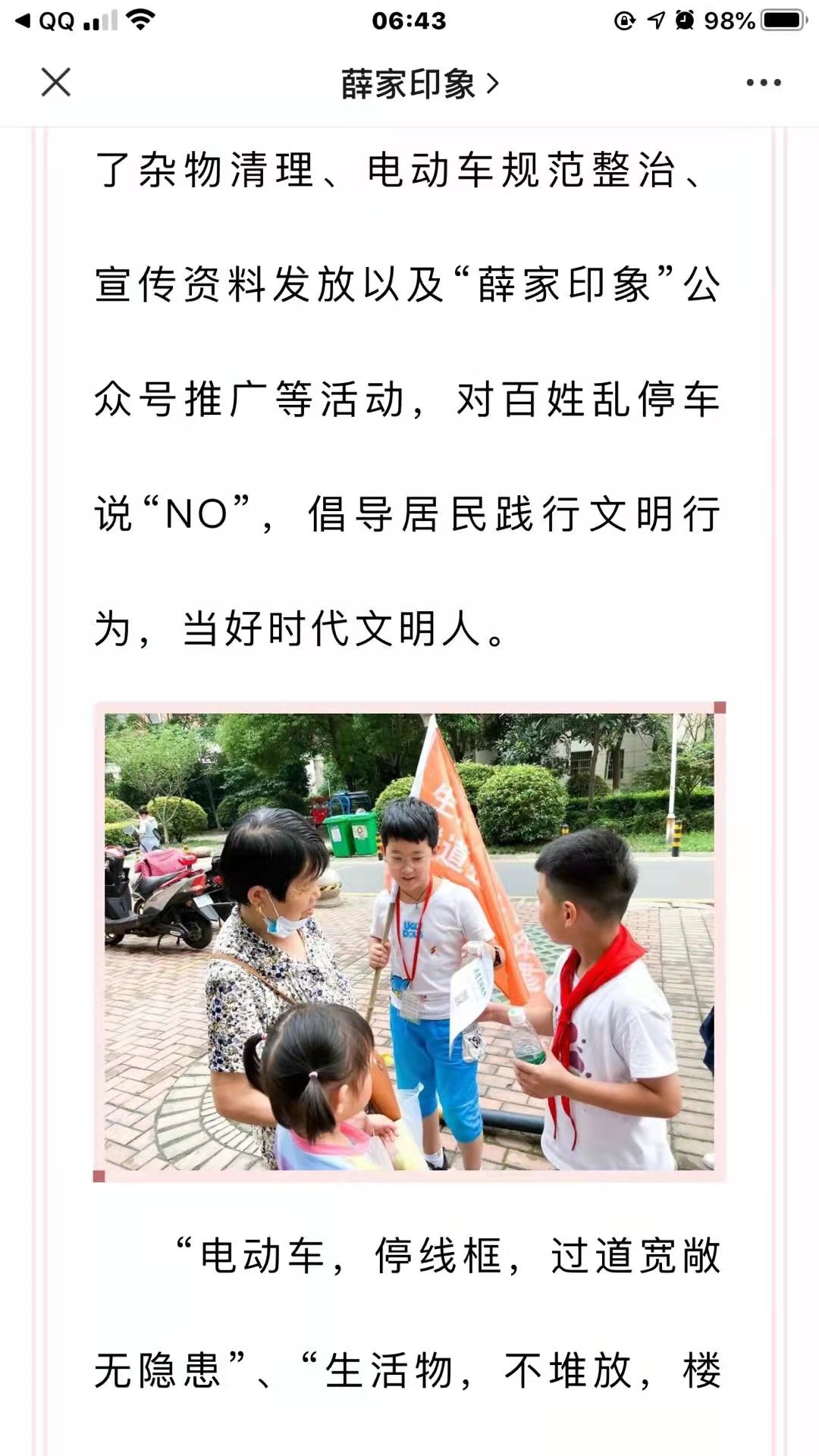 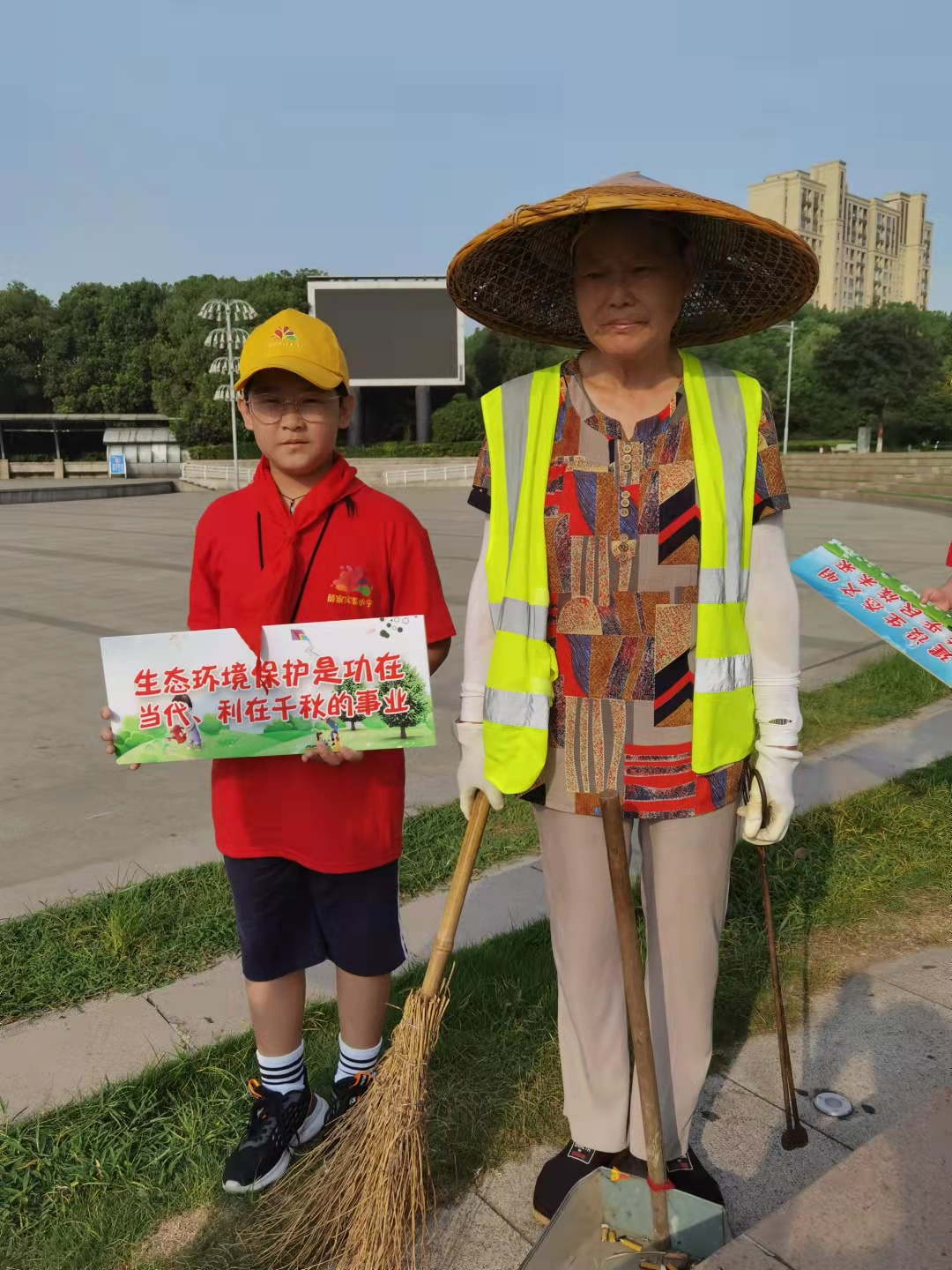 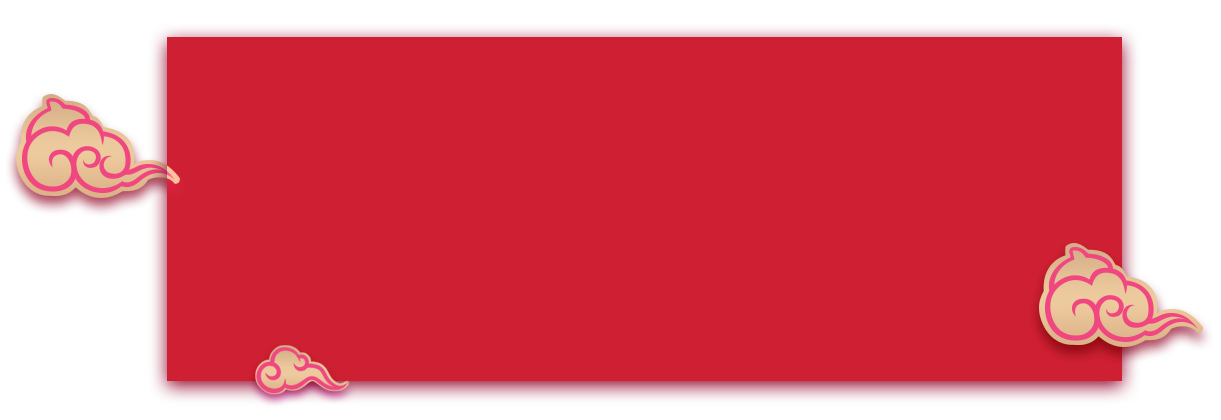 我的荣誉
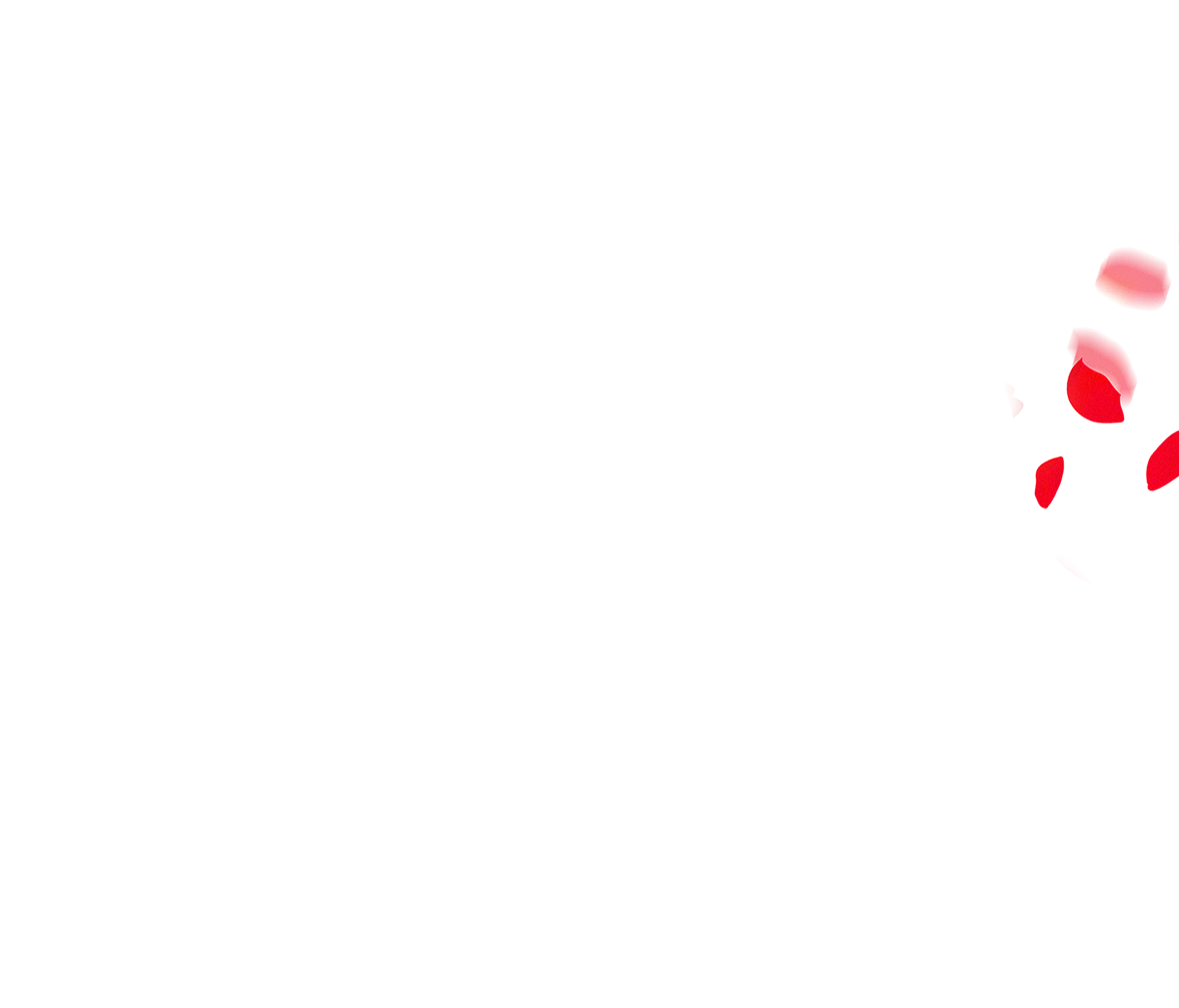 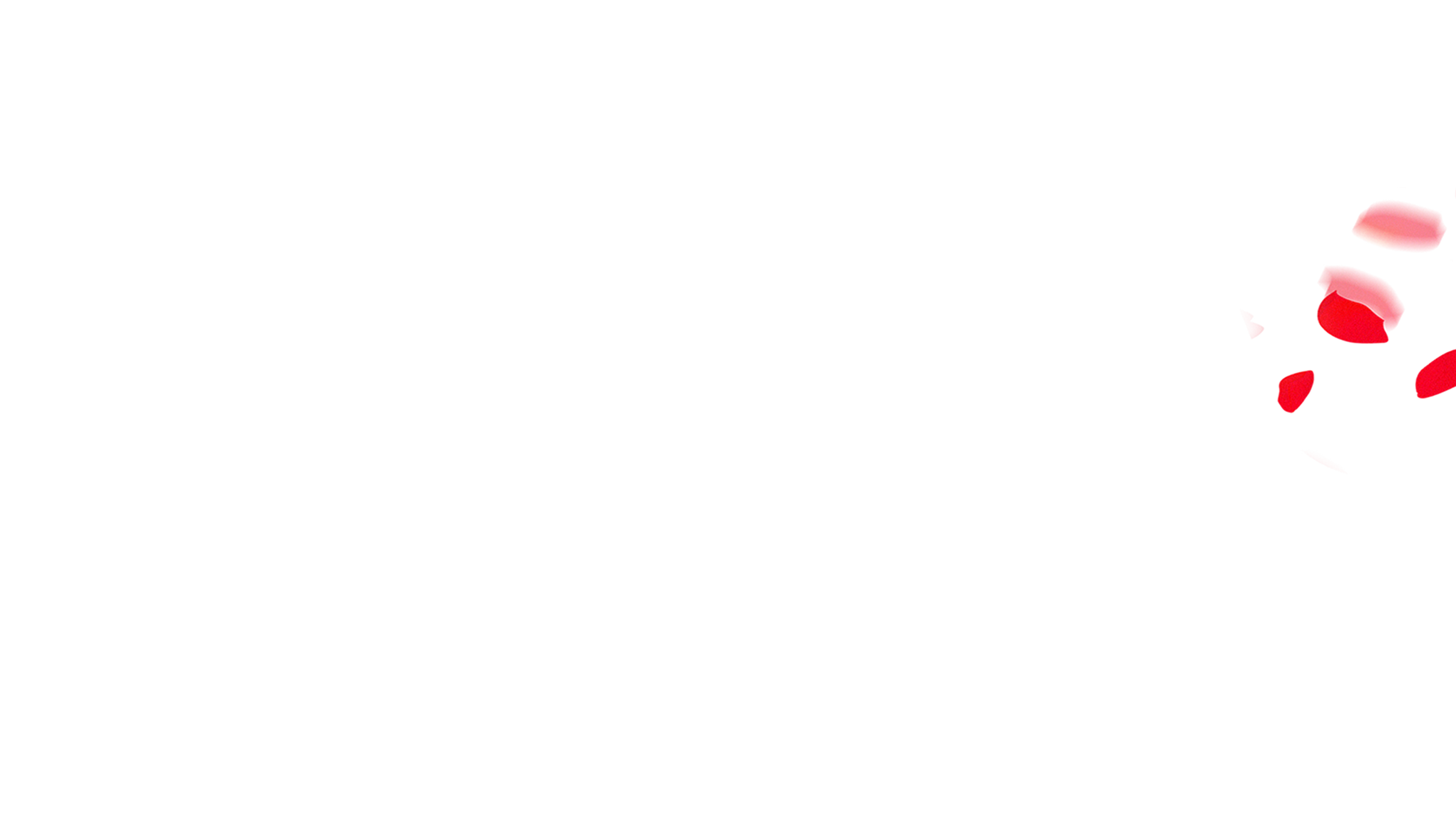 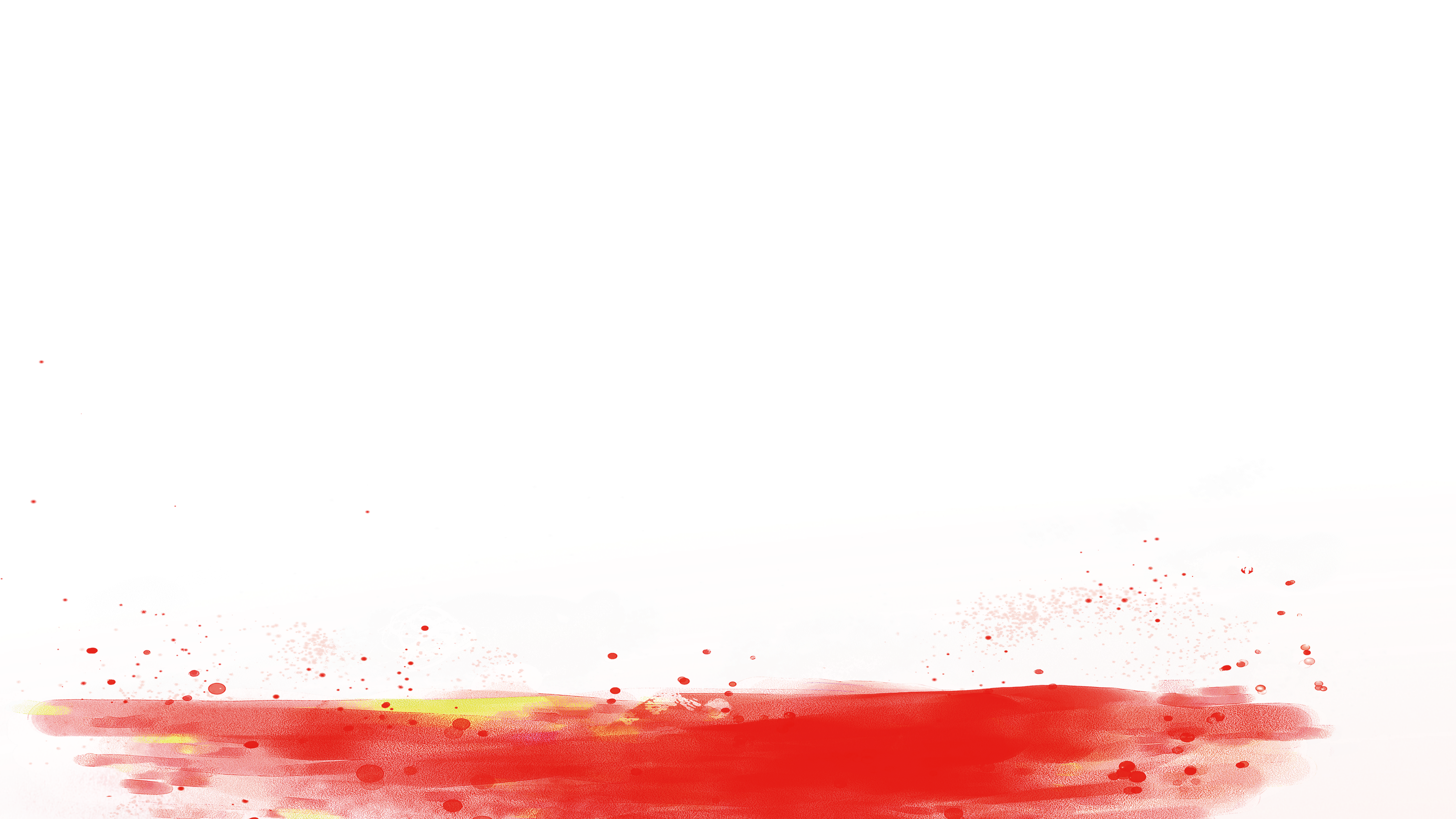 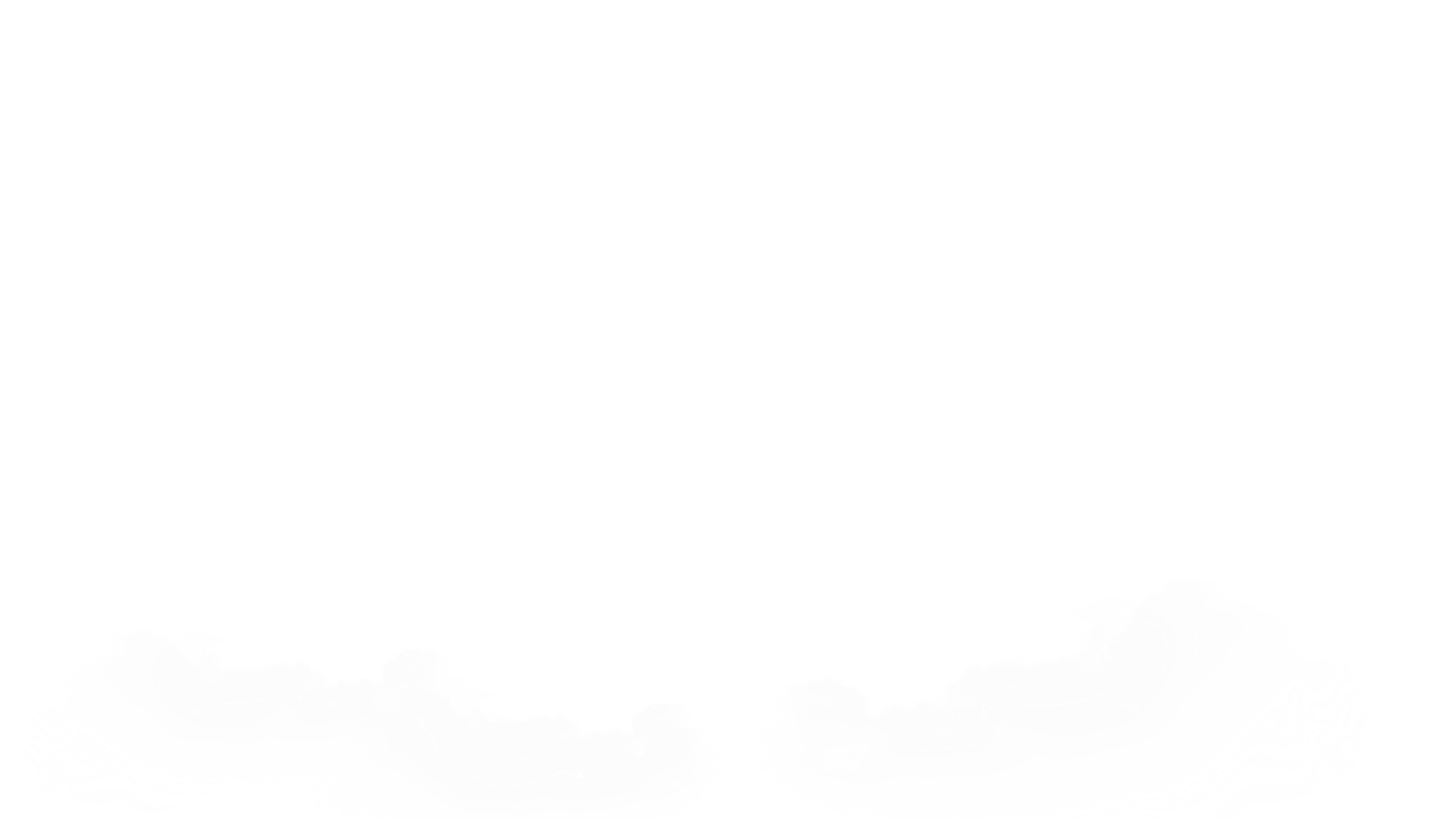 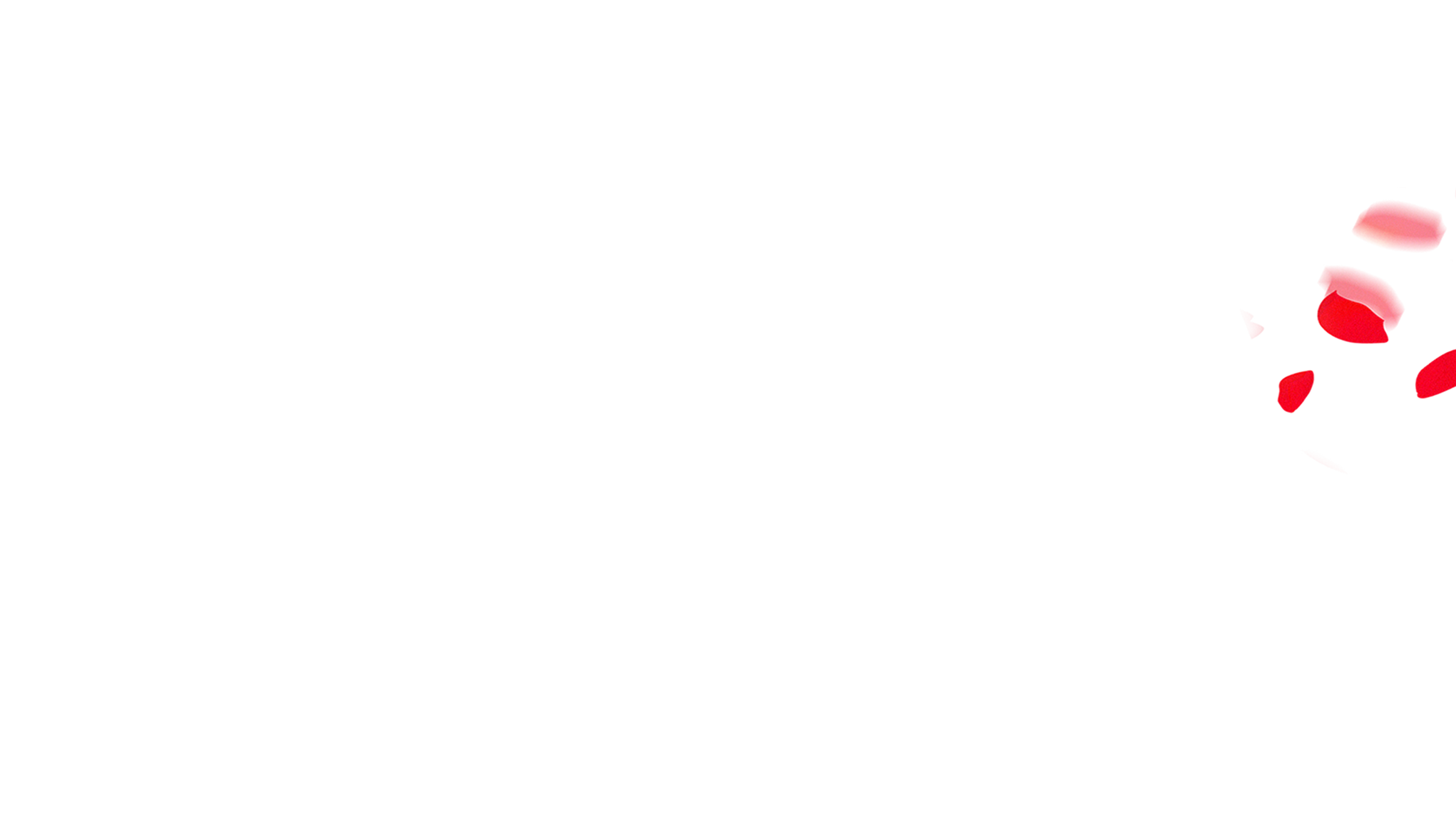 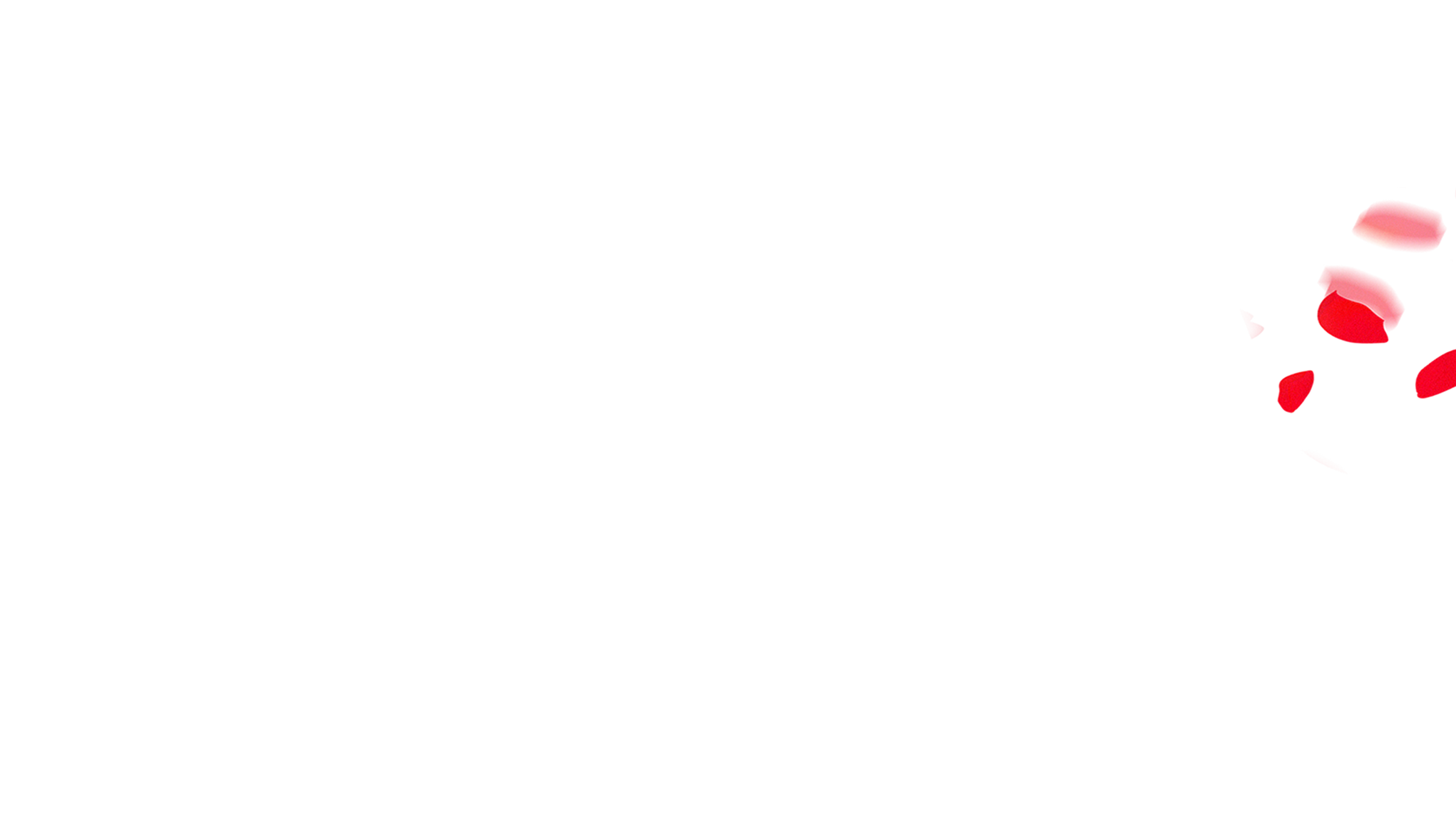 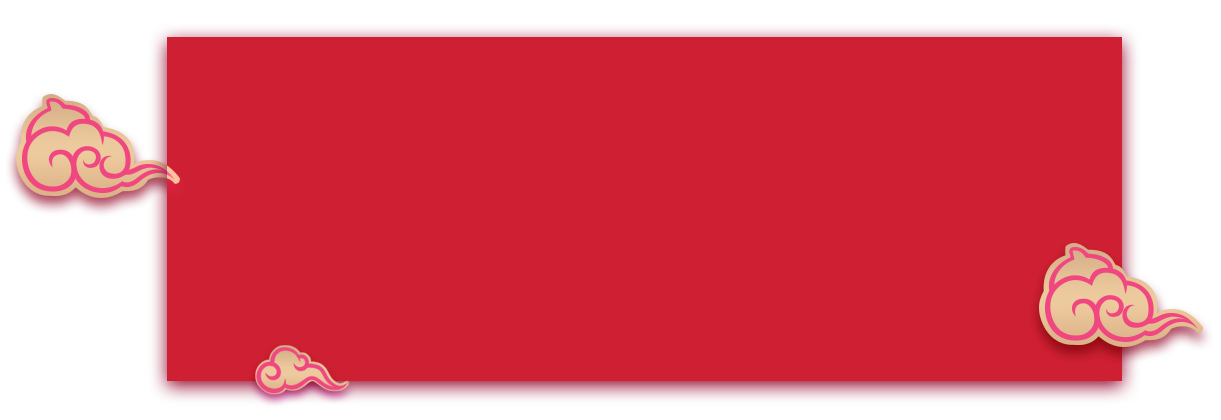 获奖证书
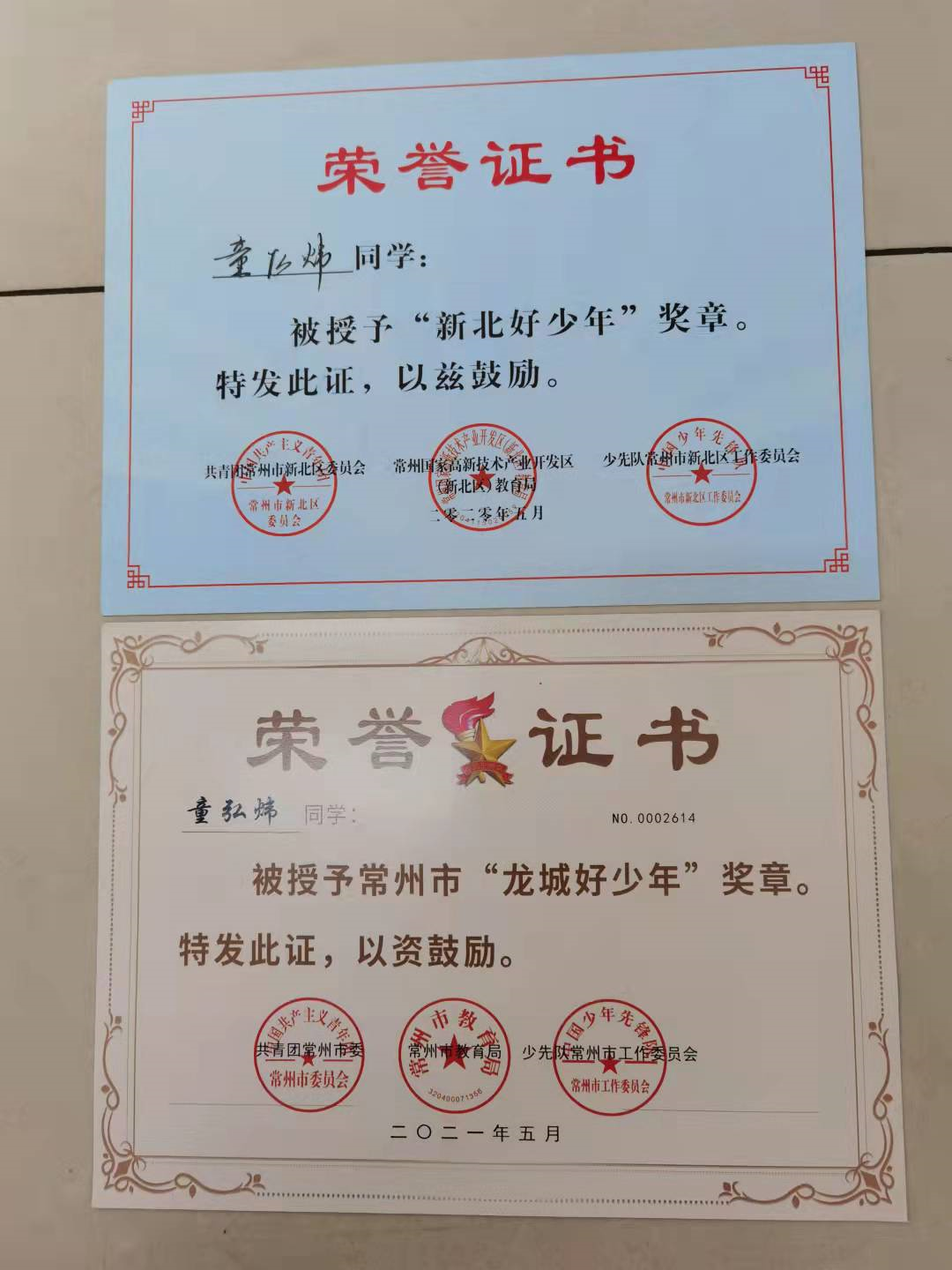 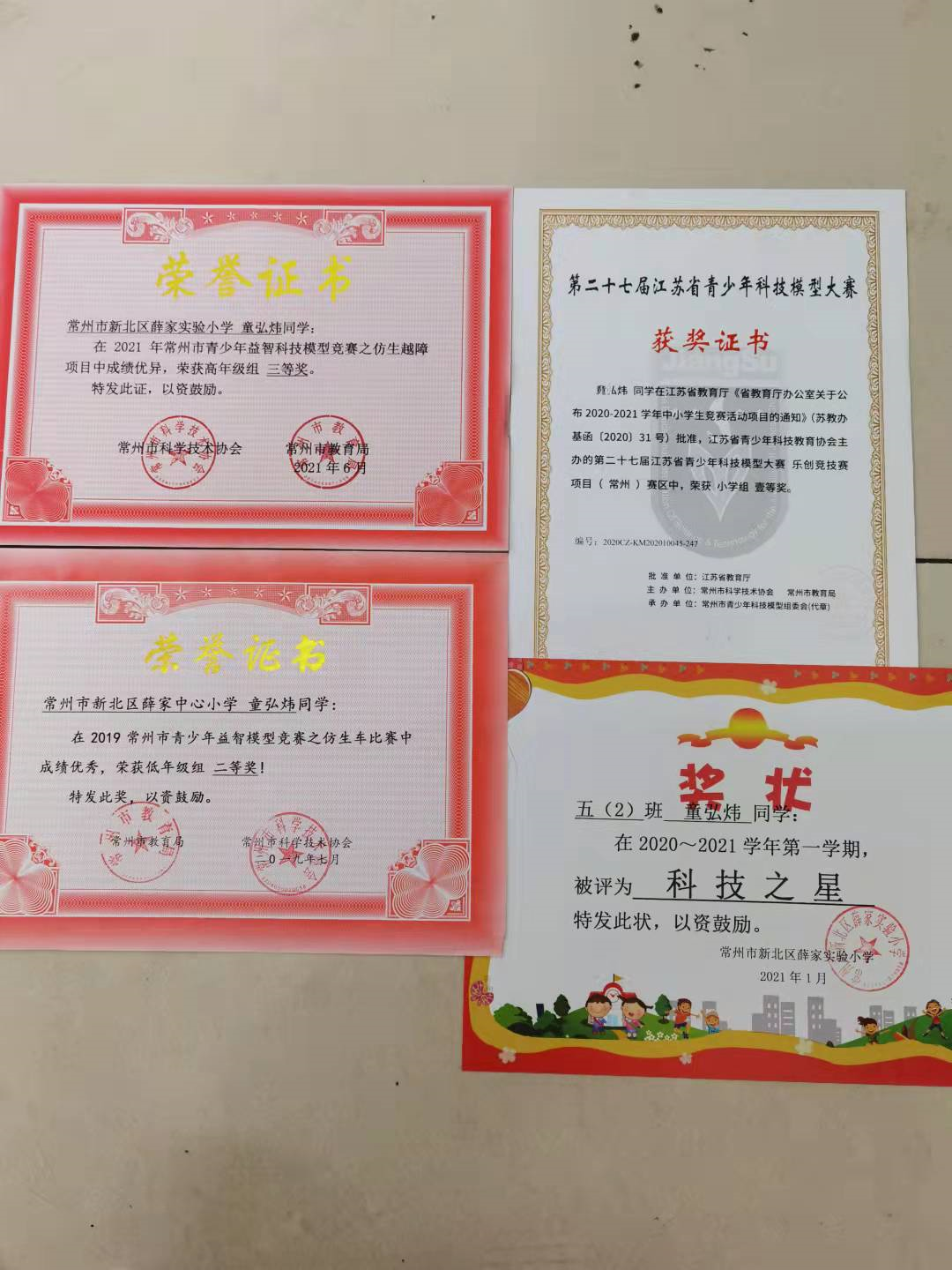 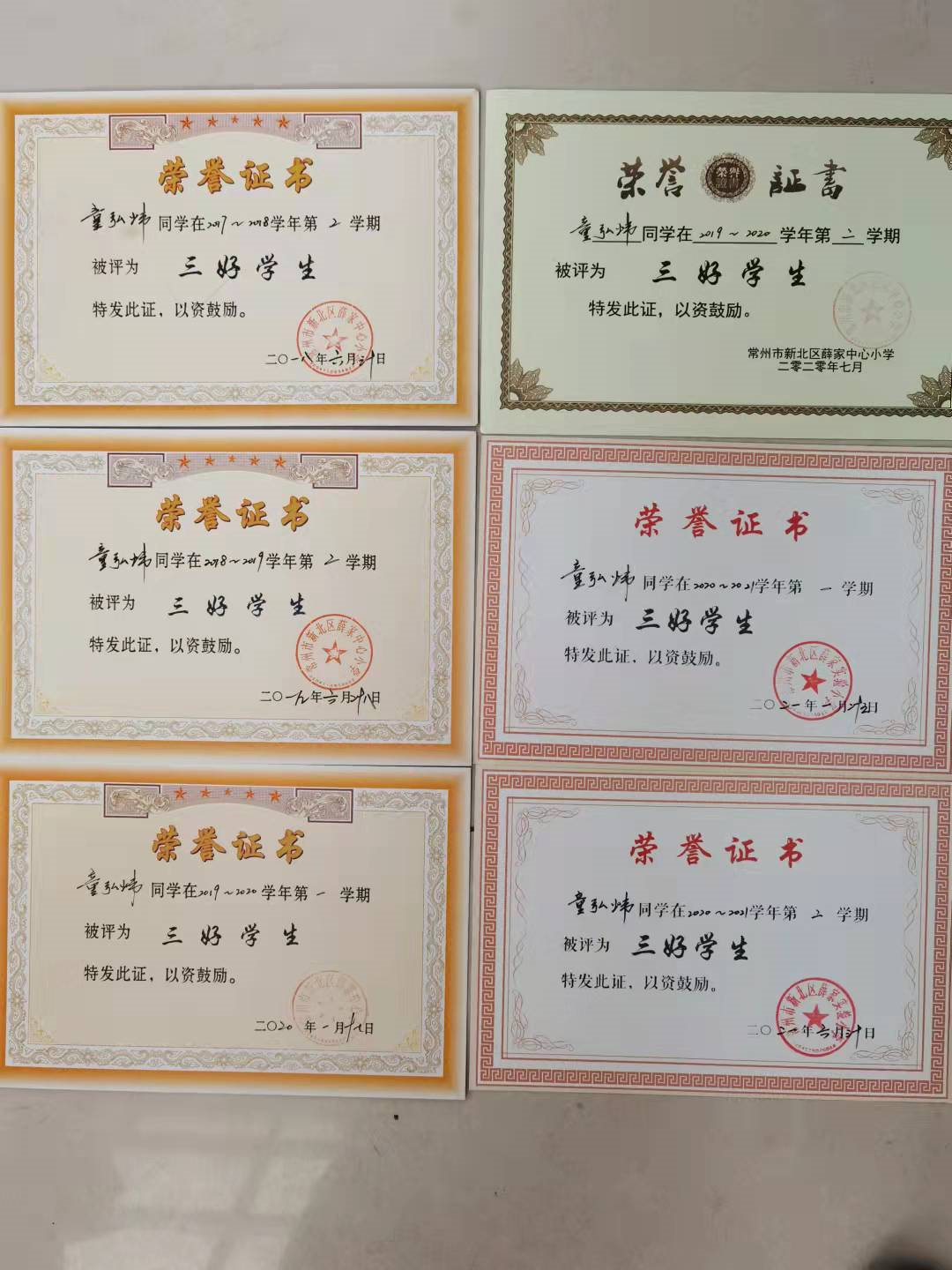 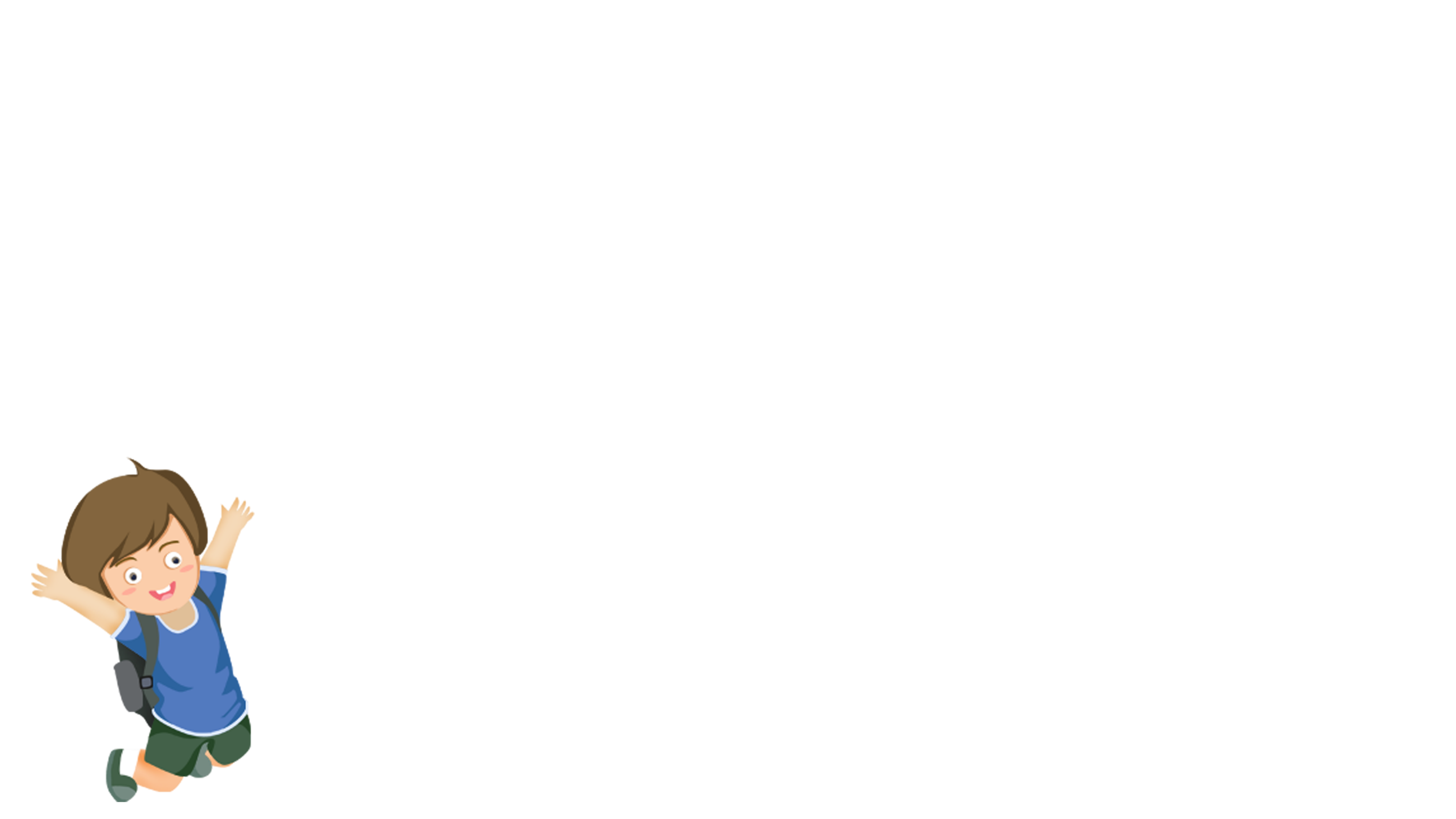 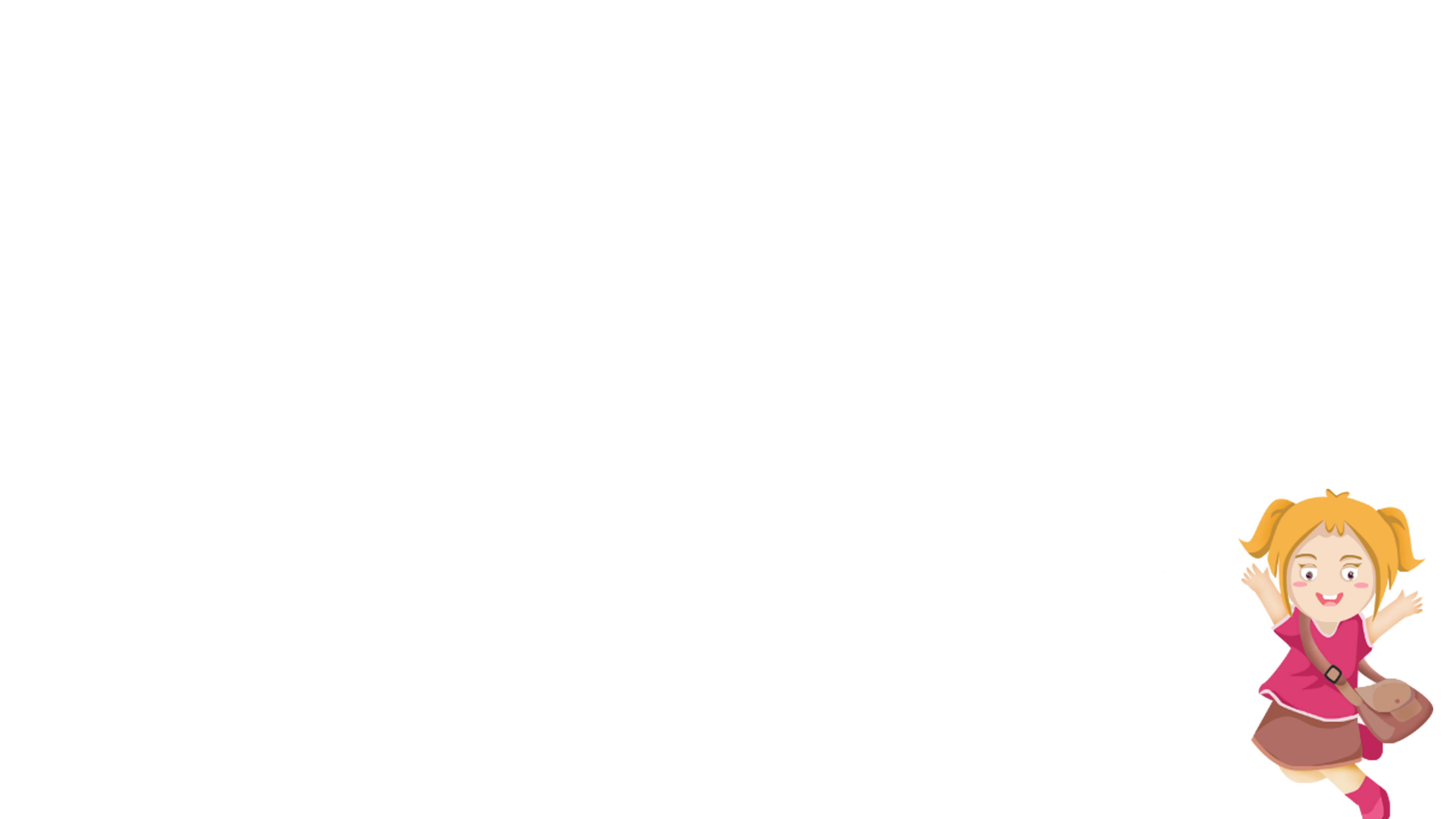 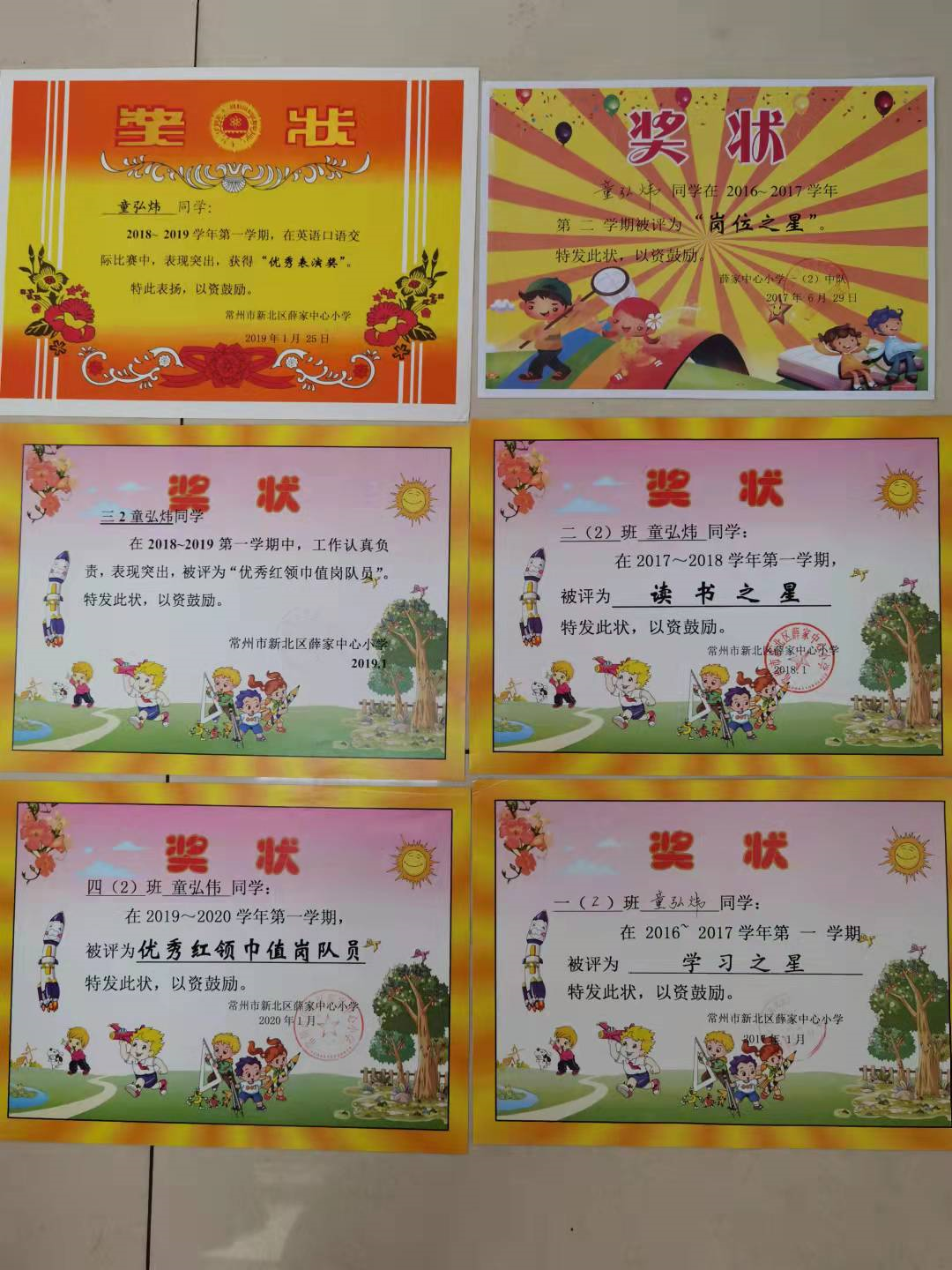 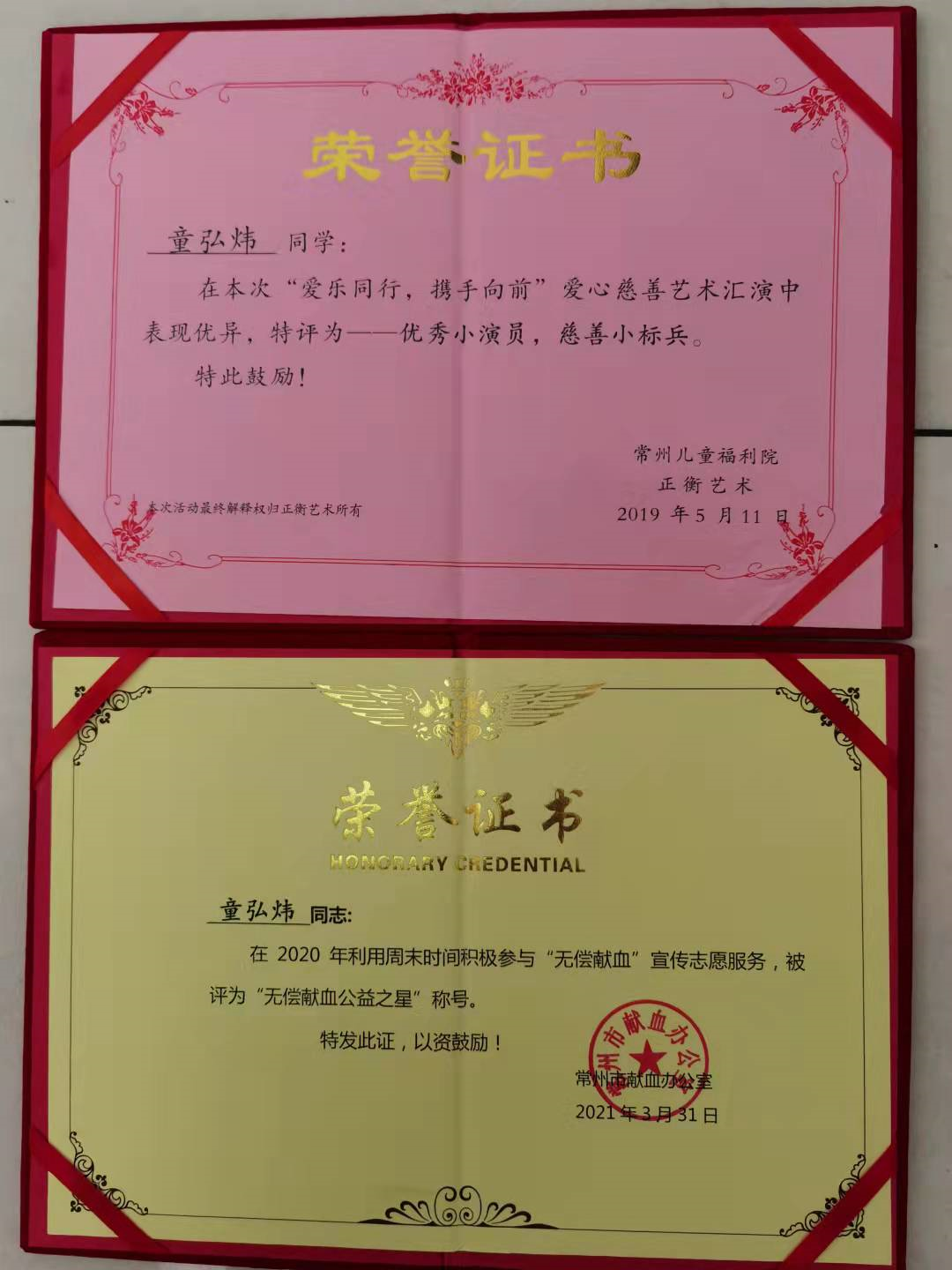 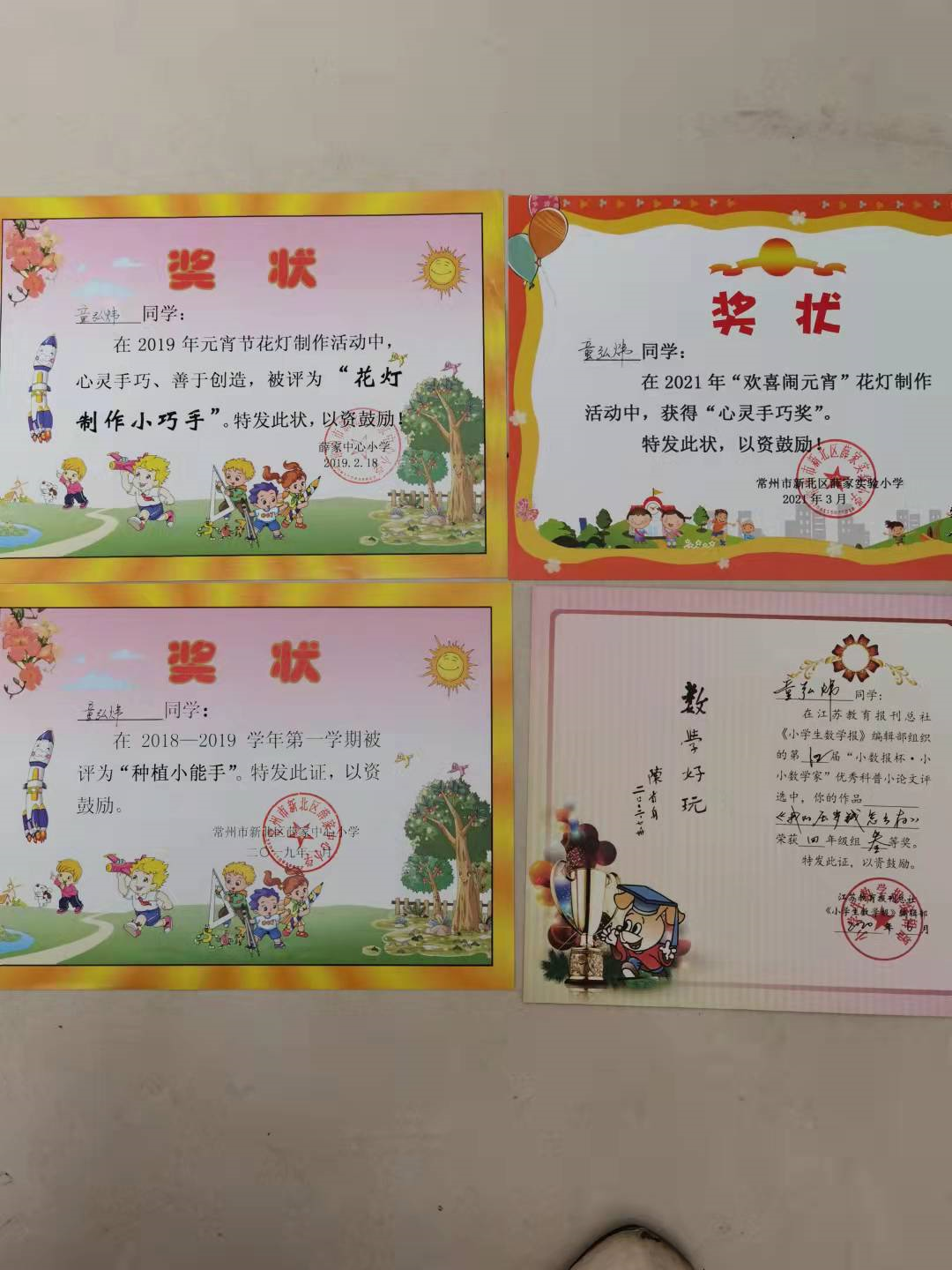 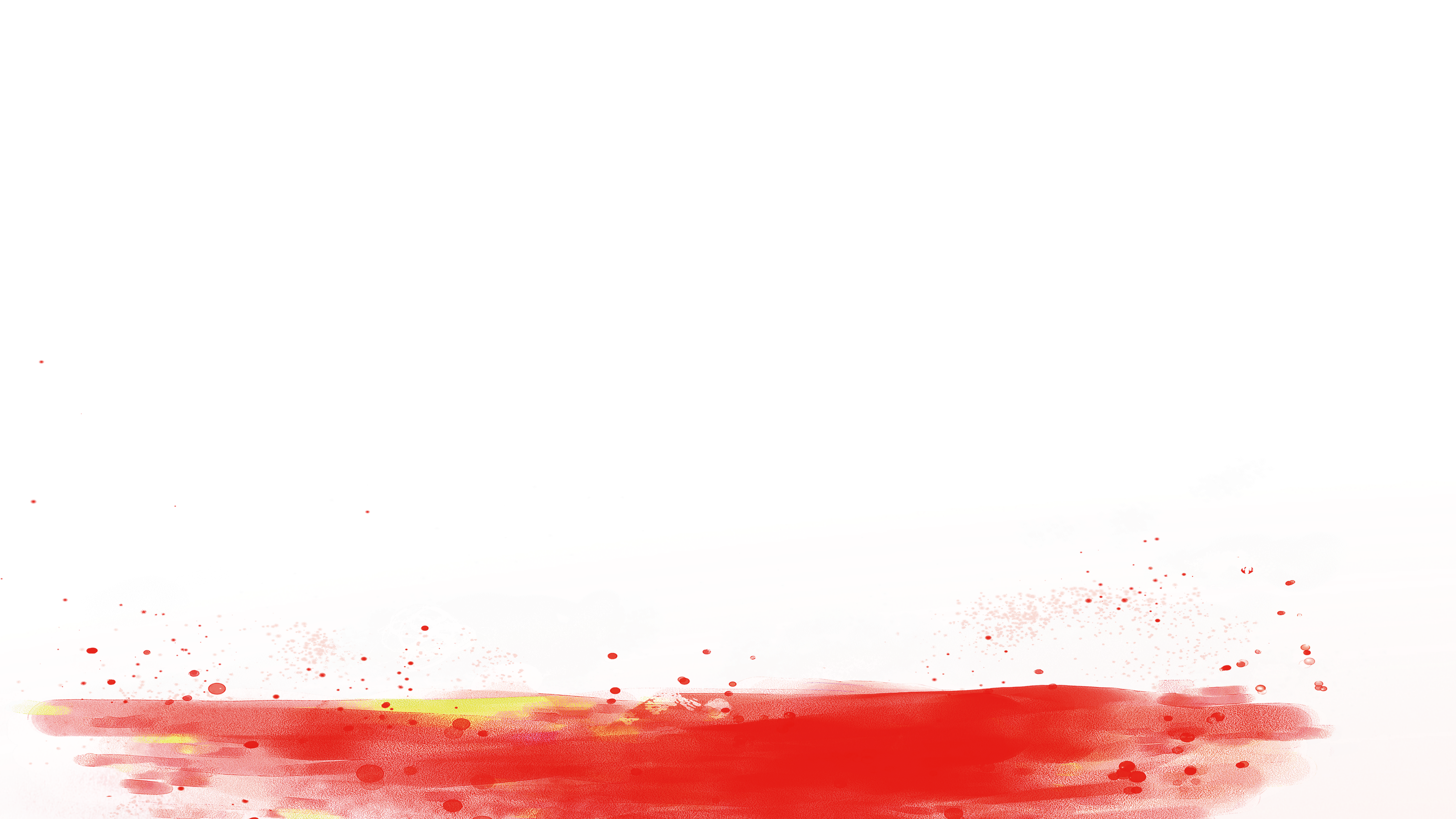 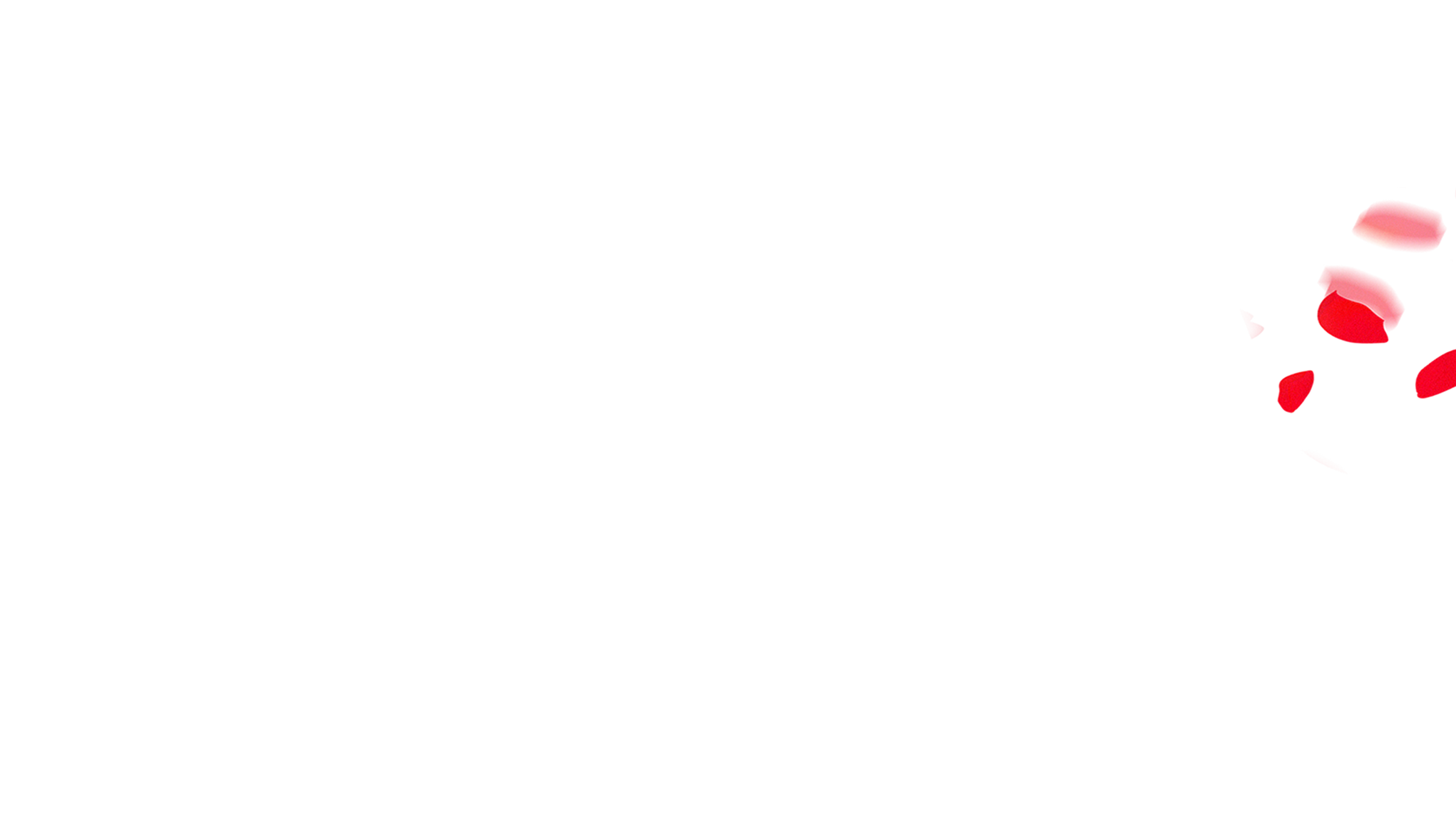 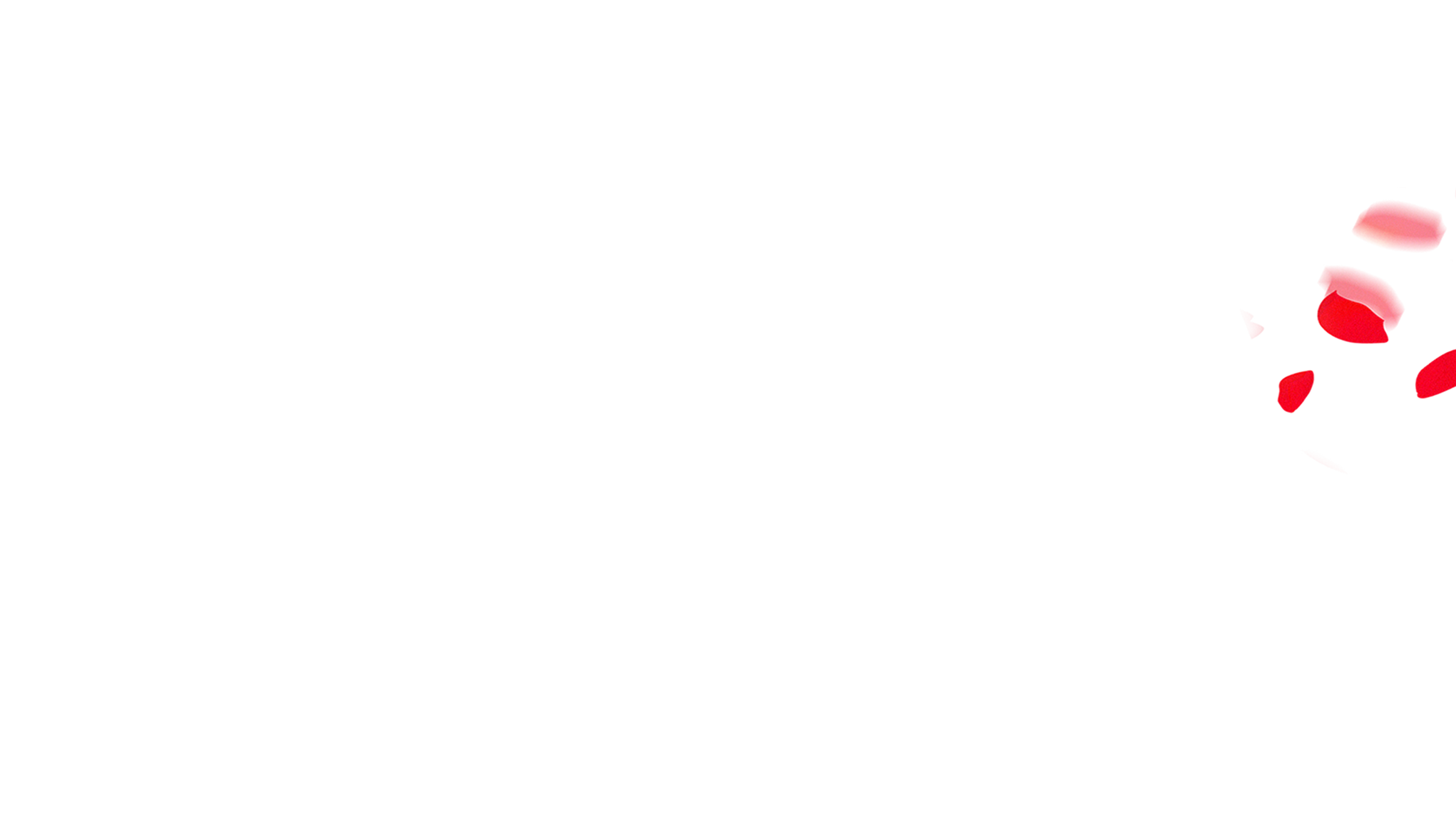 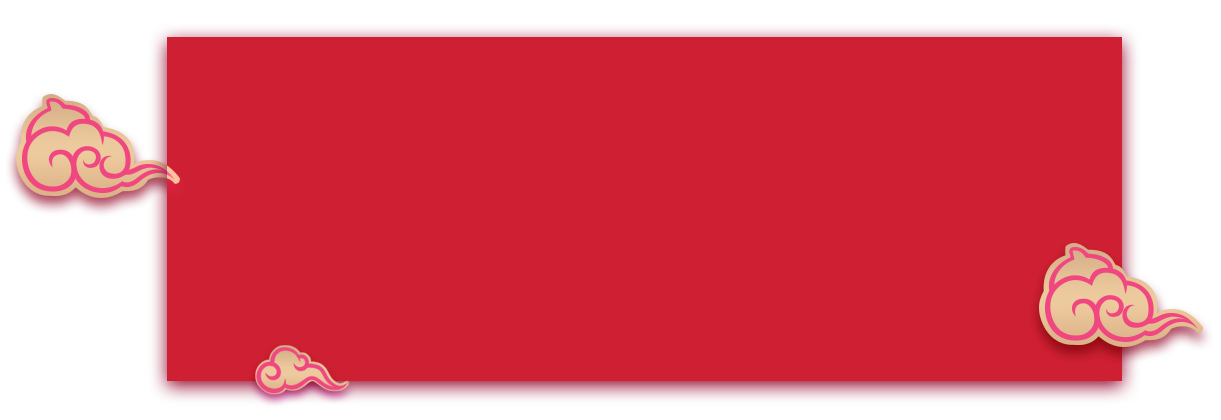 我的设想
假如我是社长，我将：
用“热心”为同学服务；
用“真诚”做老师的得力助手；
用“创新”开展班级工作；
用“汗水”保卫校园整洁、有序。
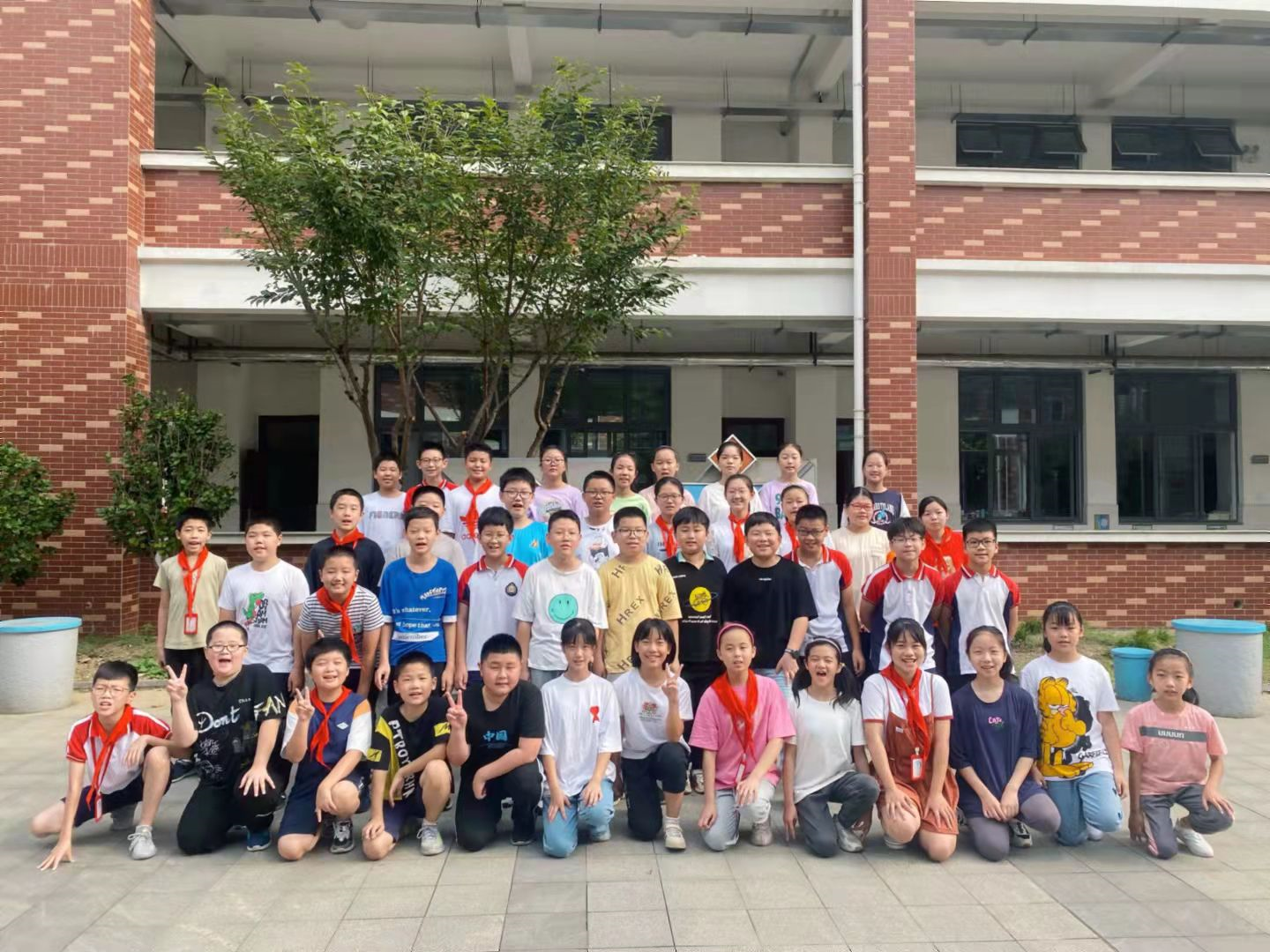 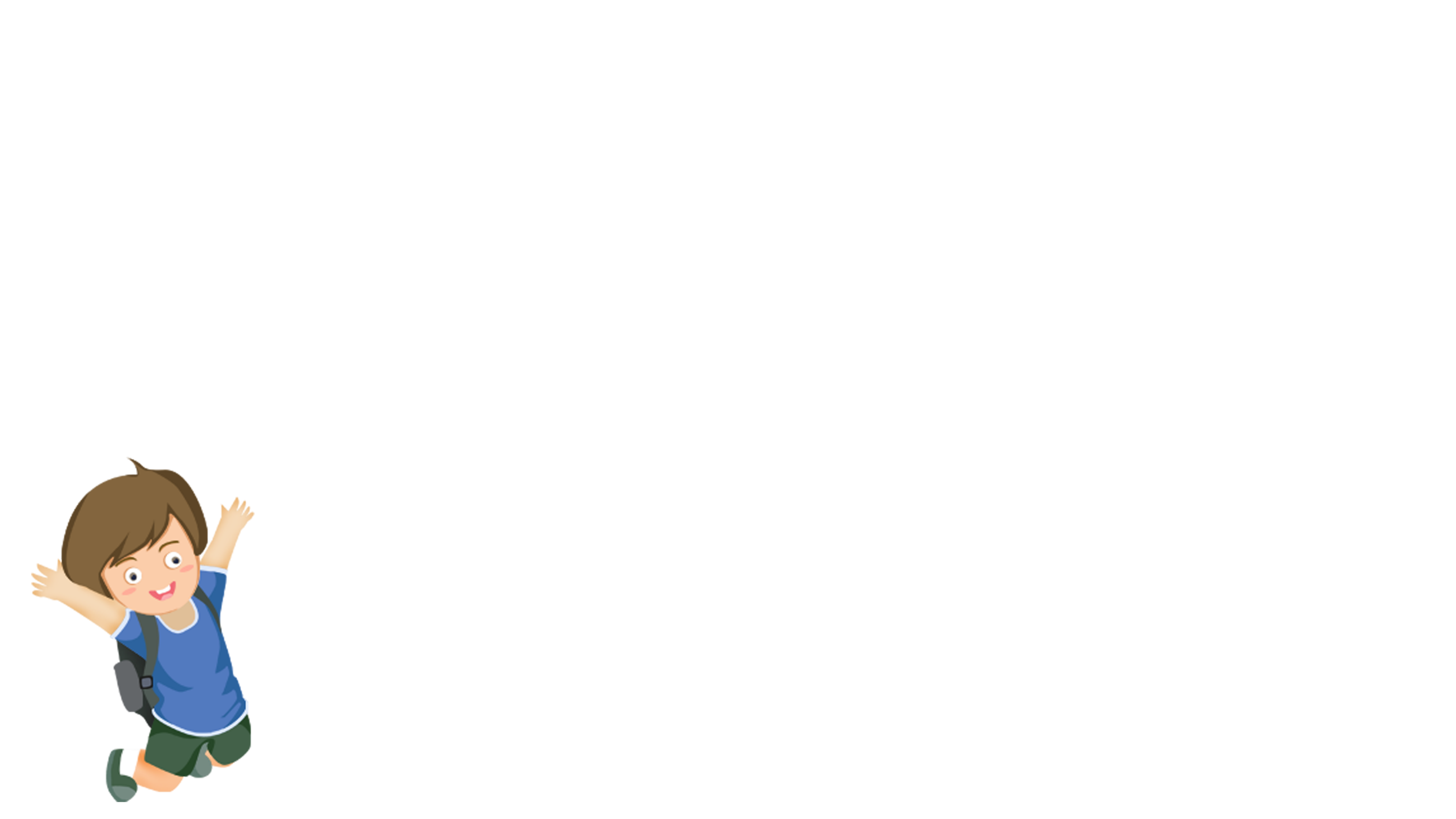 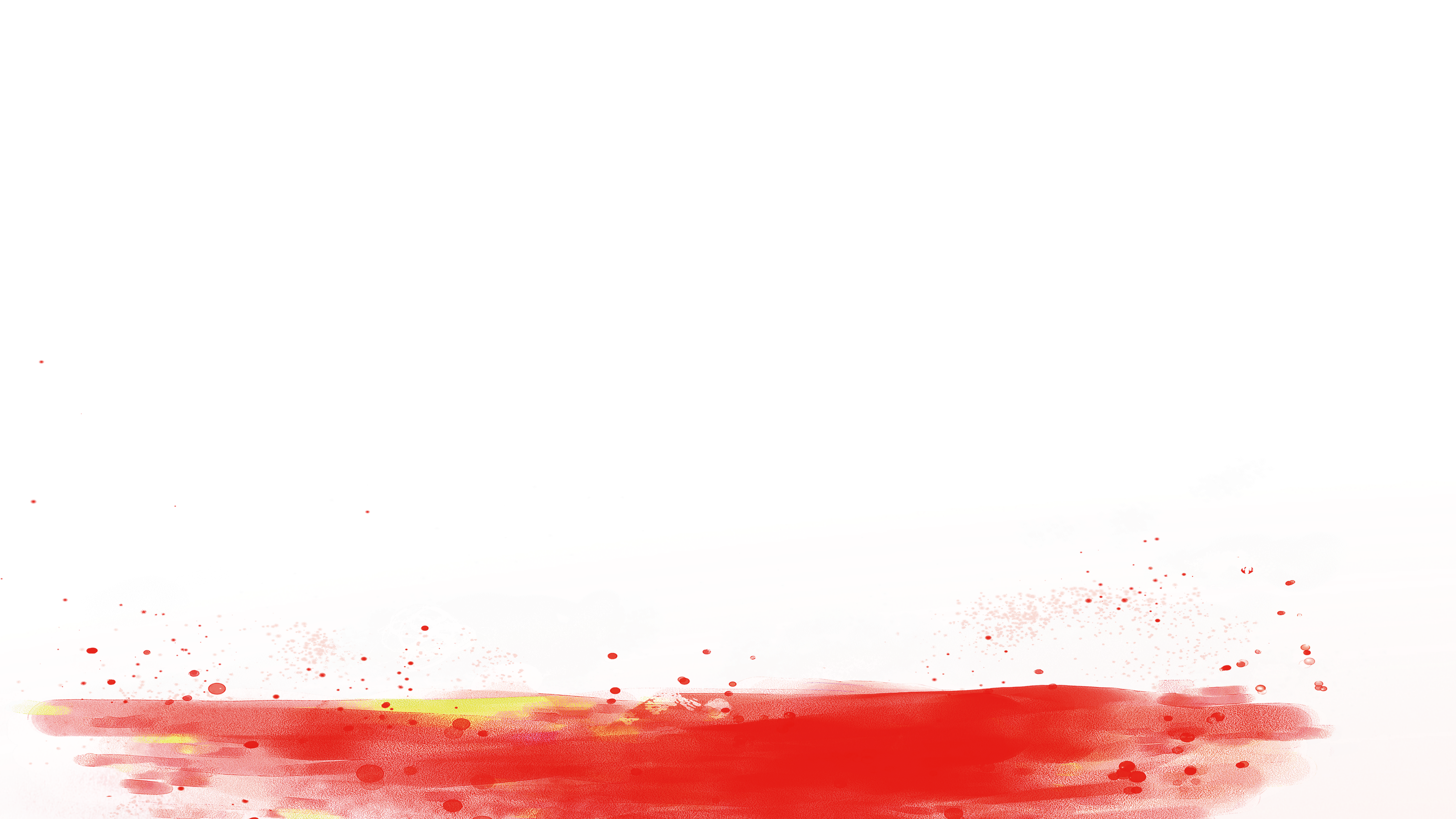 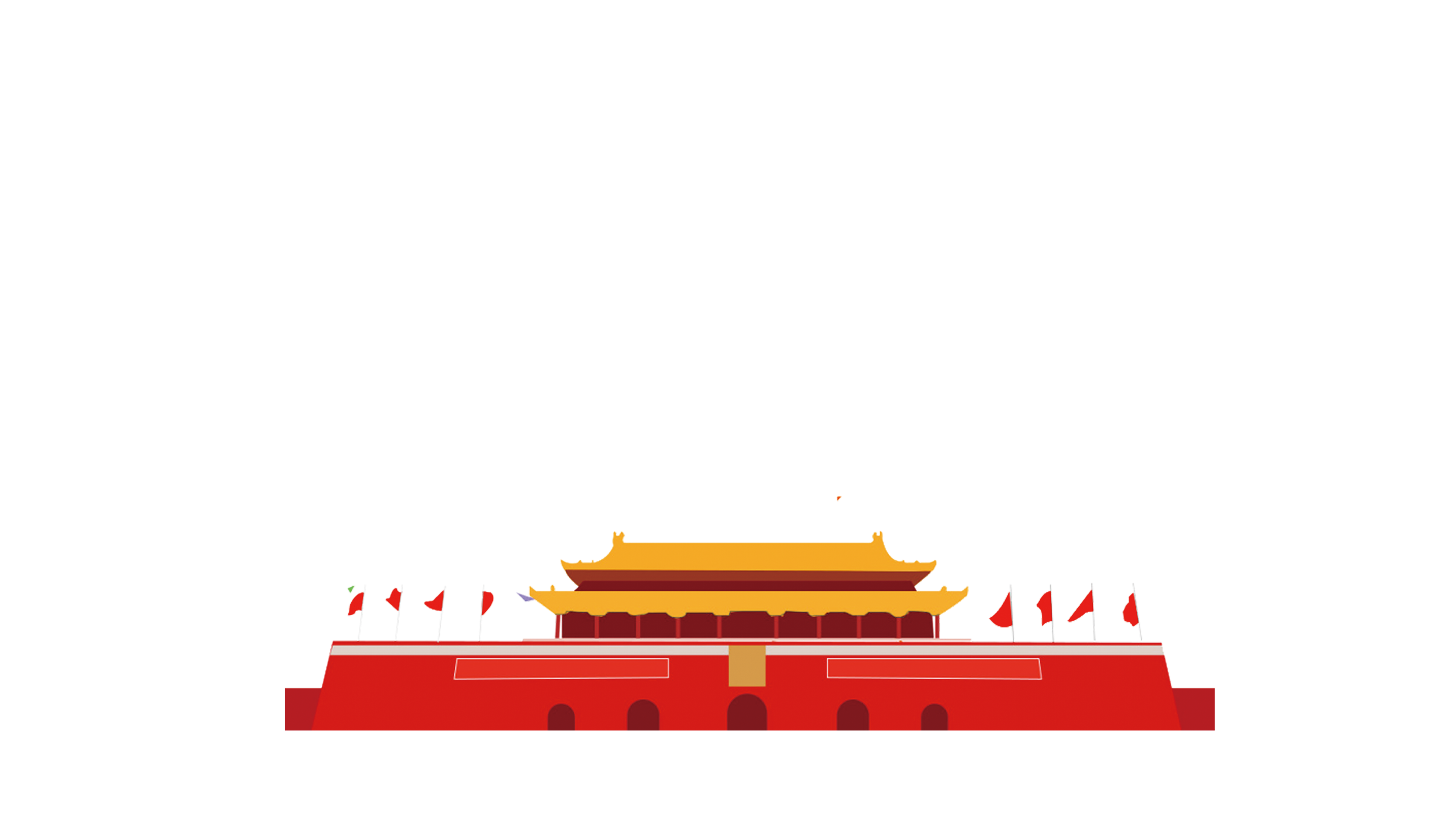 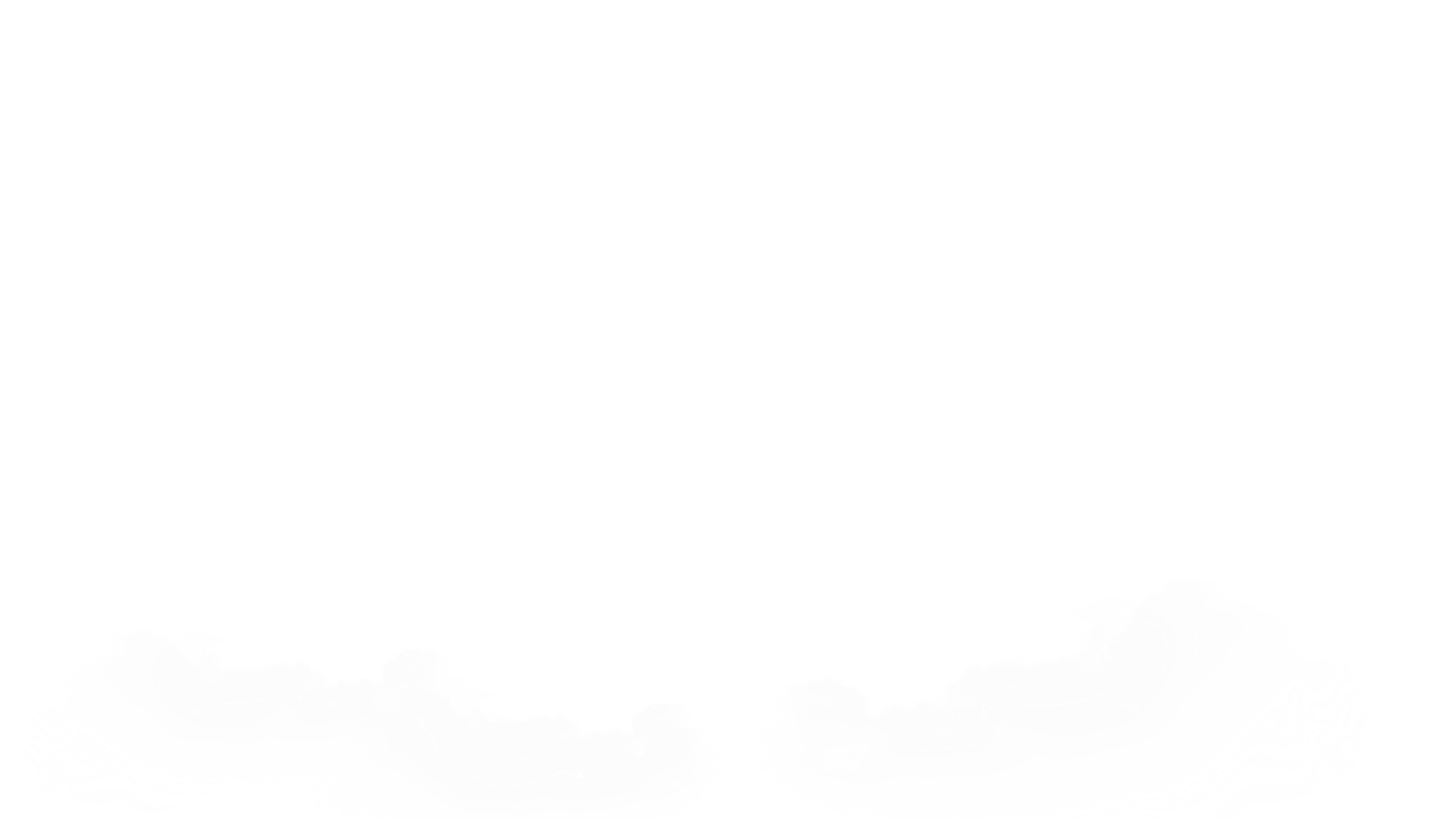 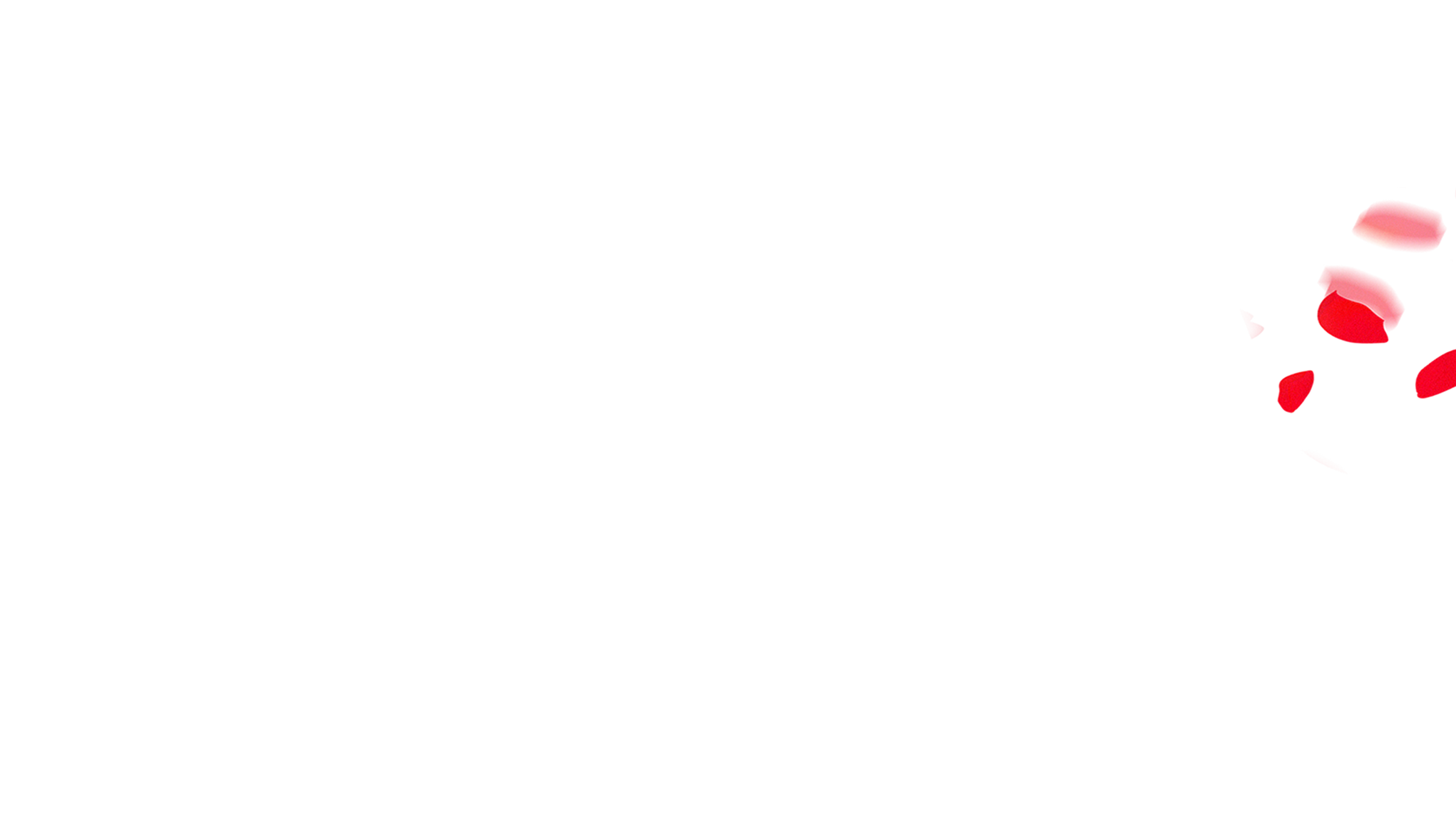 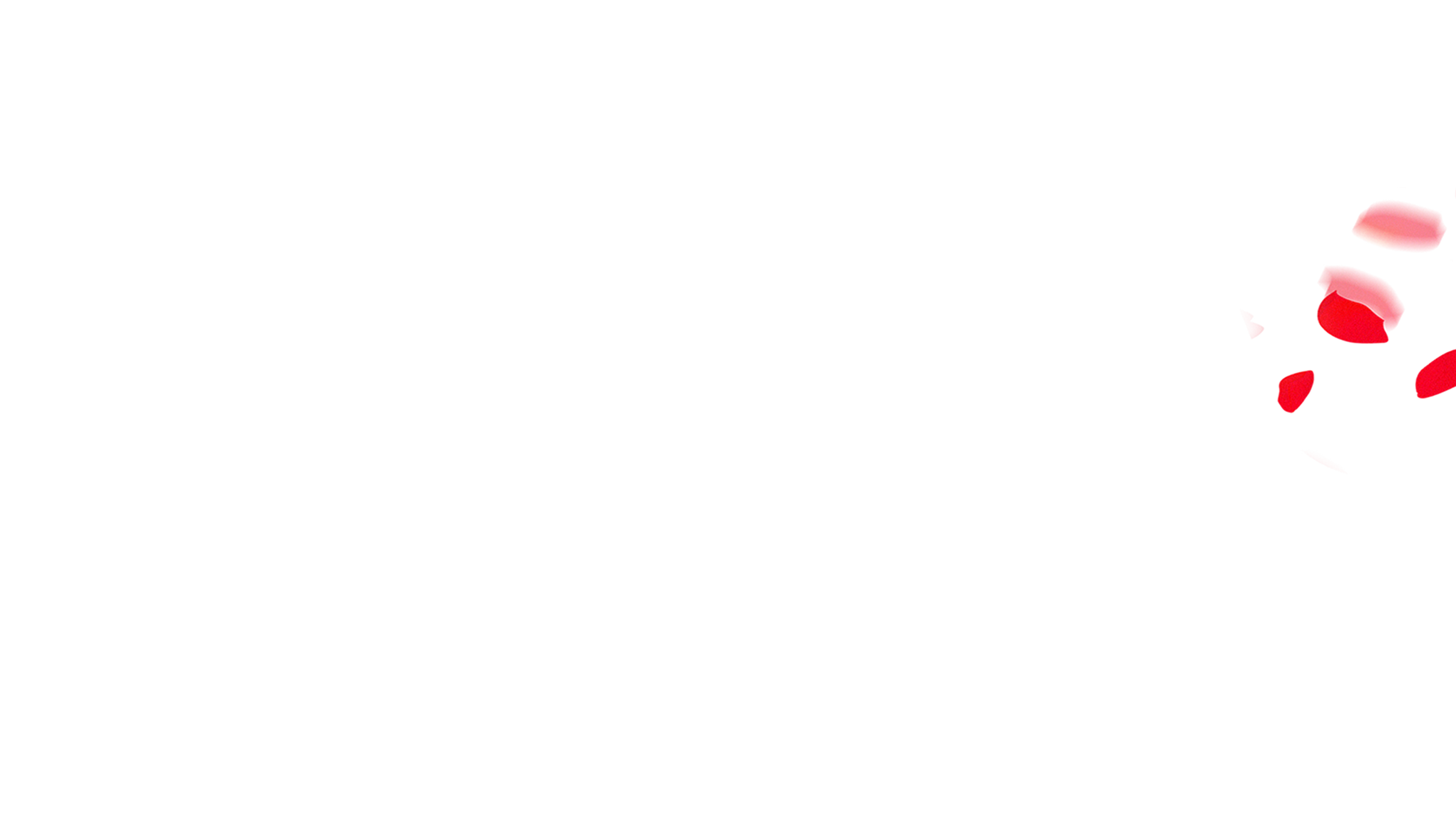 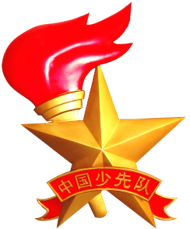 希望大家
信任我、支持我，选举我
谢谢支持！
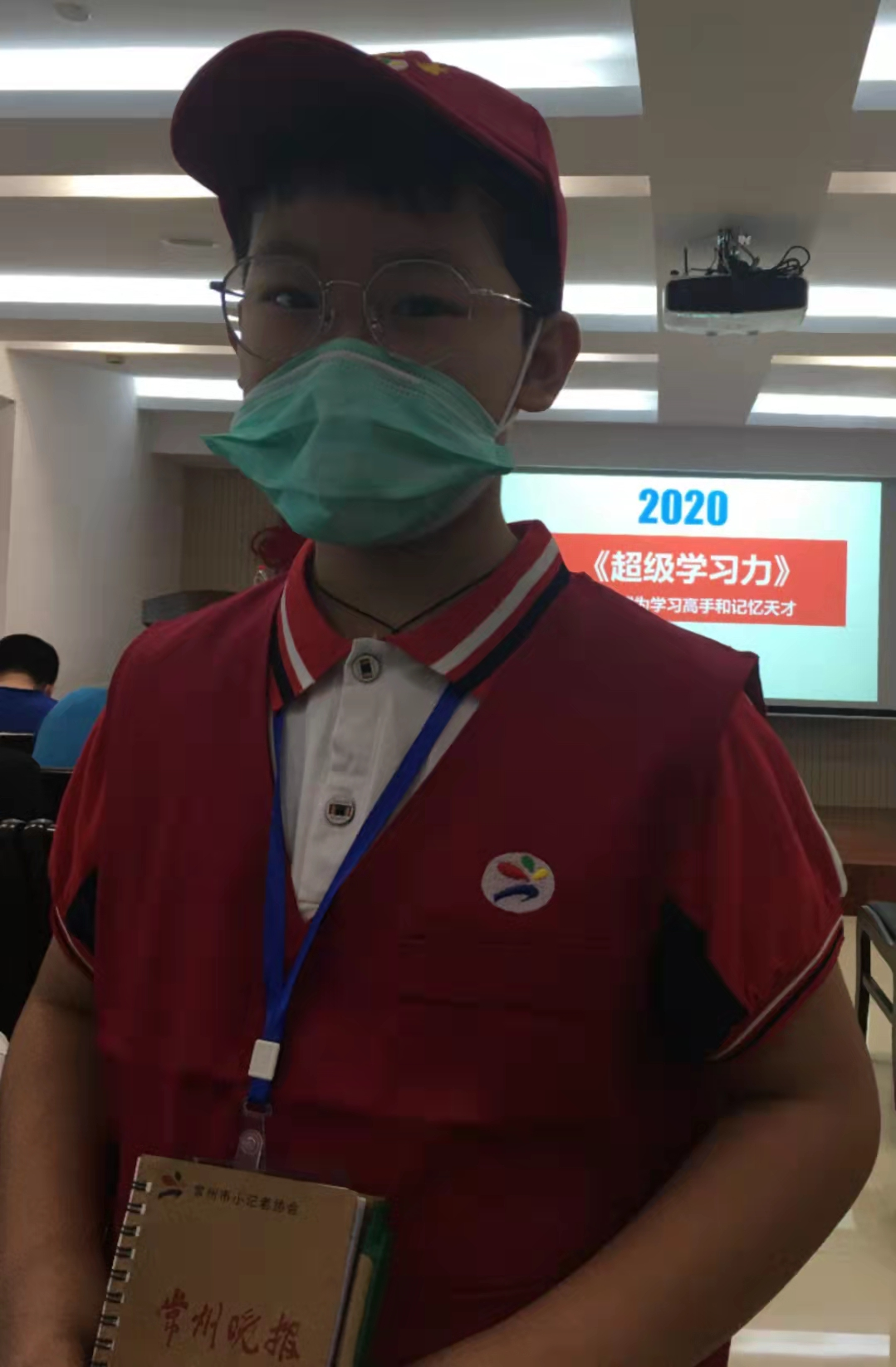 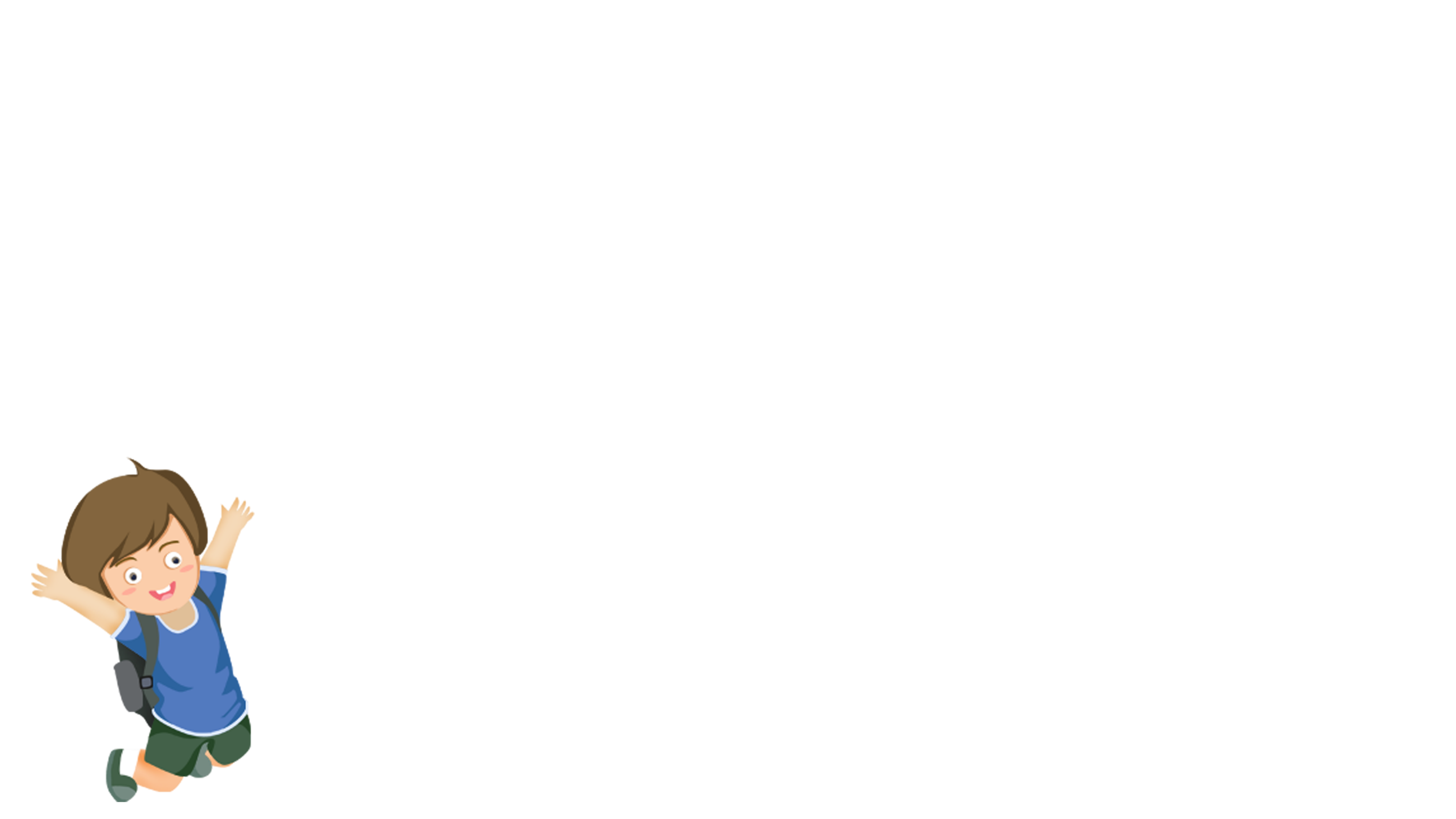 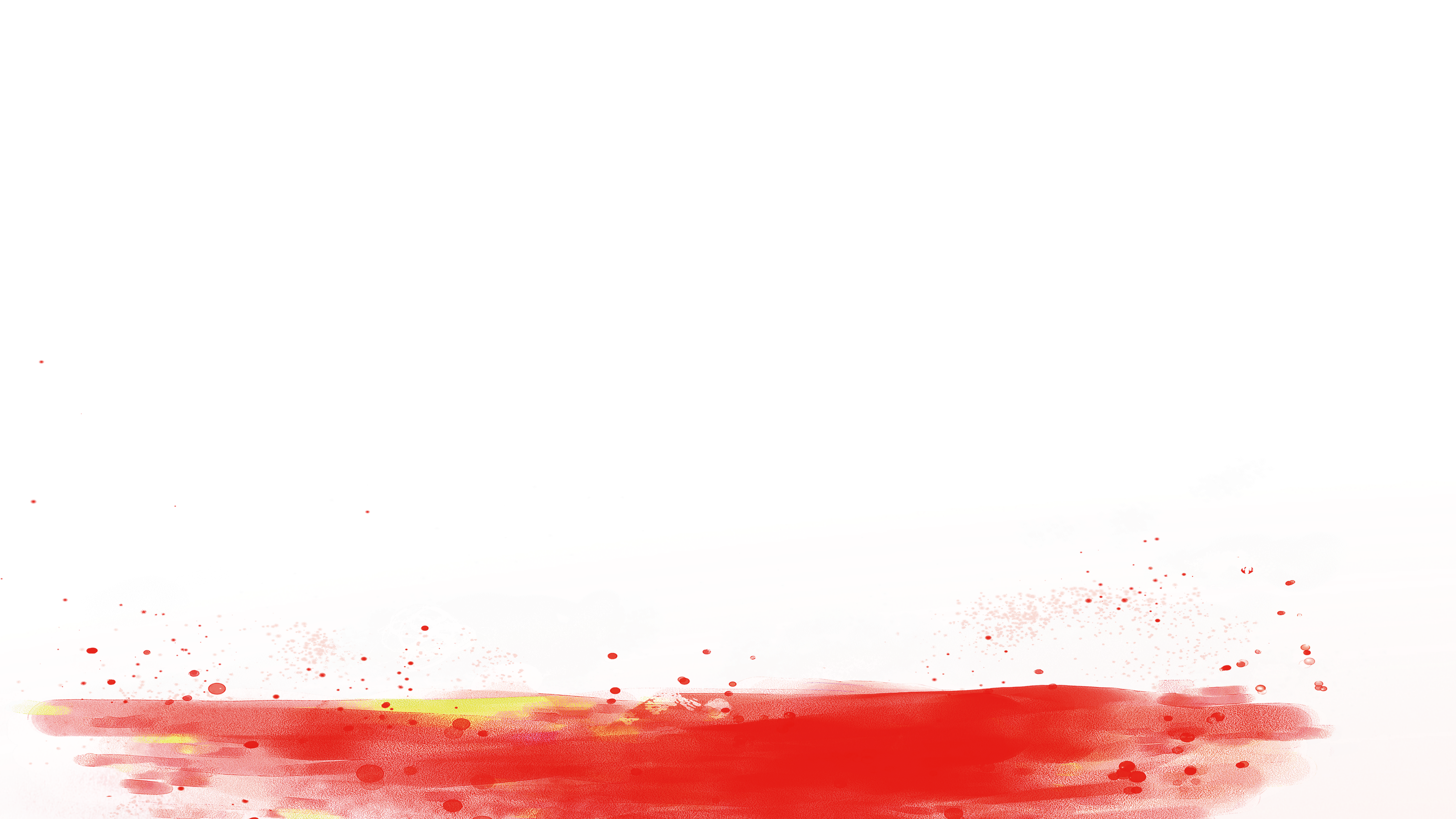 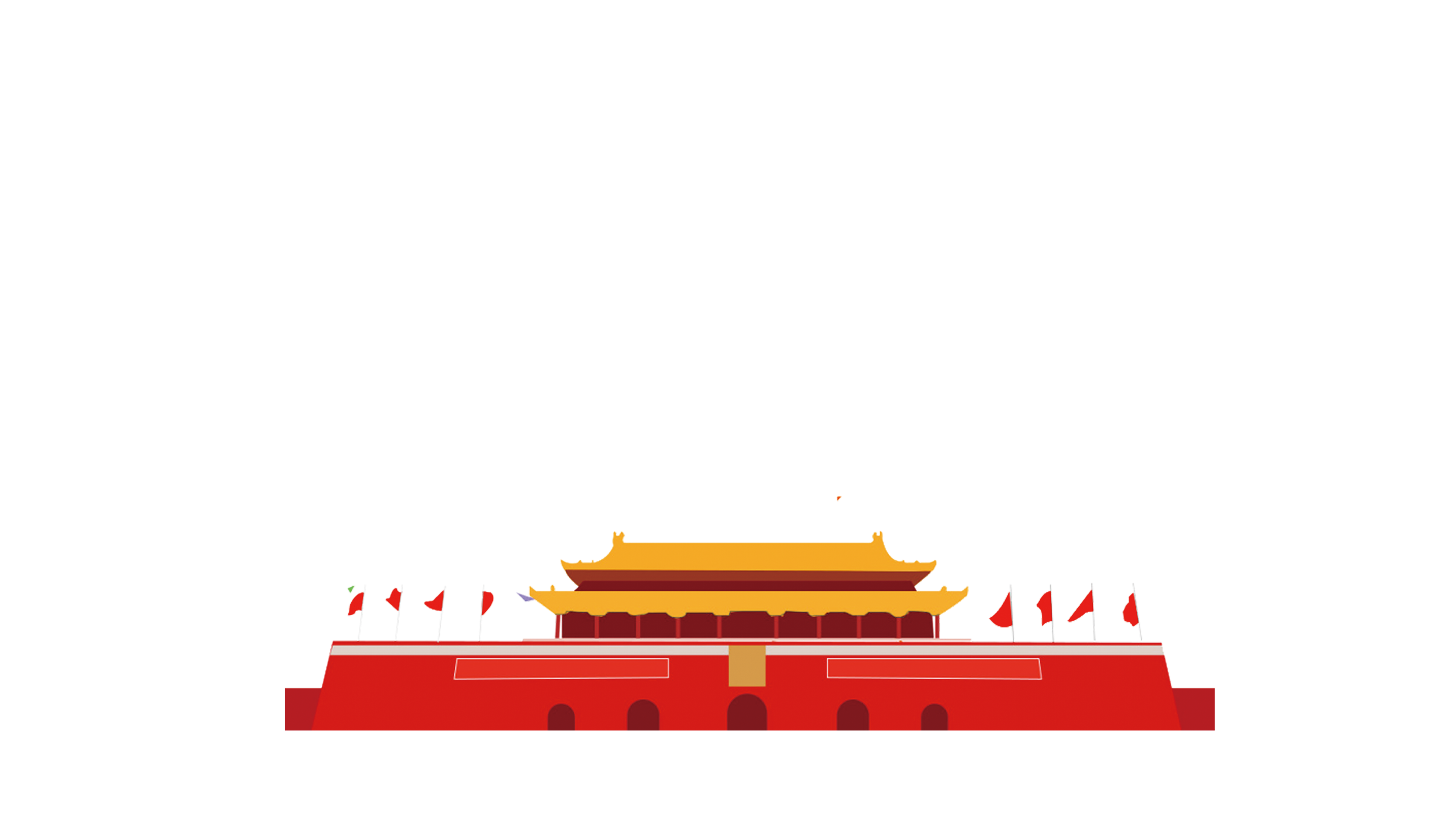 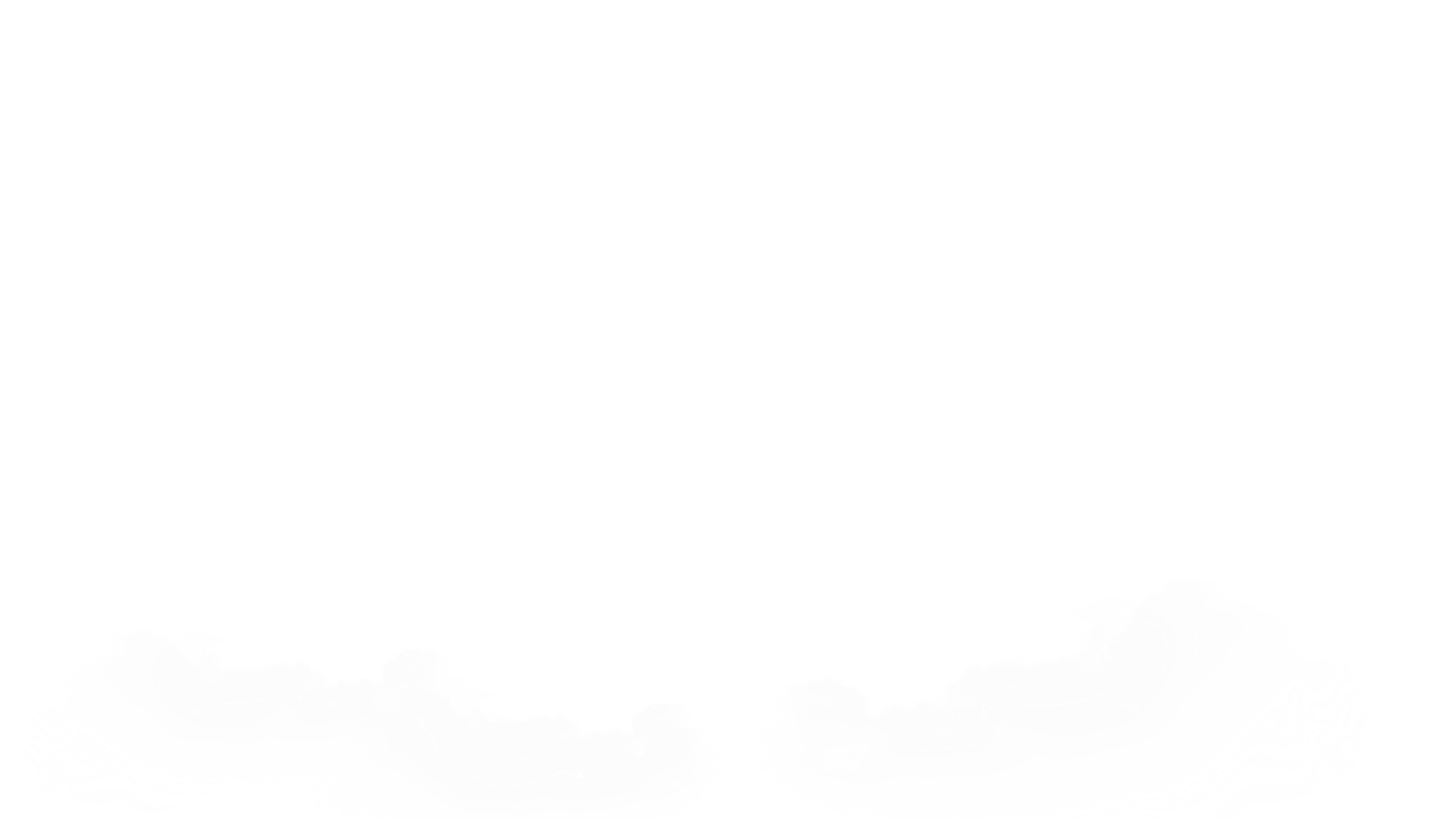